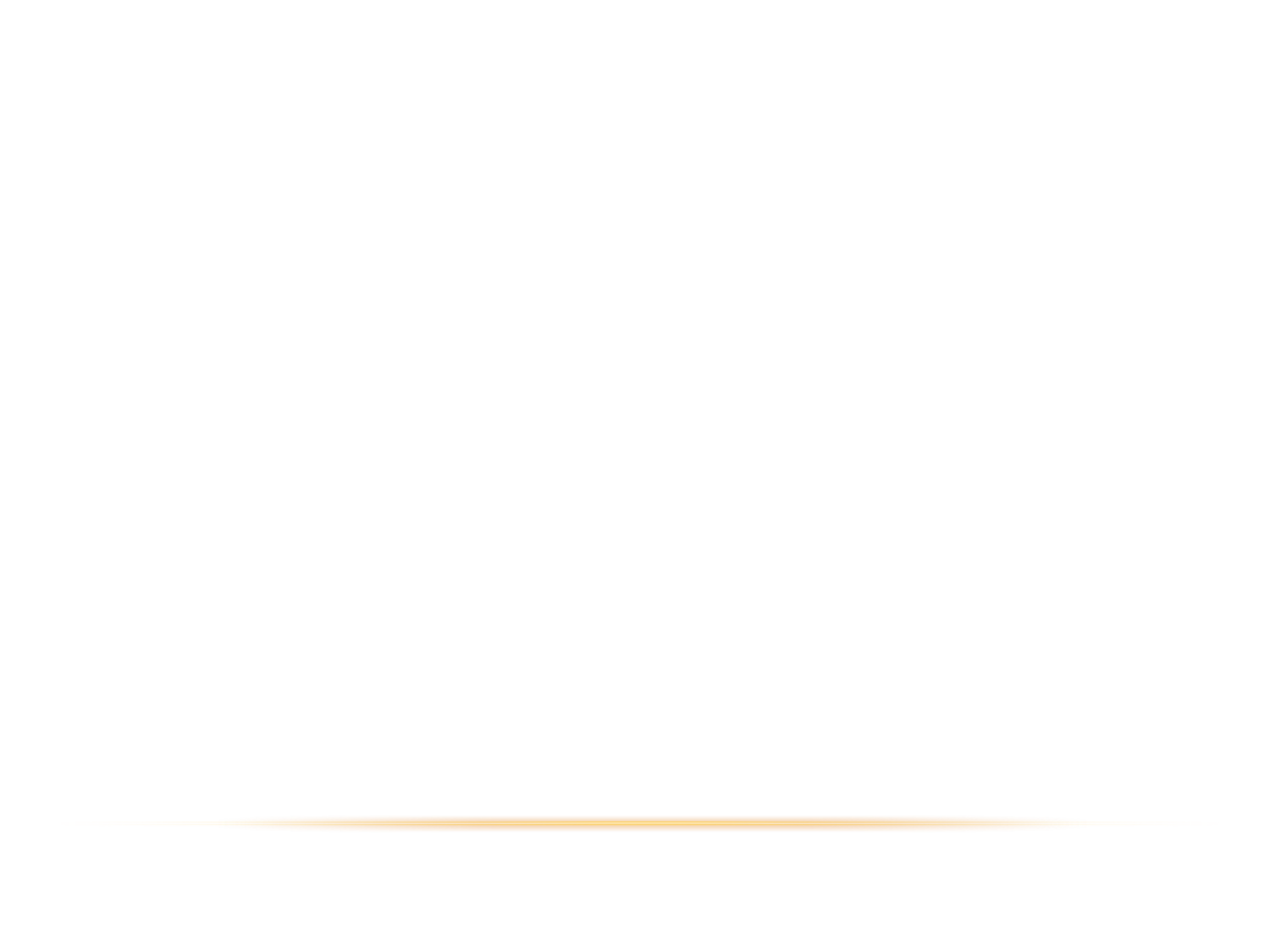 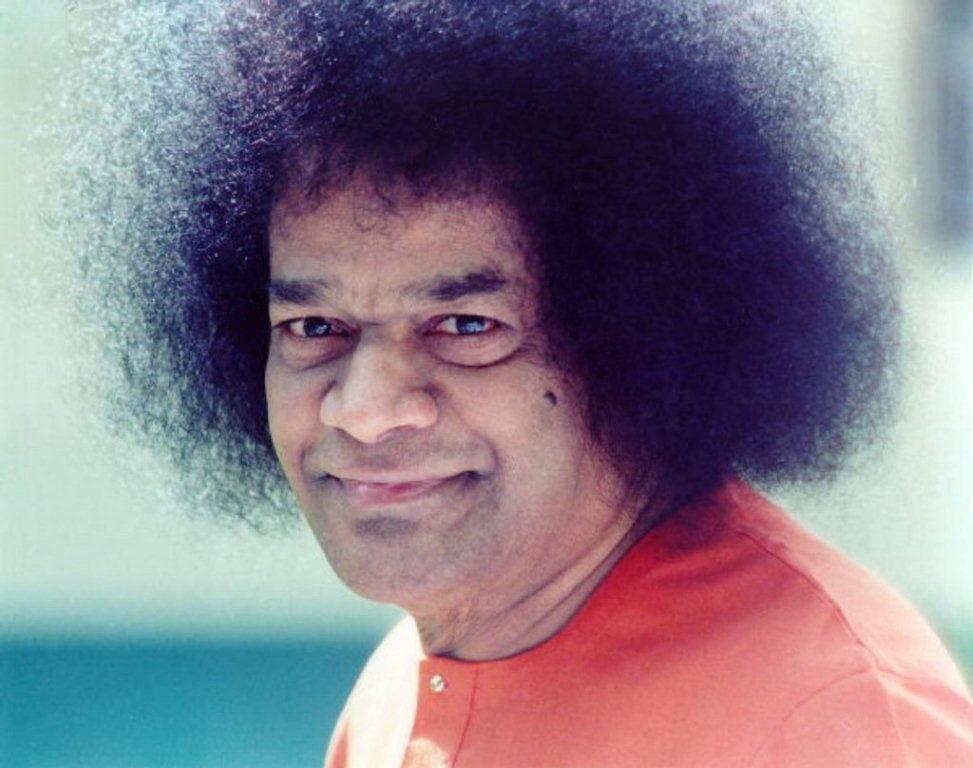 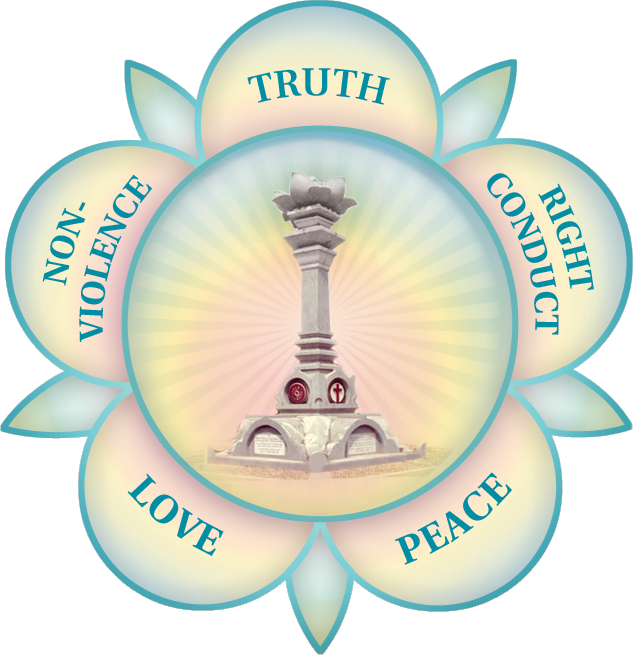 Sacramento Sai Center GAB 2013
UNISON
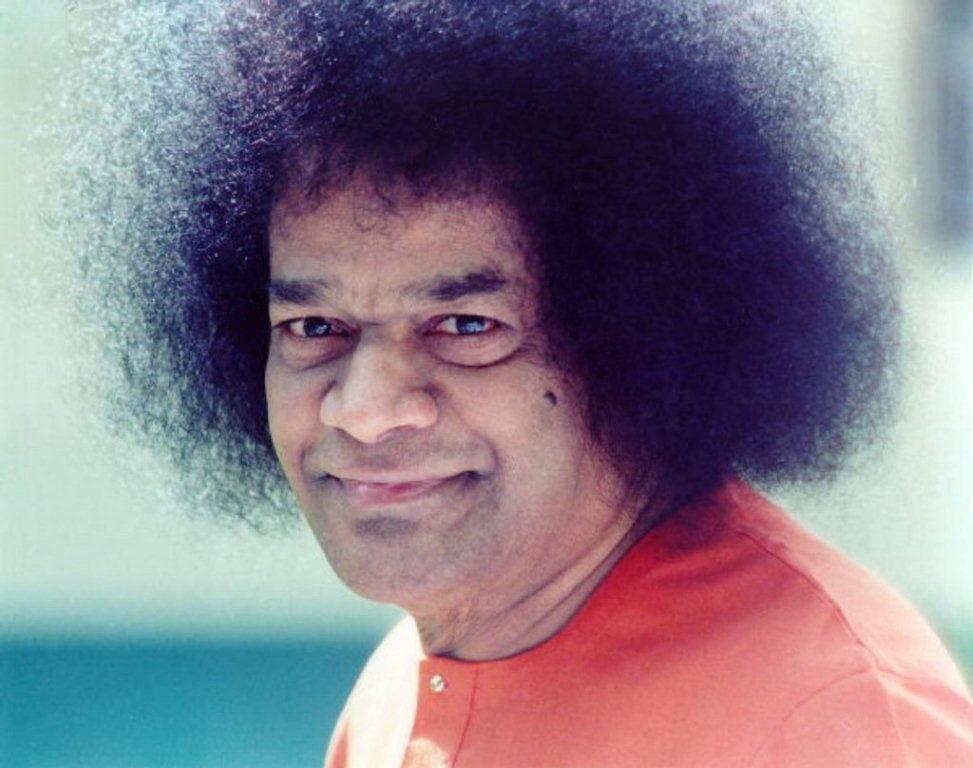 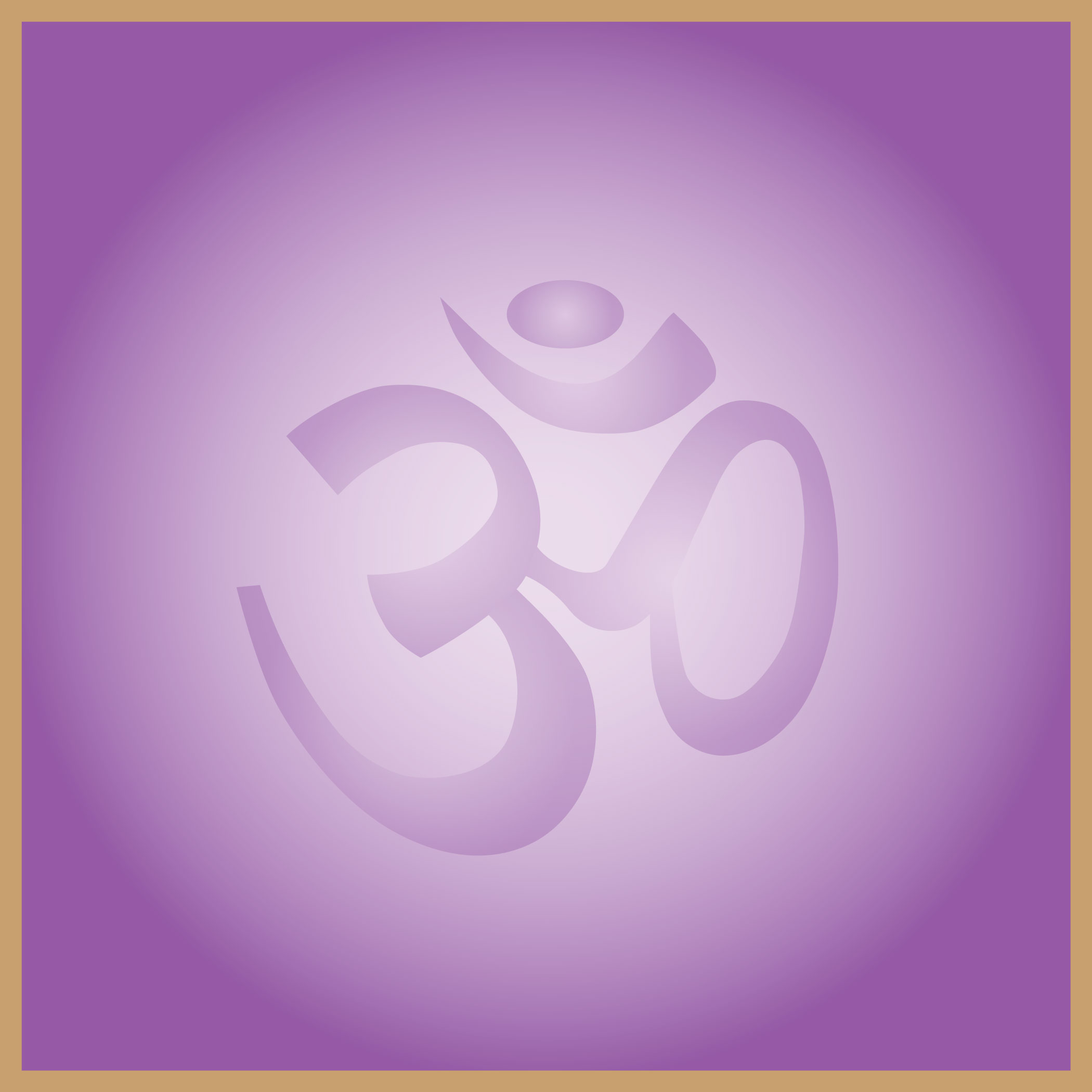 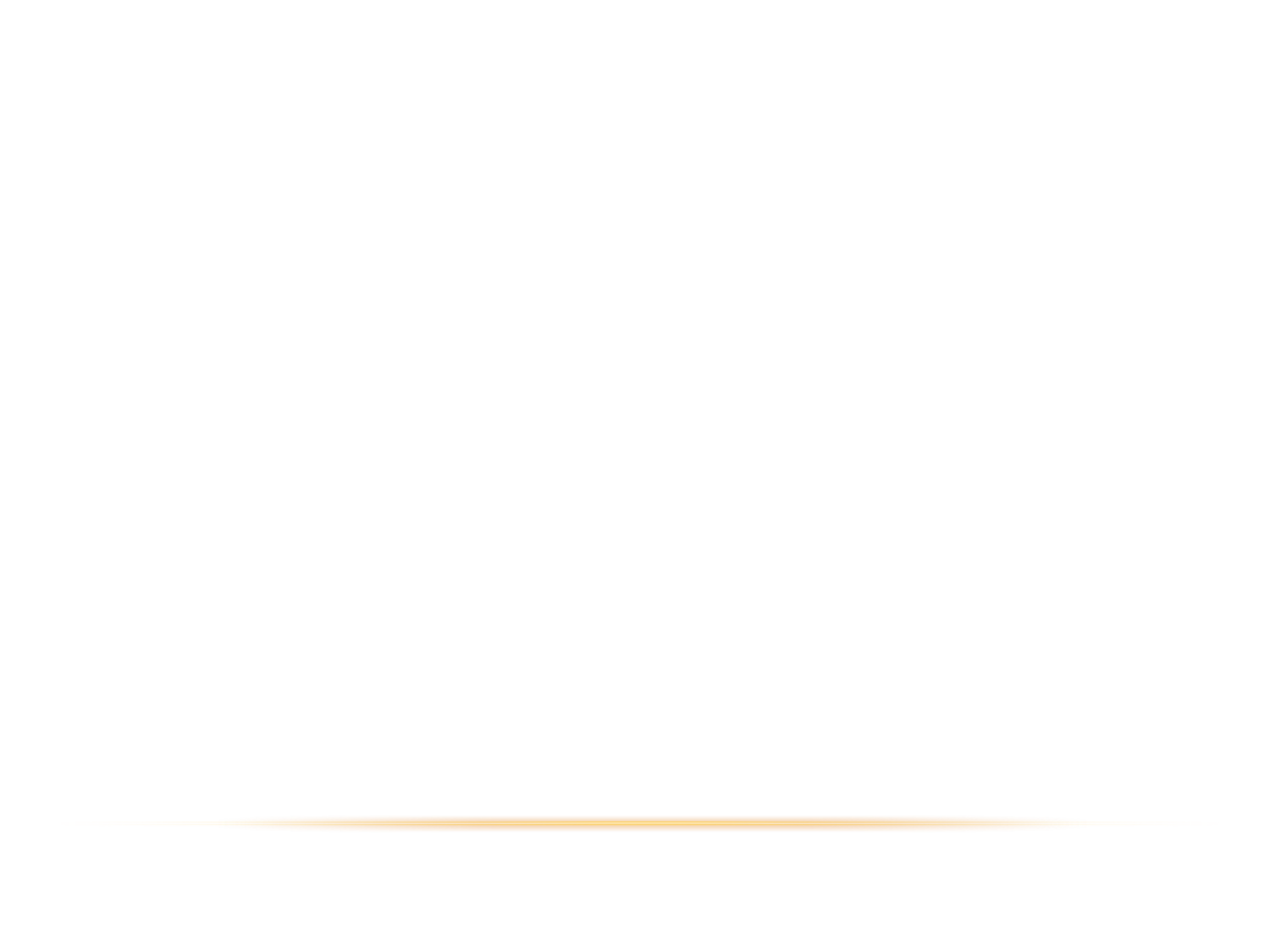 Om Saiyeshwaraya Vidmahe Sathya Devaya Dhimahe
Tanna Sarva Prachodayat
Next – Unison - Lord Gave the World
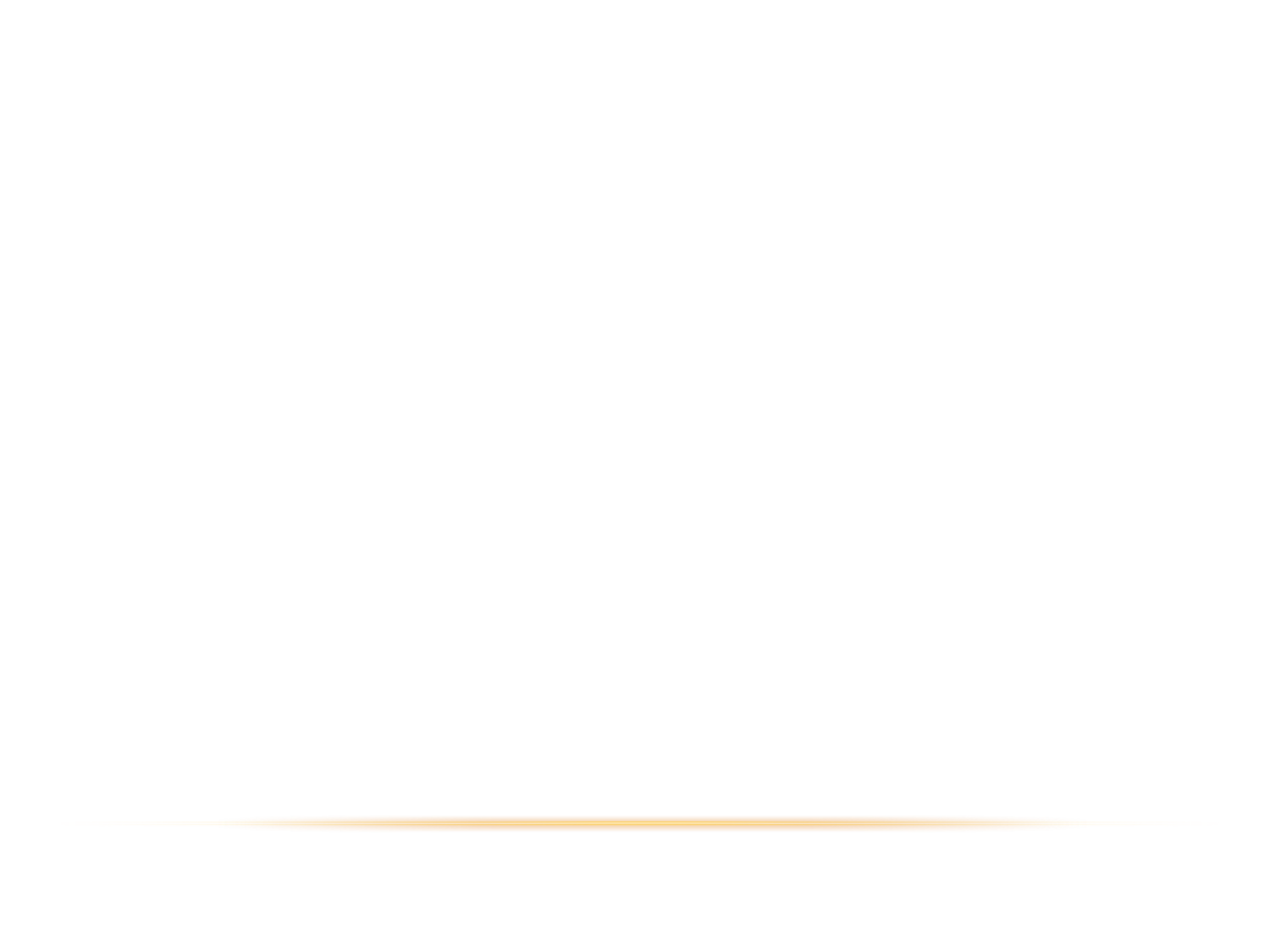 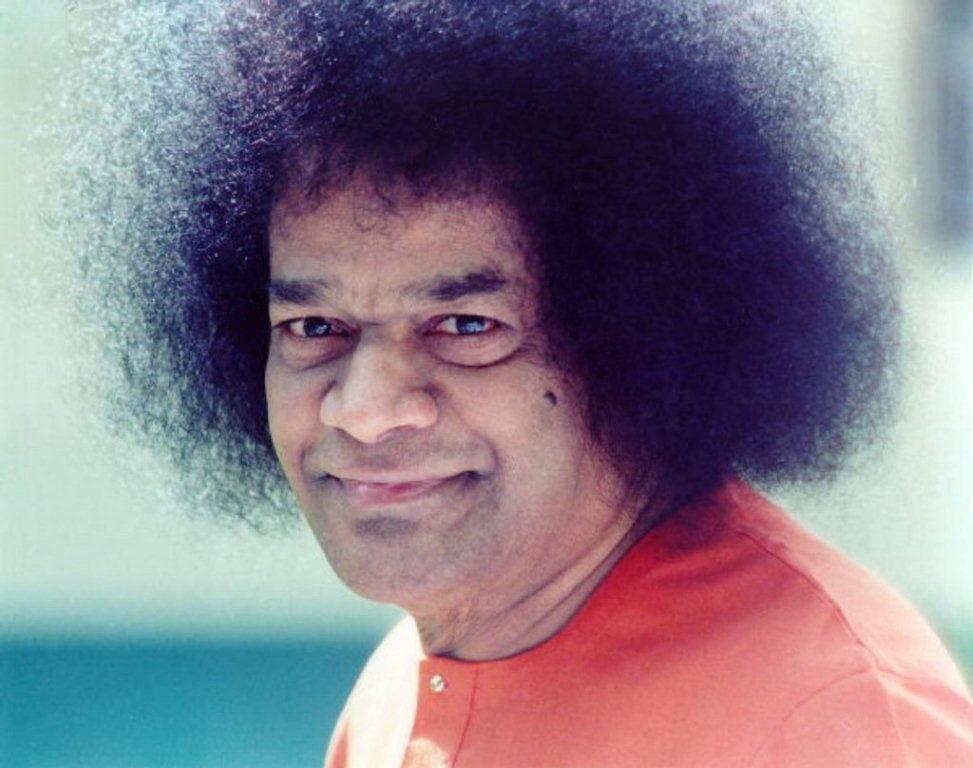 UNISON

The Lord gave the world such a beautiful sound Om Om Om Hari OM (x2)
Hari Om Hari Om, Hari Om Hari Om 
Om Om Om Hari Om  (x2)
From the silence of nothing the Lord gave a word Om Om Om Hari Om (x1)
From the sound of God came this beautiful world Om Om Om Hari Om  (x1)
Hari Om Hari Om, Hari Om Hari Om 
Om Om Om Hari Om  (x2)

    2nd Speed
Next – Ladies – Ganesha Ganesha (D# Major)
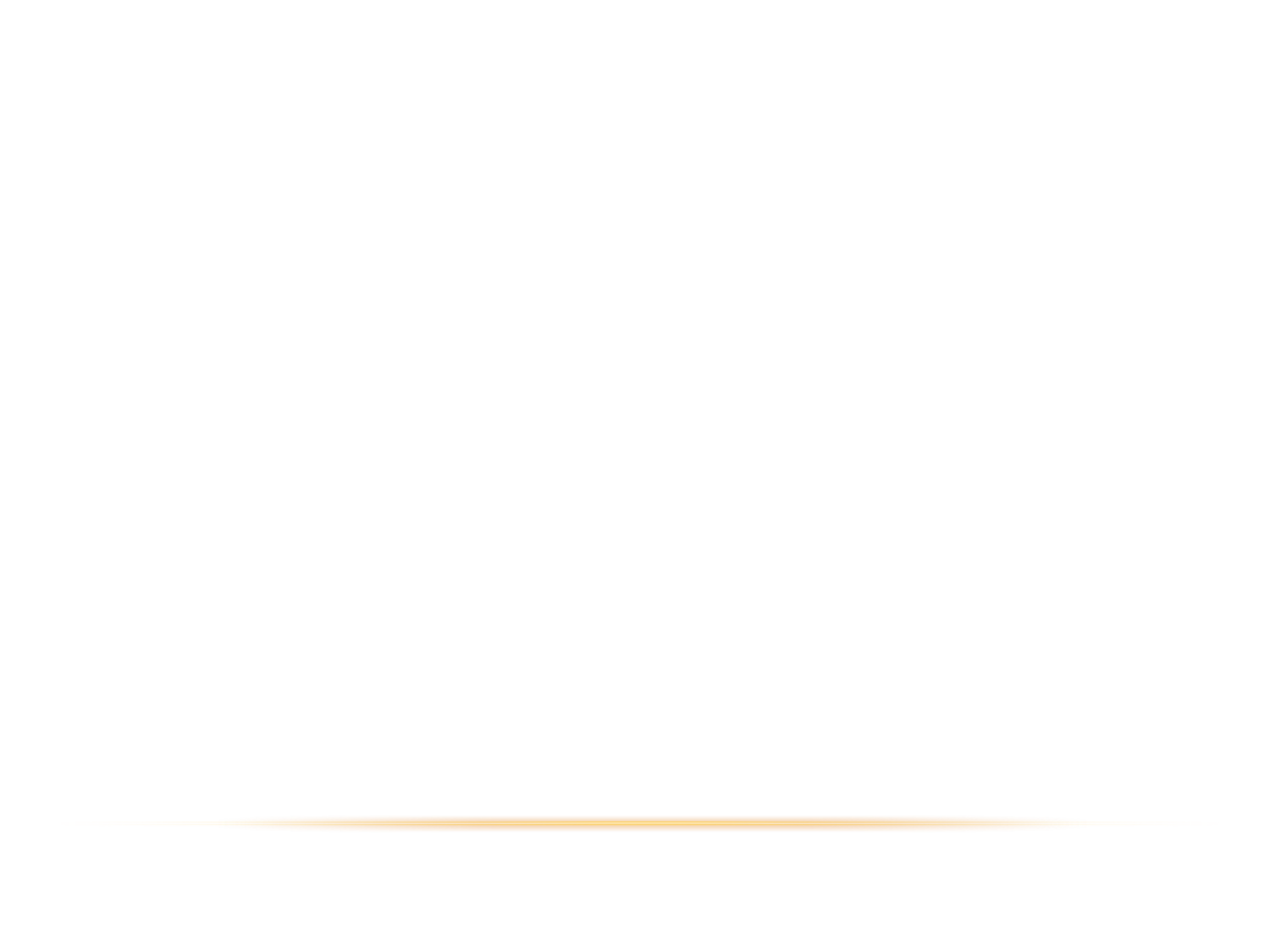 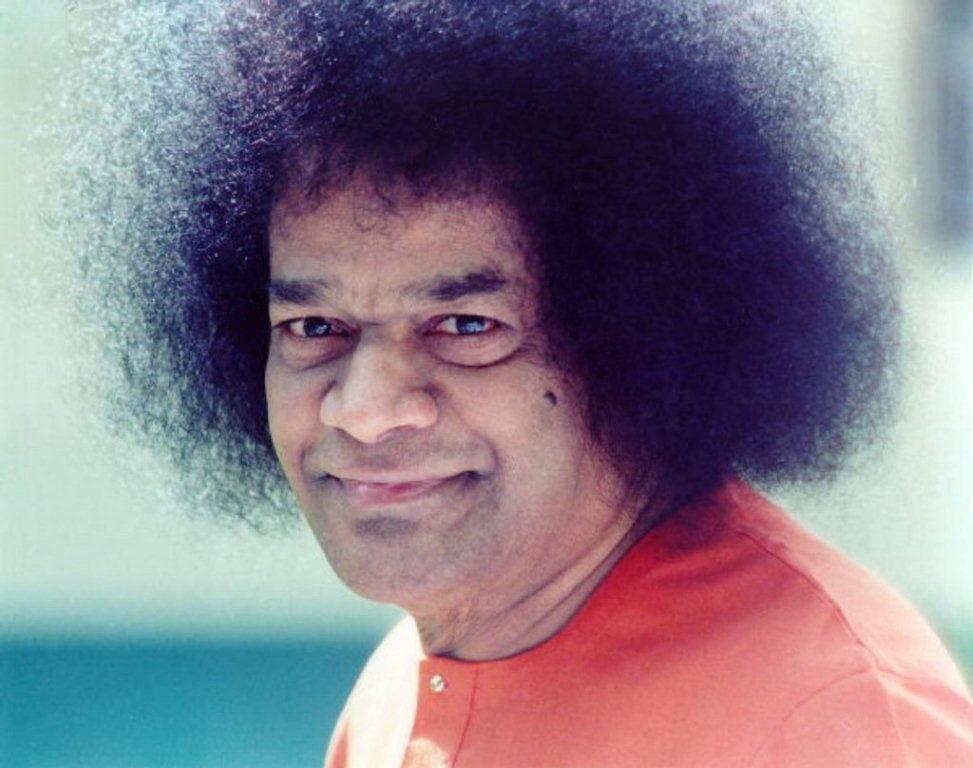 LADIES LEAD

Ganesha Ganesha Sweet Lord Ganesha (x2)
Please bless the prayers we offer to You
Please bless the prayers, May they please You
Ganesha Ganesha
Ganesha Ganesha
Ganesha Ganesha (x2)


2nd Speed
Next – Unison – Lord We are One 	(D#M)
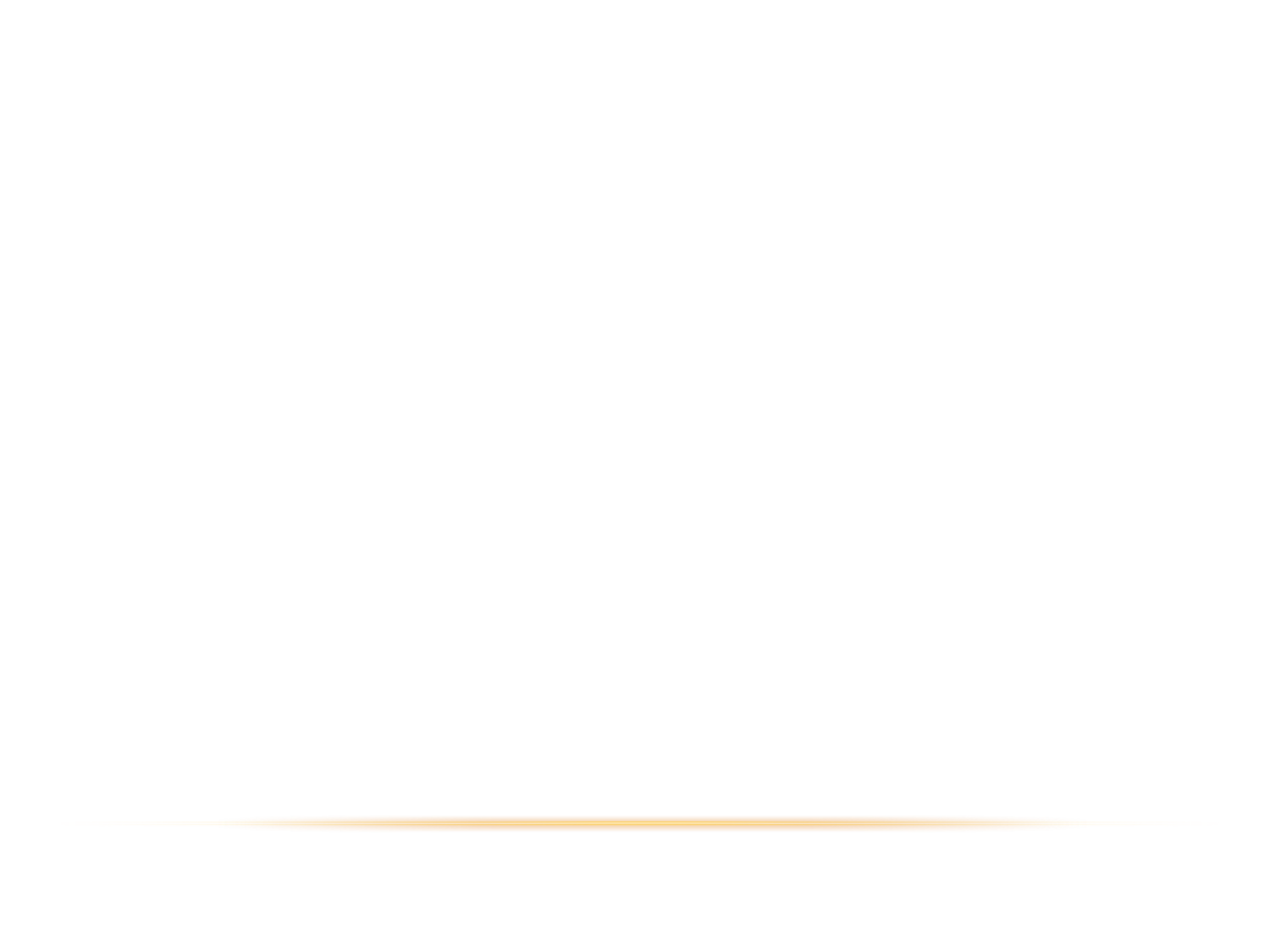 UNISON




Lord We are One, We are One, We are One
Sai We are One We are all One
Lord We are One We are one We are One
Sai We are one We are one with You (x2)
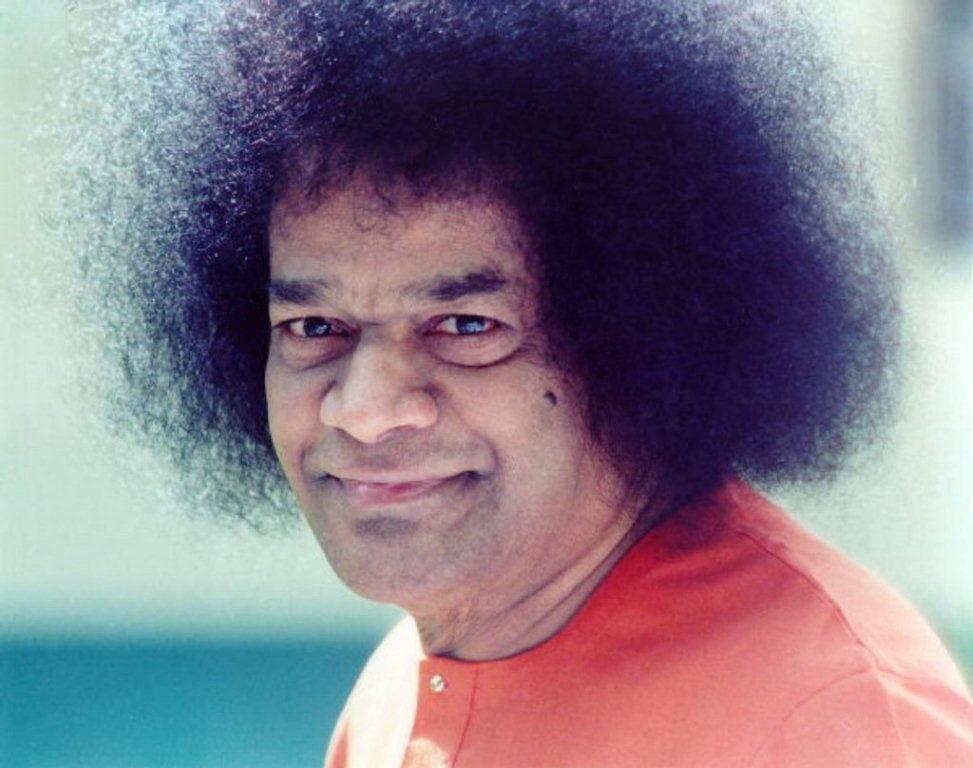 Next – Gents – We are Blessed (D# Major)
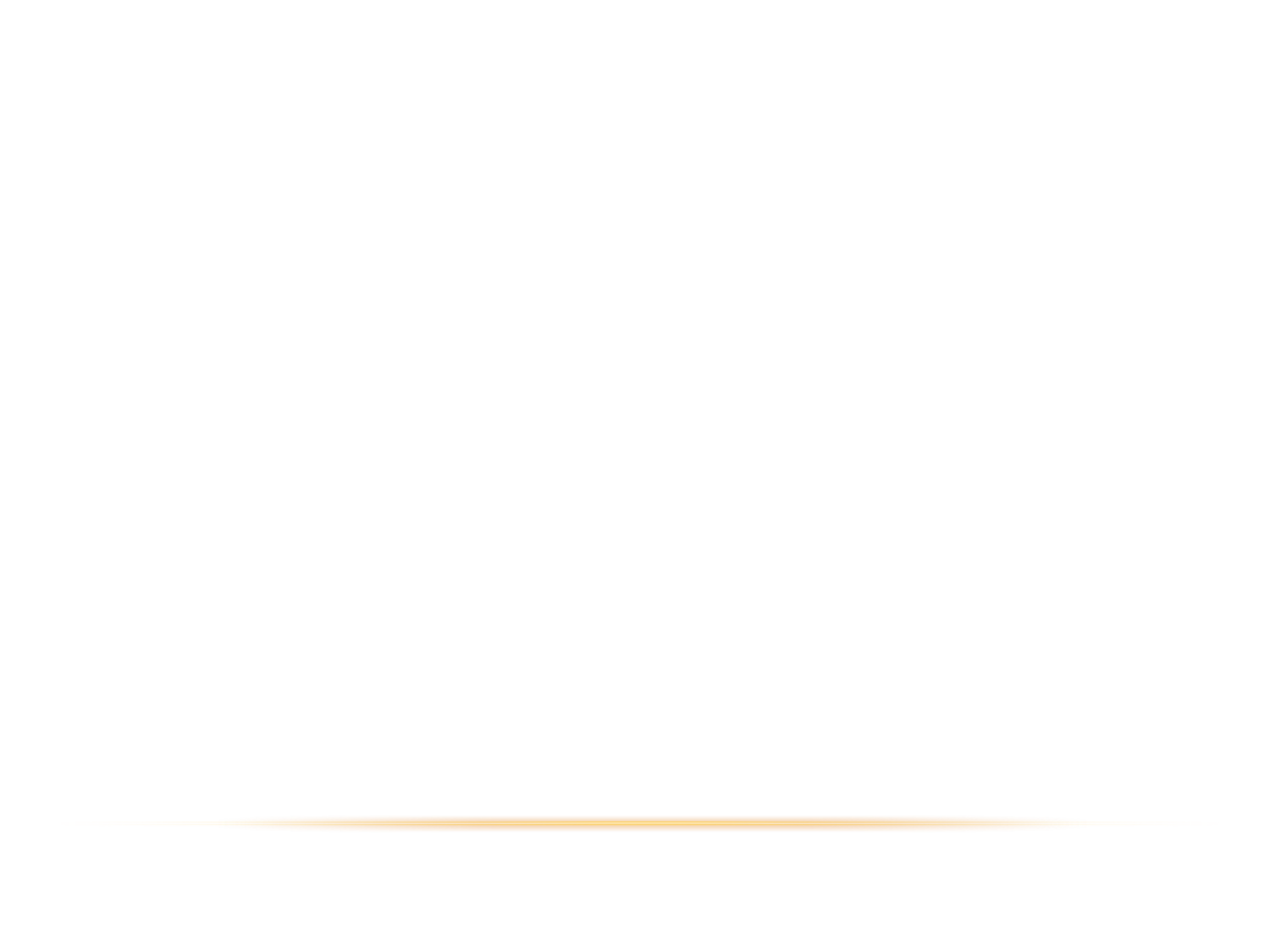 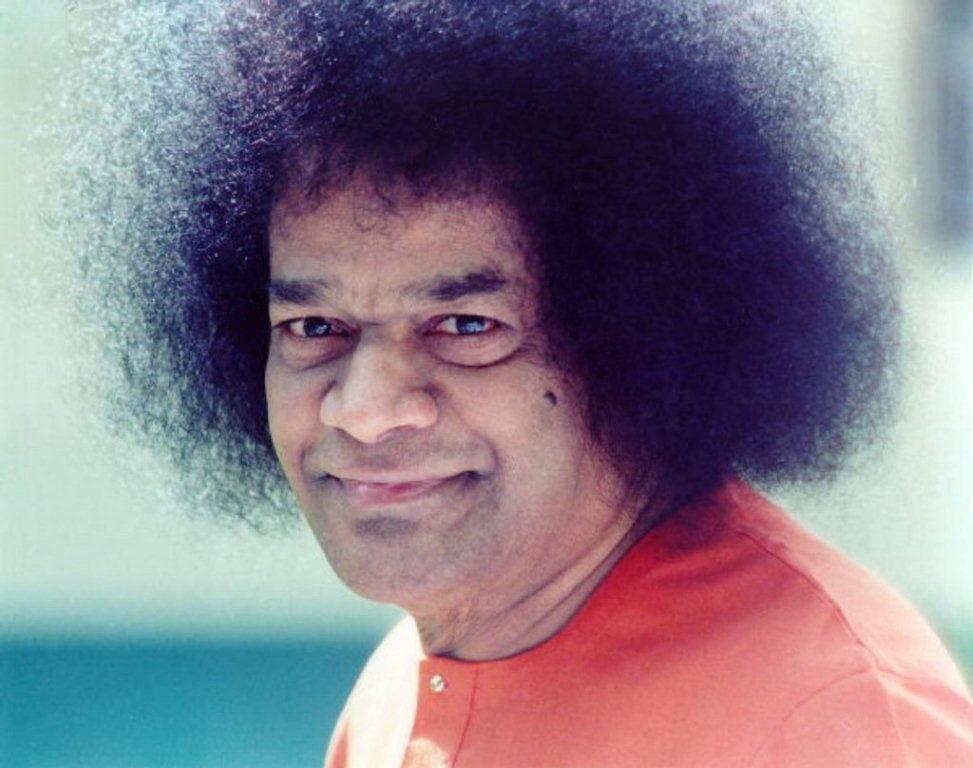 GENTS  LEAD

We are Blessed (x3) Sai Baba is
Watching over  us  (x2 first speed)
We are Here to Sing Your Sweet Name 
Let the Light of Your Glory shine on us 
Bless us All with Your Presence Gurudev 
We are Blessed (x3) 
No more tears, No more sorrow, No more death 
Sai banish the darkness with Your Love 
We are born in the Golden Age of Sai 
	And we receive the Love Divine (x2)


2nd Speed - Unison
Next – Unison – We are all One (D#M)
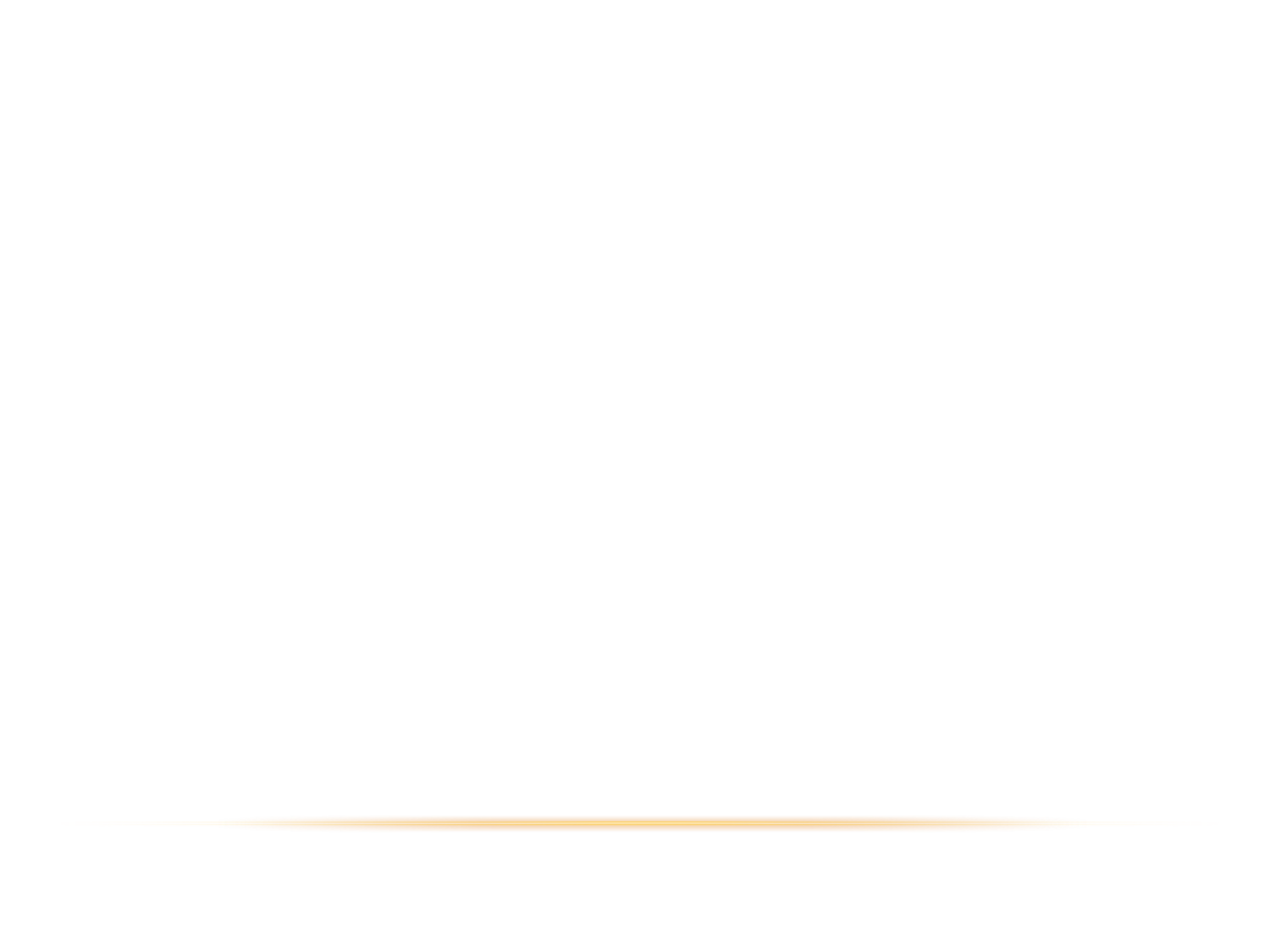 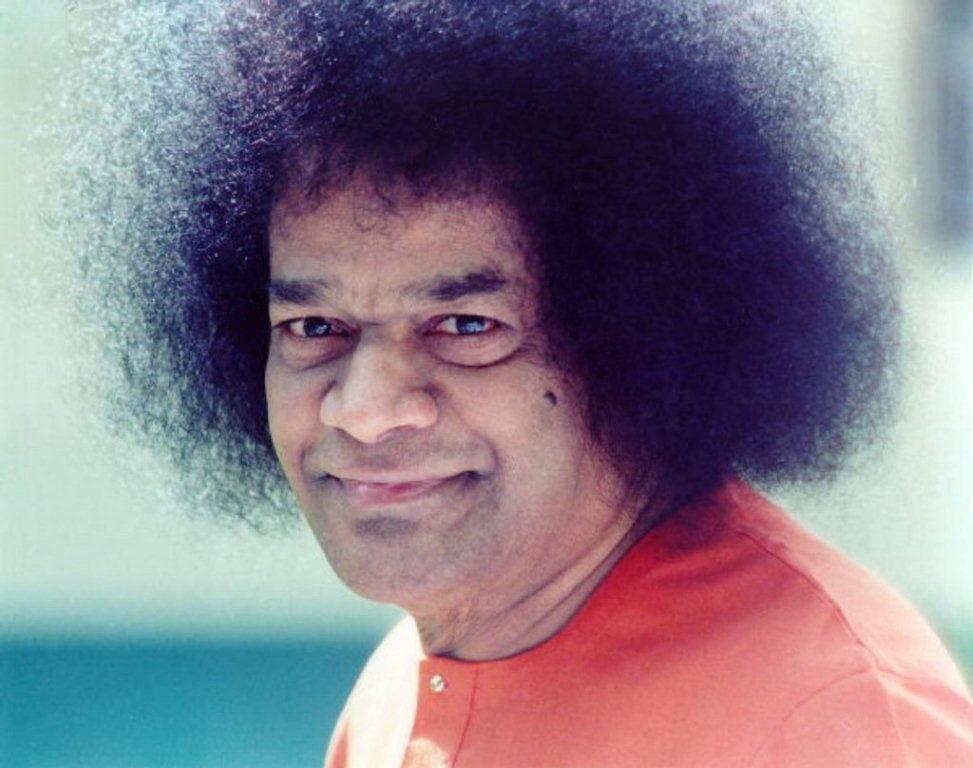 UNISON


We are all One
We are all One
We are all One
Sai We are one We are one with You (x2)
Next – Gents – You are My Mother	         (D#M)
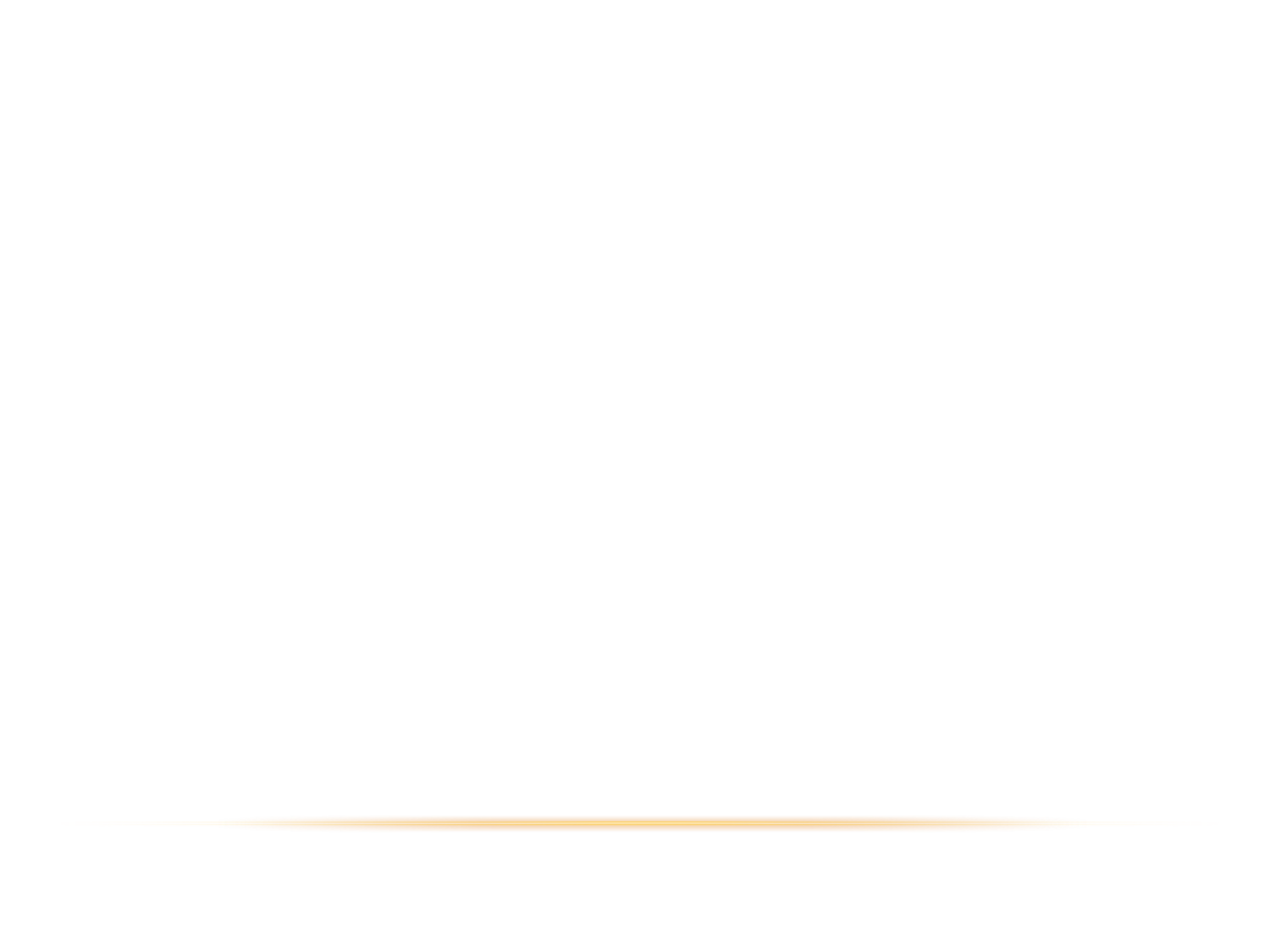 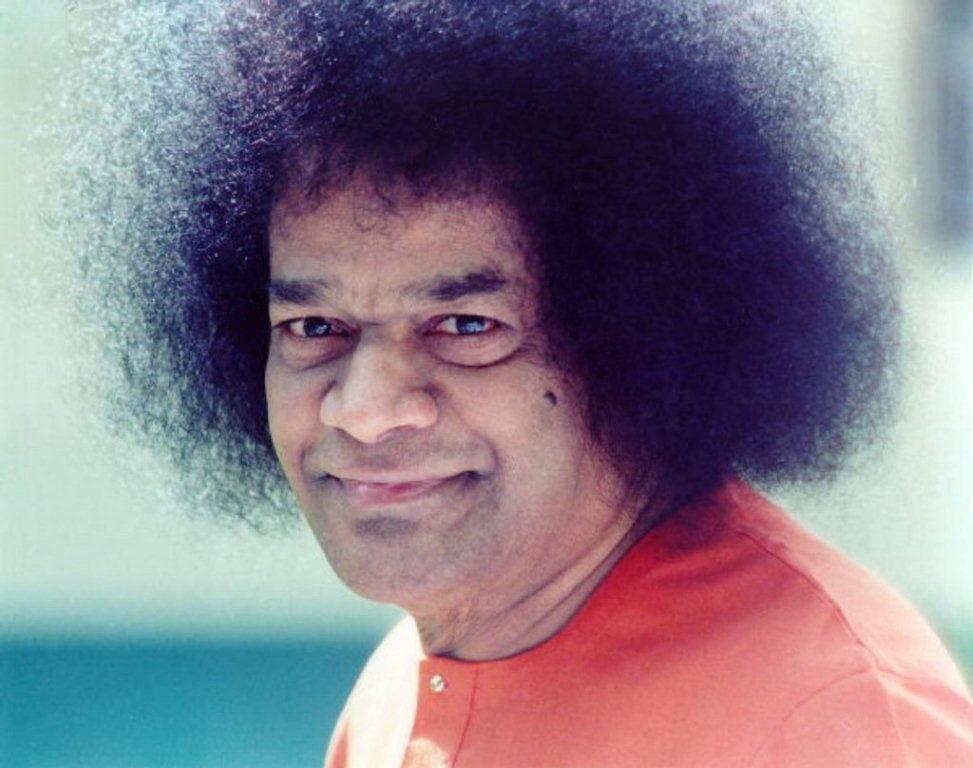 You are my mother, You are my father
You are my nearest kin, You are my dearest Friend
You are my mother, You are my father
You are my nearest kin, You are my dearest Friend

You are my wisdom, You are my treasure
You are my wisdom, You are my treasure
You are my Everything You are my dearest Lord
You are my Everything You are my dearest Lord

tvamEva mAthA, pithA tvamEva
tvamEva bandhusca, sakhA tvamEva
tvamEva vidyA, draviNam tvamEva
tvamEva sarvaM, mama dEva dEva
tvamEva sarvaM, mama sAi dEva

(2nd Speed – Unison all lines once)
Next – Holy Chant - Ashem Vohu (D#M)
LADIES LEAD
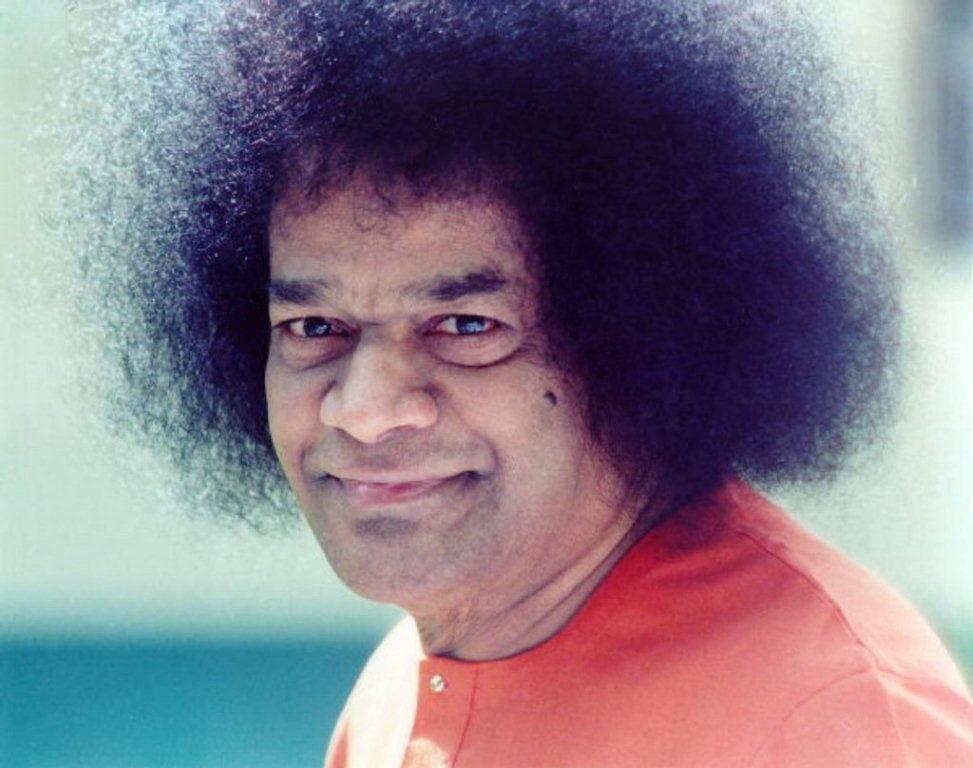 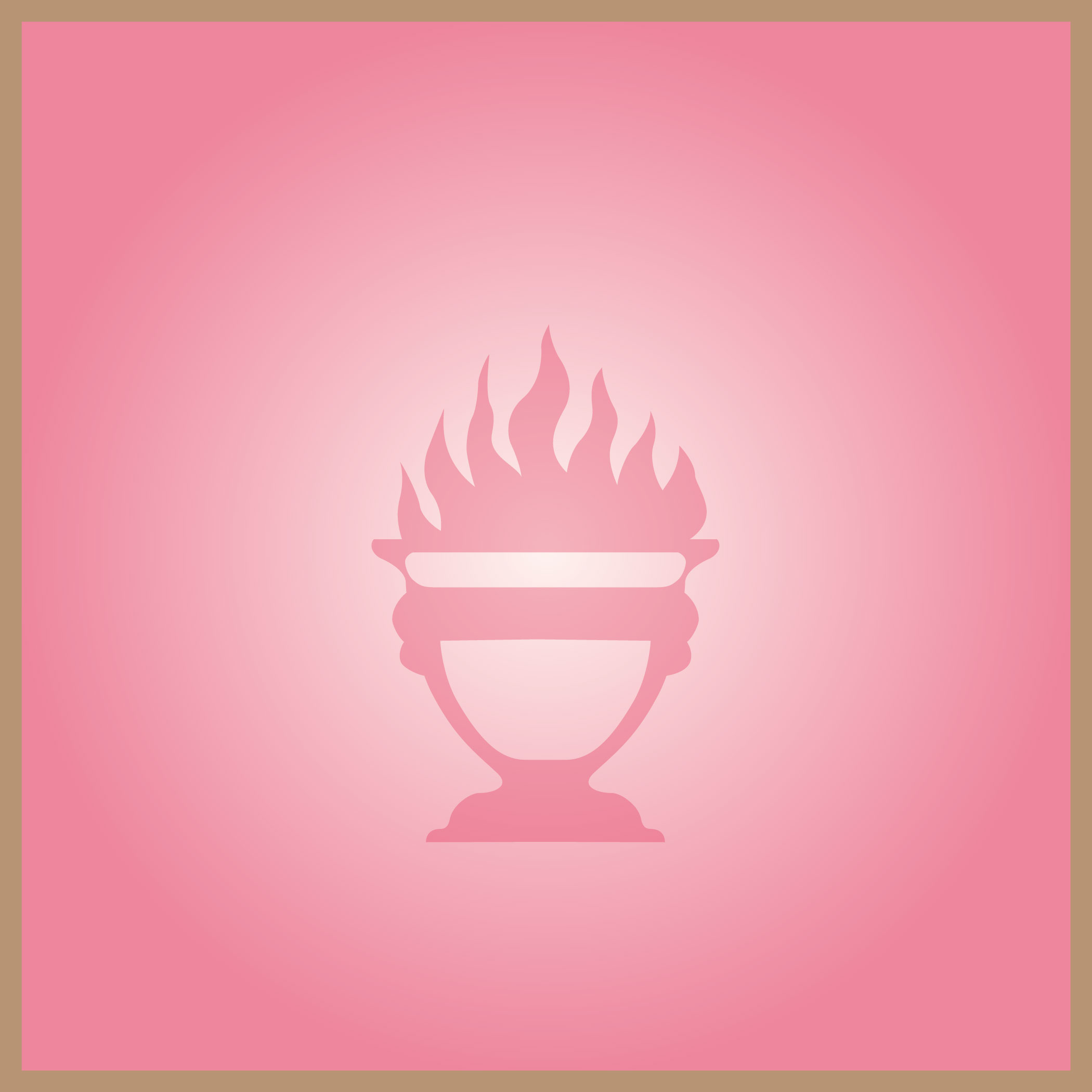 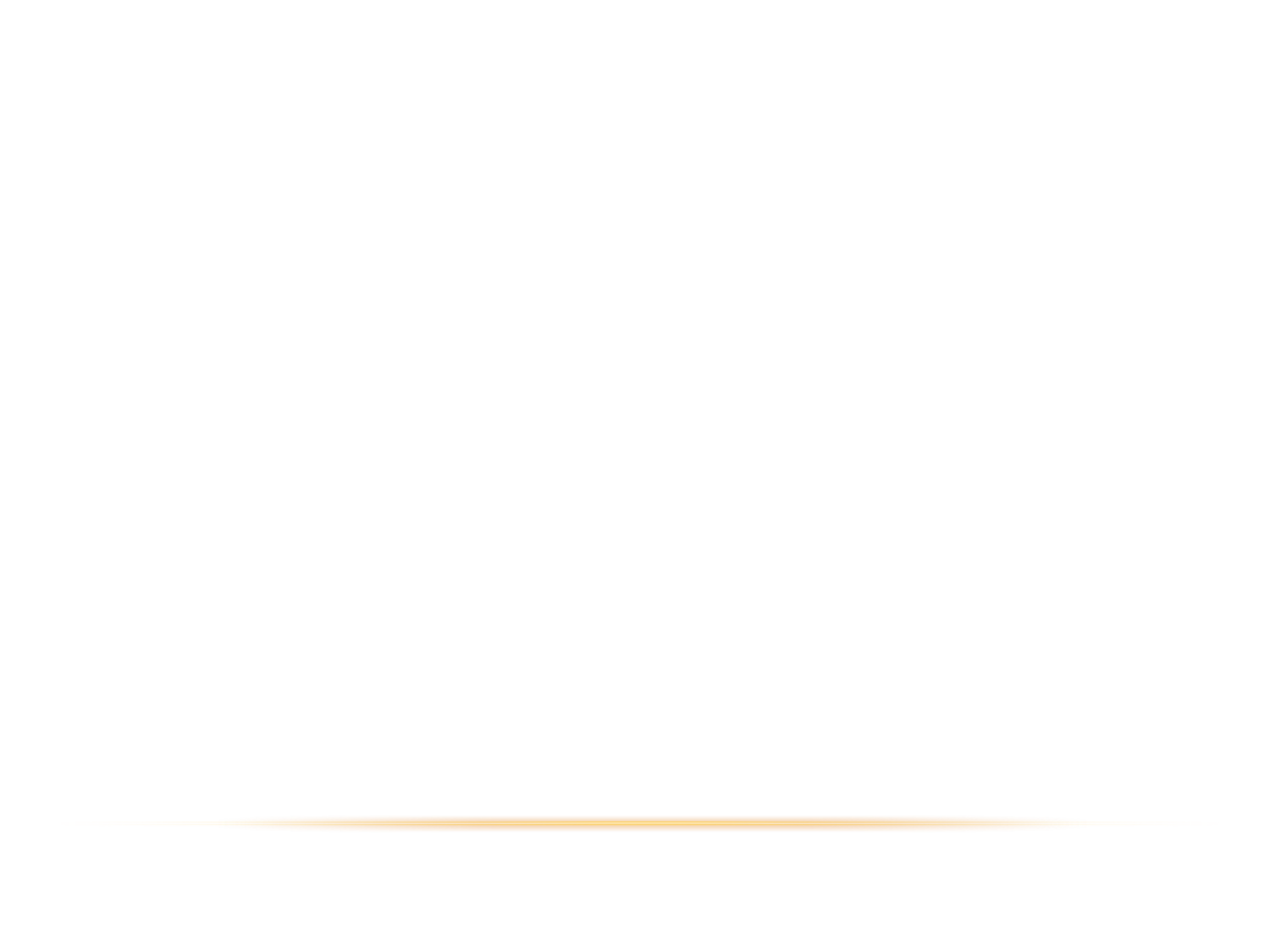 Ashem Vohu Vahishtem Asthi, 
Ushta Asthi, Ushta Ahmai, 
Hyat Ashai Vahishthai Ashem
Next – Gents – Let me be One with the Infinite son	         (D#M)
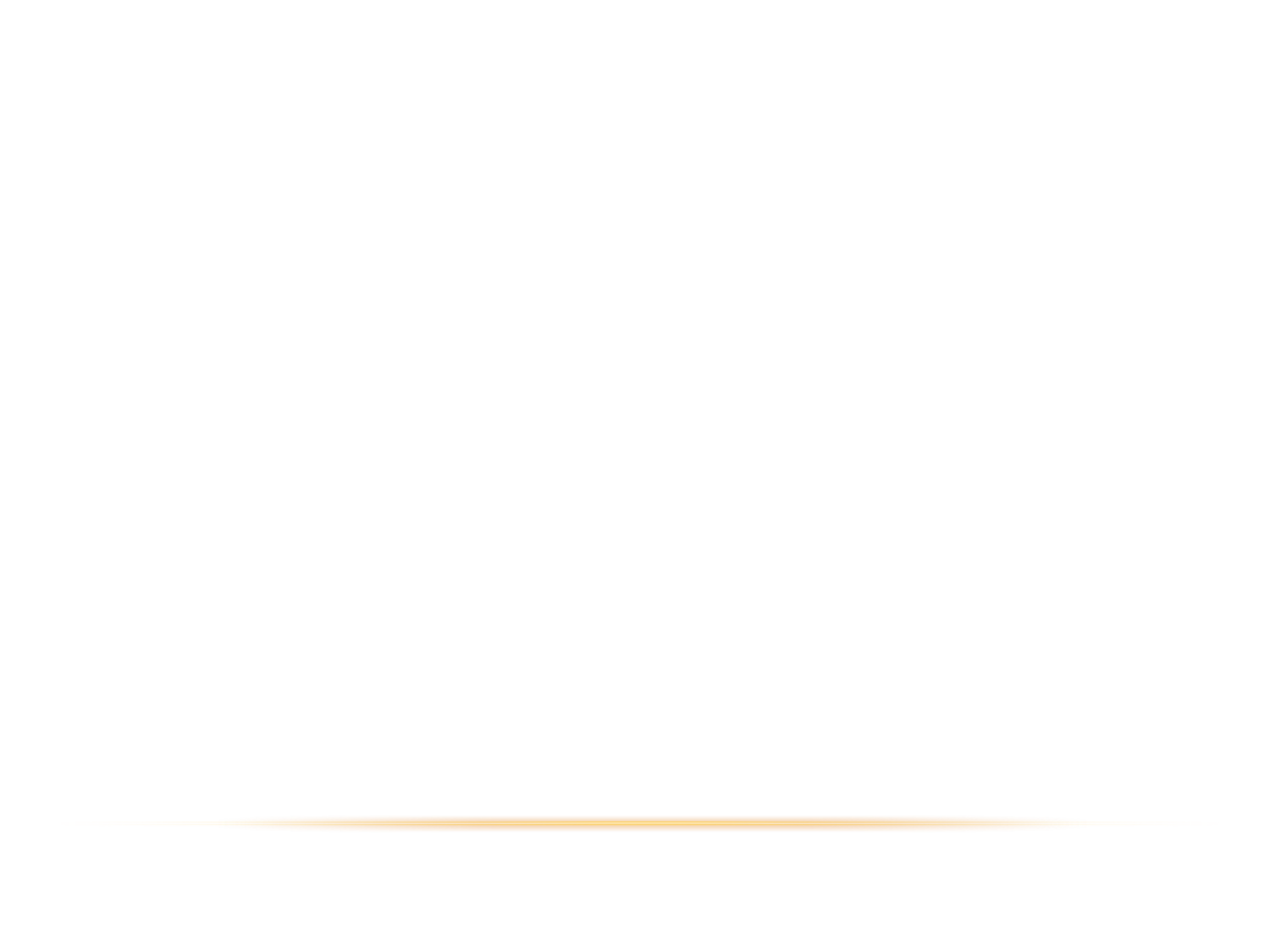 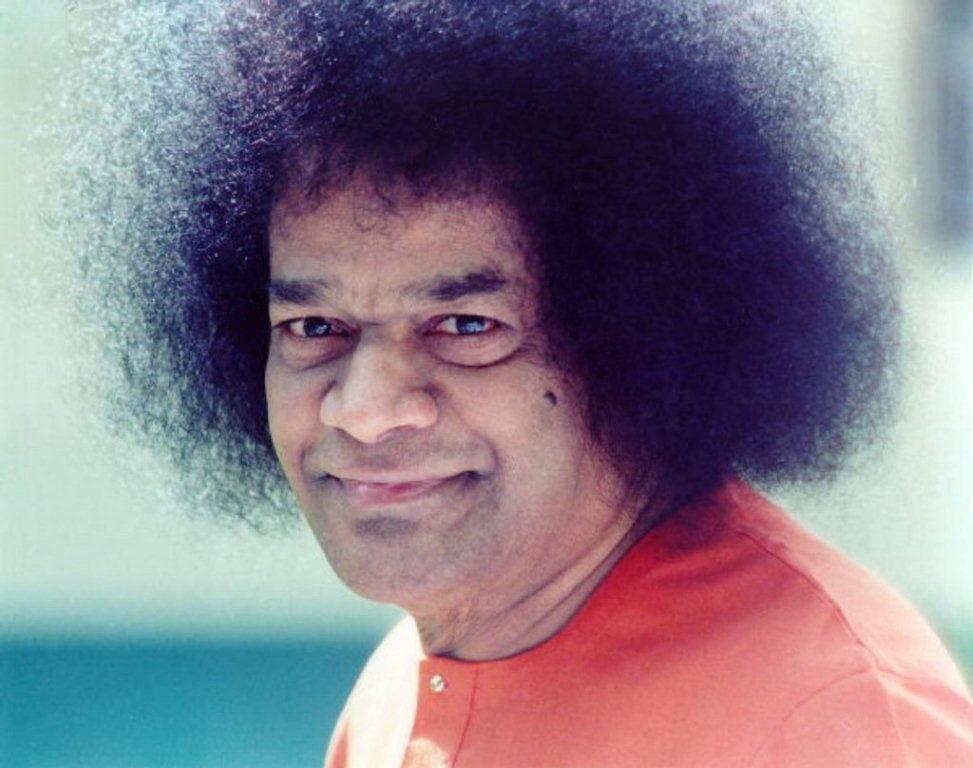 Let me be one with the Infinite 
	sun, 	forever, forever, forever
Let me be one with the Infinite 
	sun, forever, forever, forever
Let me be one with the Infinite sun, 
	forever, forever, forever

Ku-wa-ke, Le-no-Le-no, Ma-O-te, 
	Hi-a-no, Hi-a-no, Hi-a-no (3X)

(Repeat Above 2nd and 3rd Speed) 

Slow Speed….Let Me One with the infinite sun (1x)
Next – Unison Alternate – We are All One (D# Major)
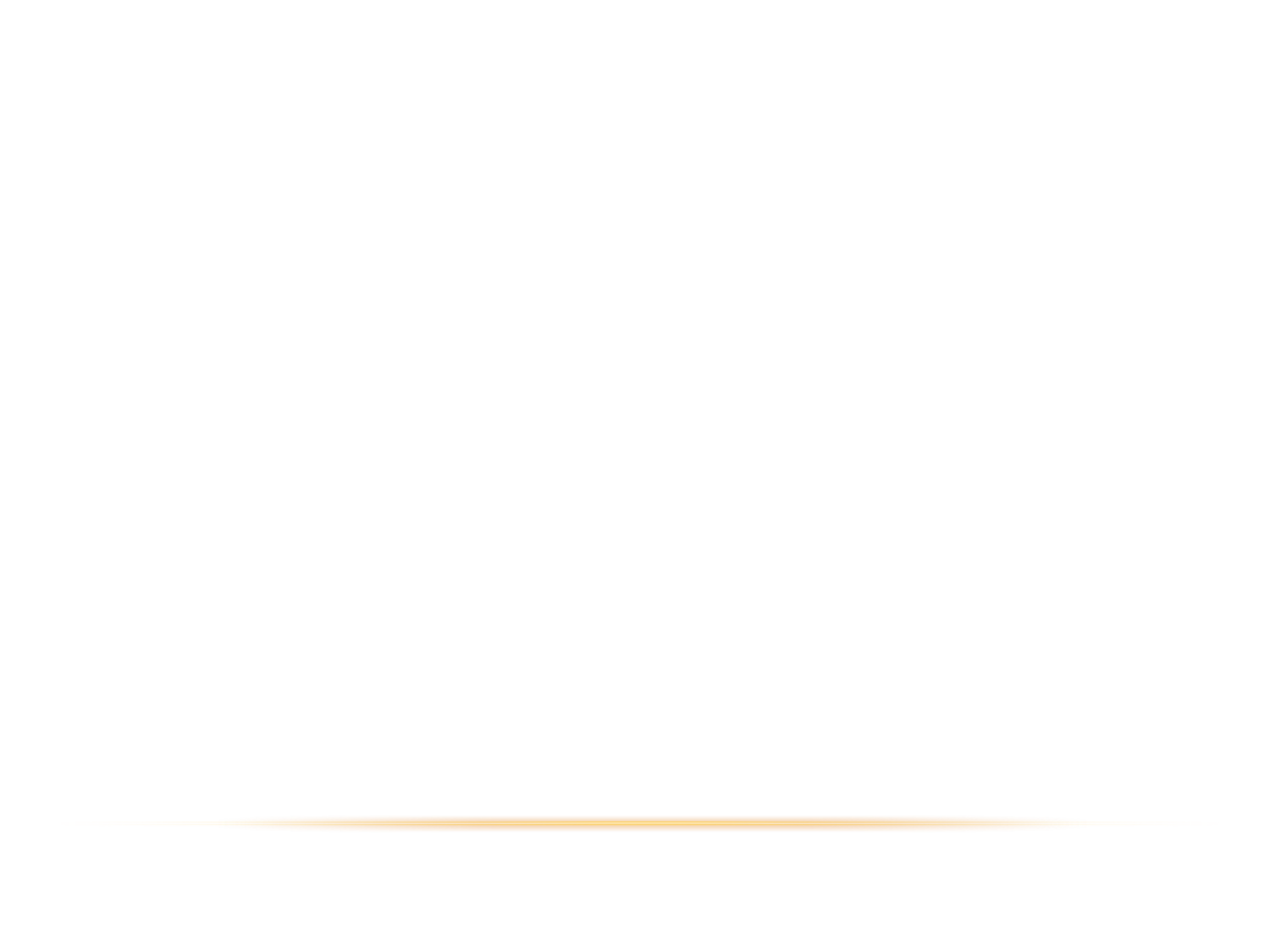 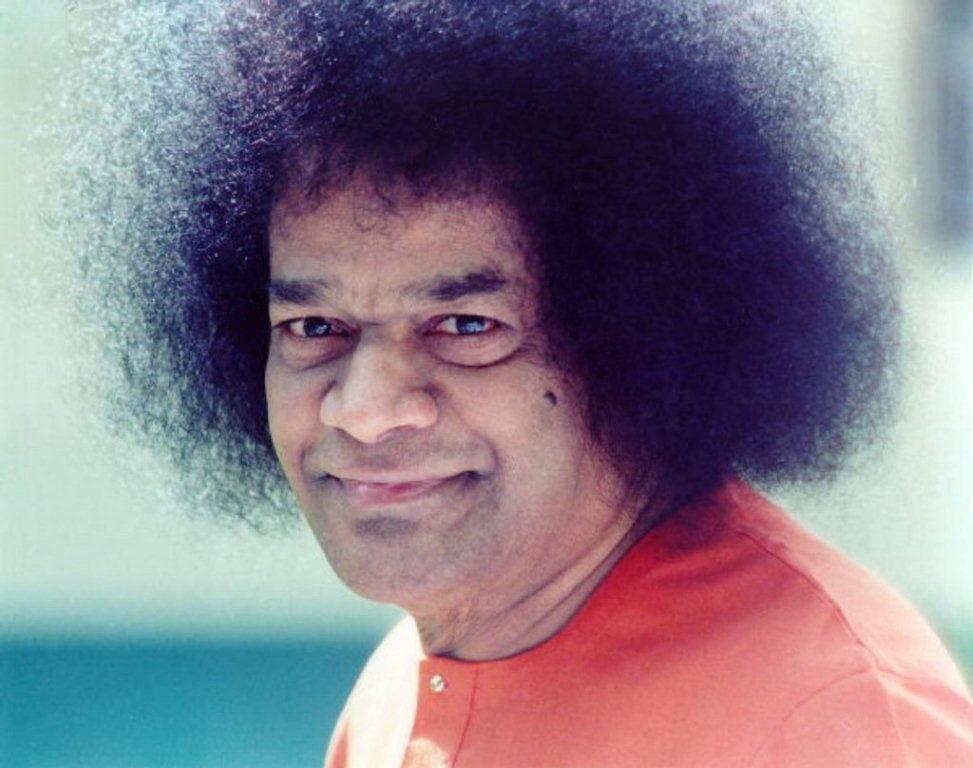 UNISON ALTERNATE


We are all One
We are all One
We are all One
Sai We are one We are one with You (x2)
Next – Ladies – Know that the Lord (D# Major)
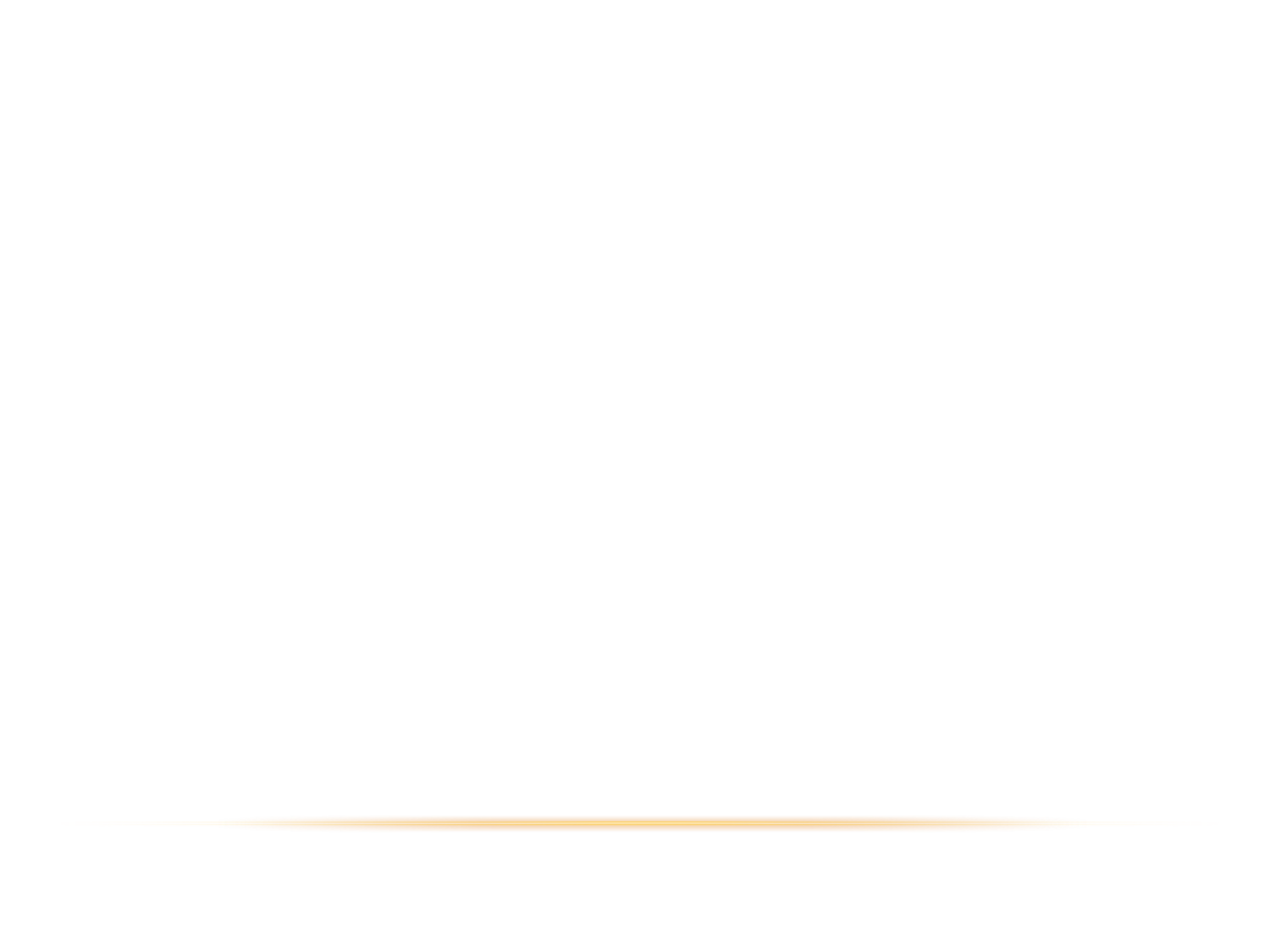 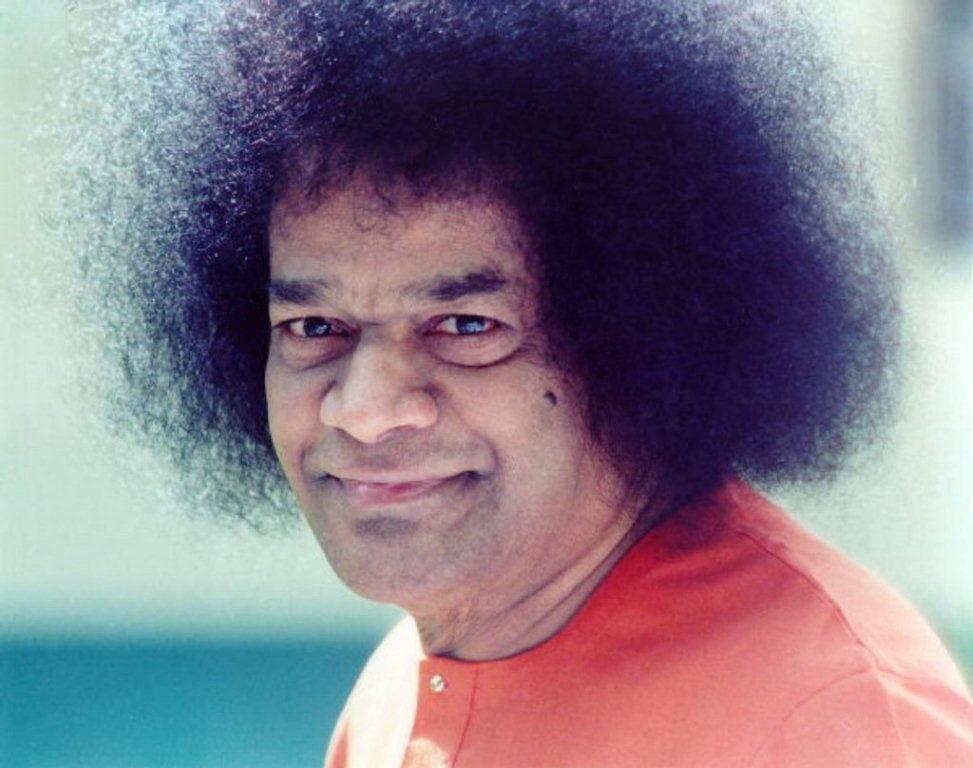 LADIES LEAD

Know that the Lord is sweetness itself
Everything is a sign of His grace  (x2)
He is the nearest, He is the dearest 
born in the world as Sri Sathya Sai
Hold onto Him as close as you can
Knowing Him as an intimate friend  (x2)
Next – Unison Alternate –Hallelujah(D#Major)
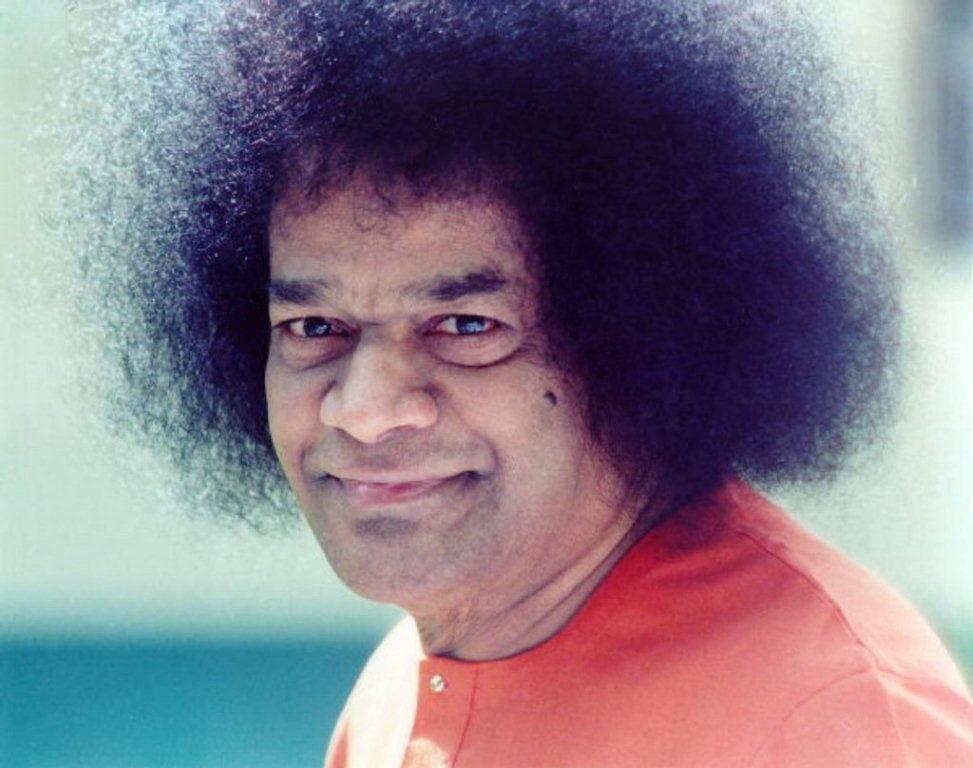 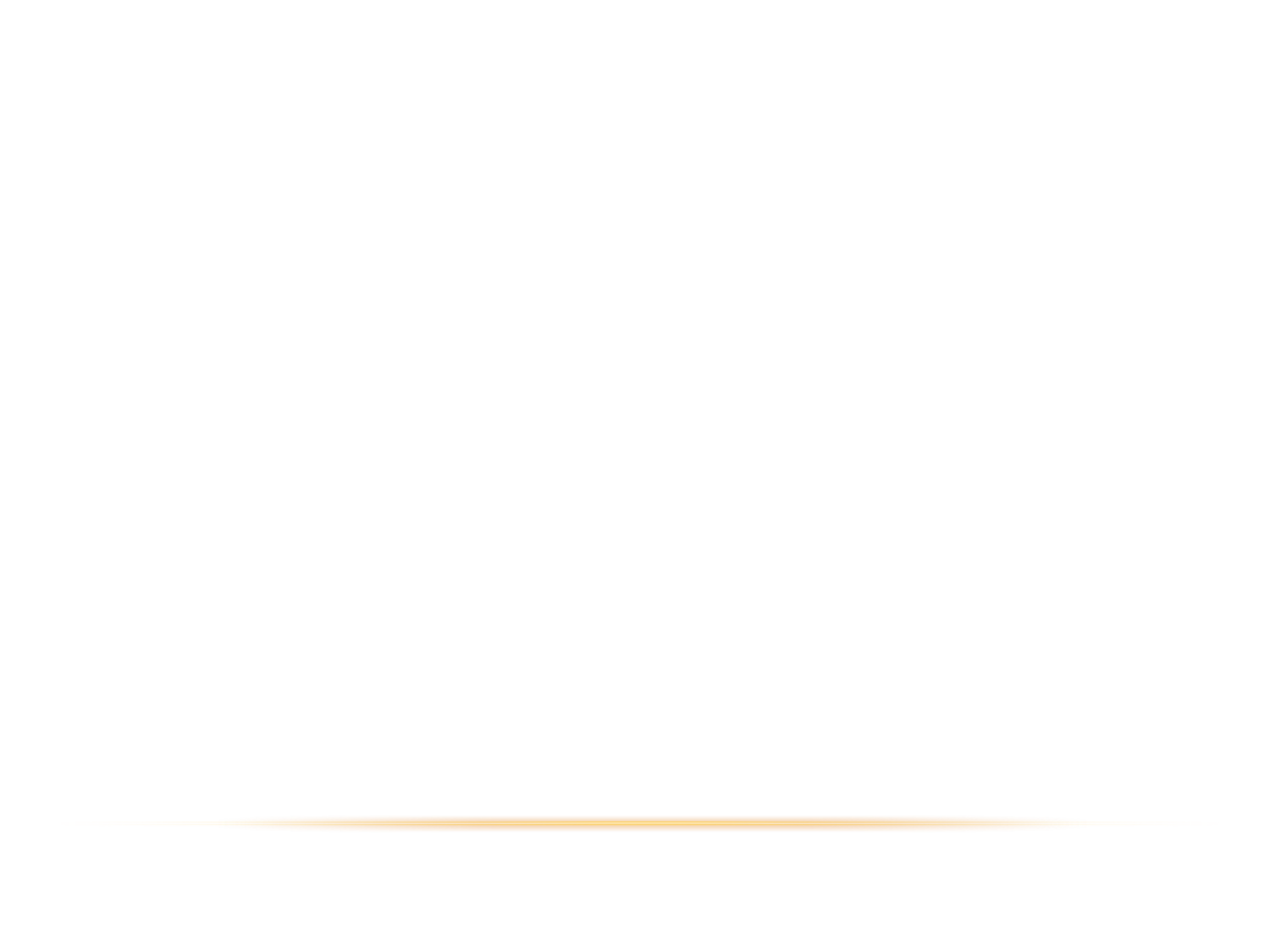 UNISON ALTERNATE


Hallelujah
Hallelujah
Hallelujah
Hallelujah Hallelujah (x2)
Next – Gents – He is Love (D# Major)
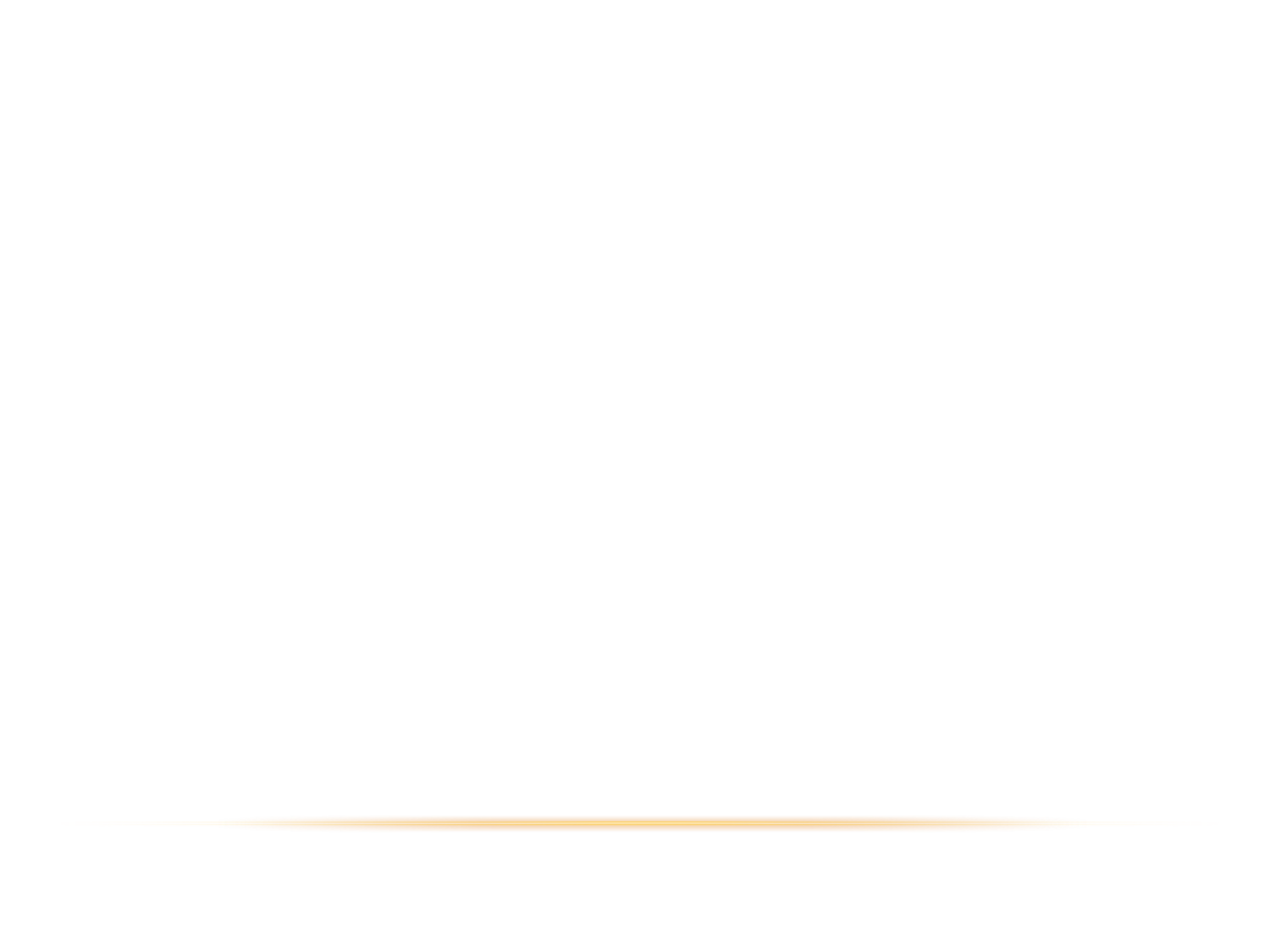 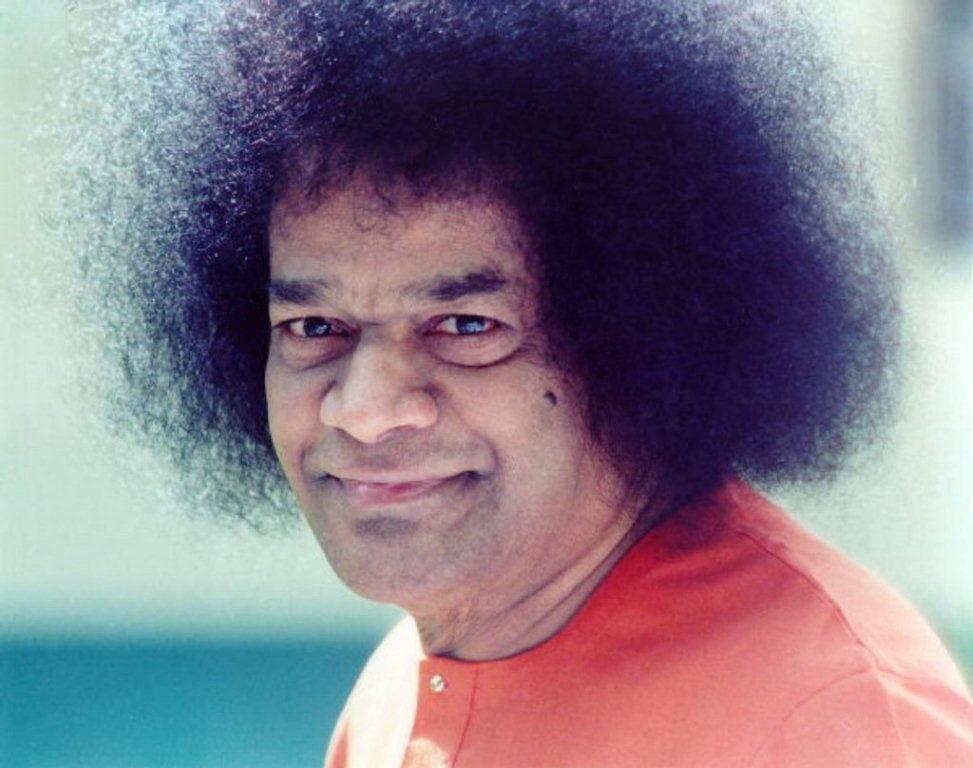 GENTS LEAD

He is Love, so learn to love
He is Truth, so be true
He is Peace, so work for peace
He is Good, so be good
He is Lord, His Name is Sai
Sai Ram, Sai Ram (x2)
Sai Ram, Say Sai Ram (x2)
Next – Unison Alternate  – Hallelujah Hallelujah (D# Major)
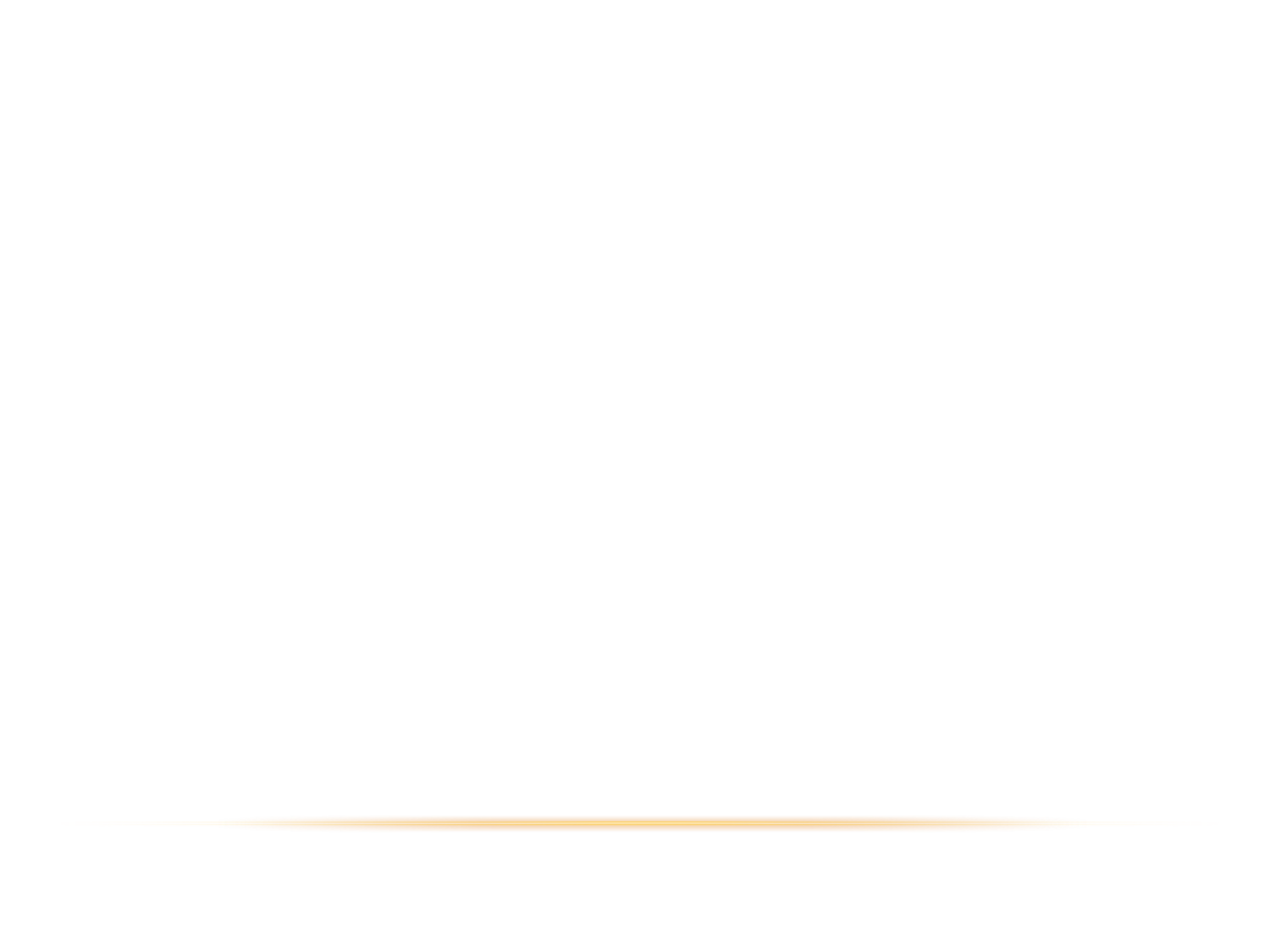 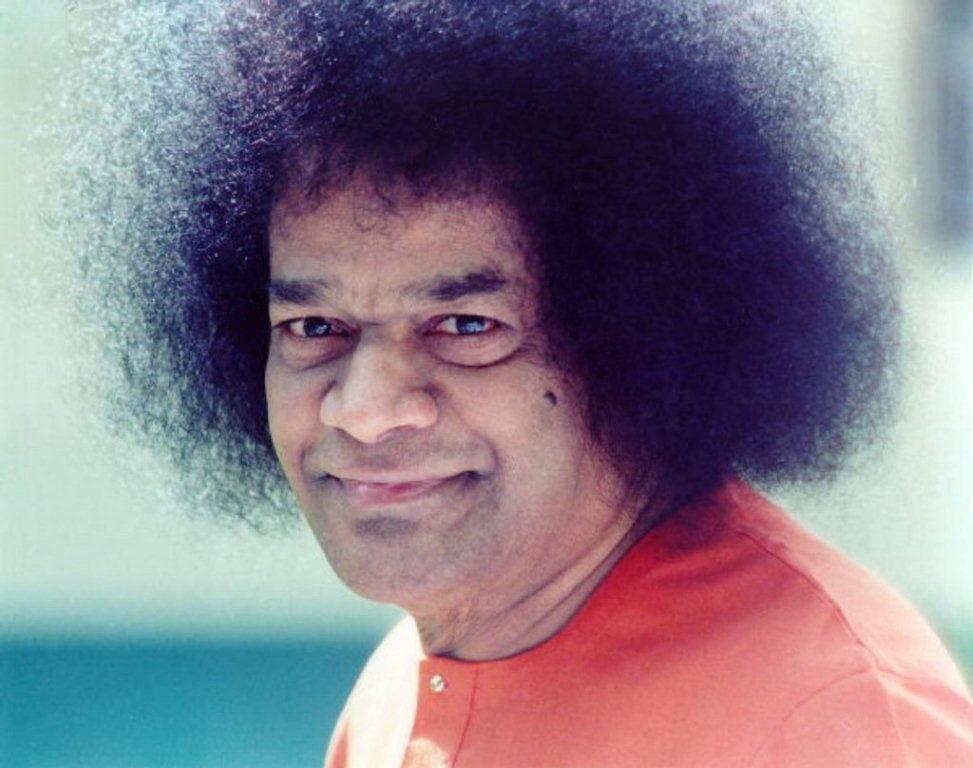 UNISON ALTERNATE
		


Hallelujah Halelu Hallelujah
Hallelujah Hallelujah
Hallelujah Halelu Hallelujah
Hallelujah Hallelujah  (x2)
Next – Kyrie(D# Major)
GENTS LEAD
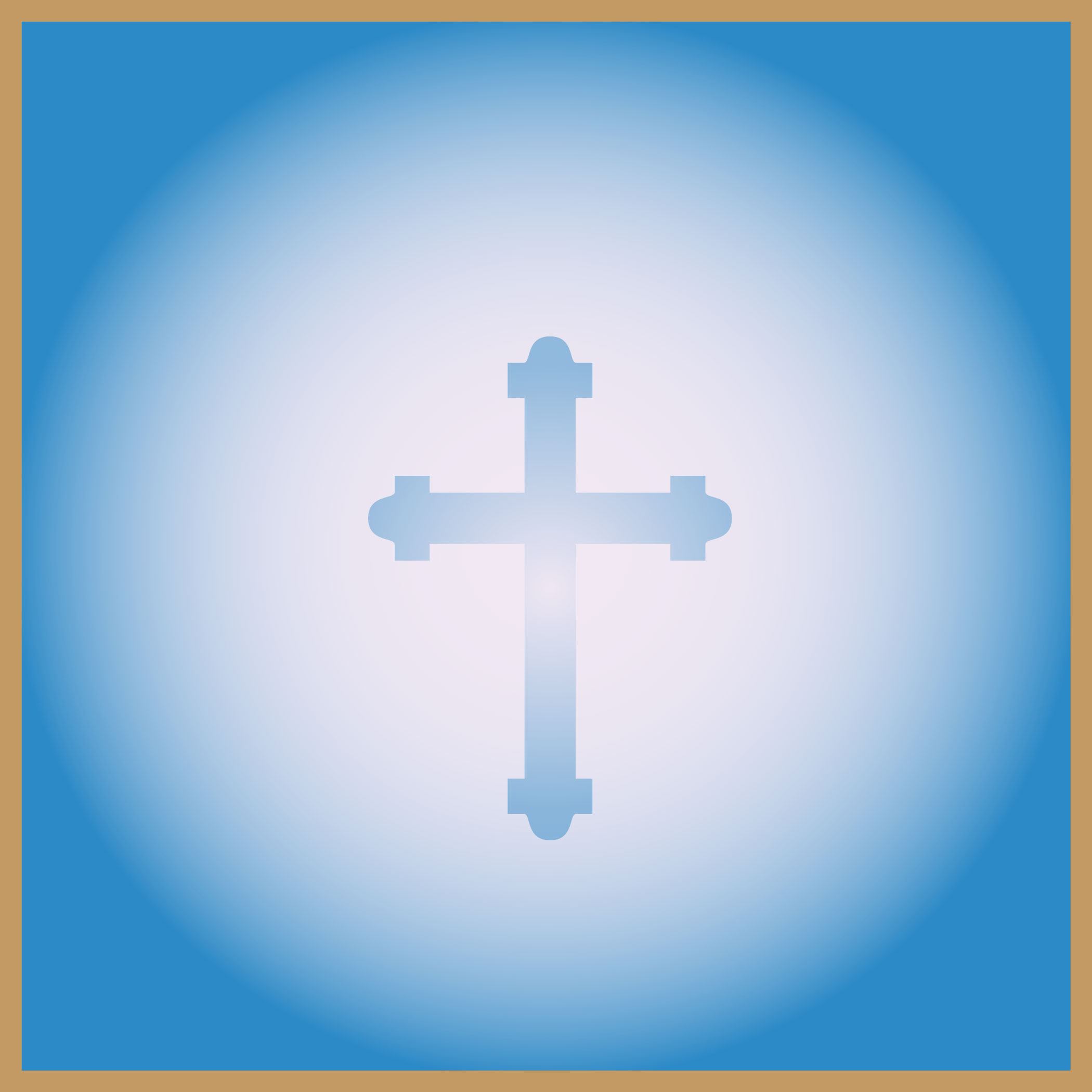 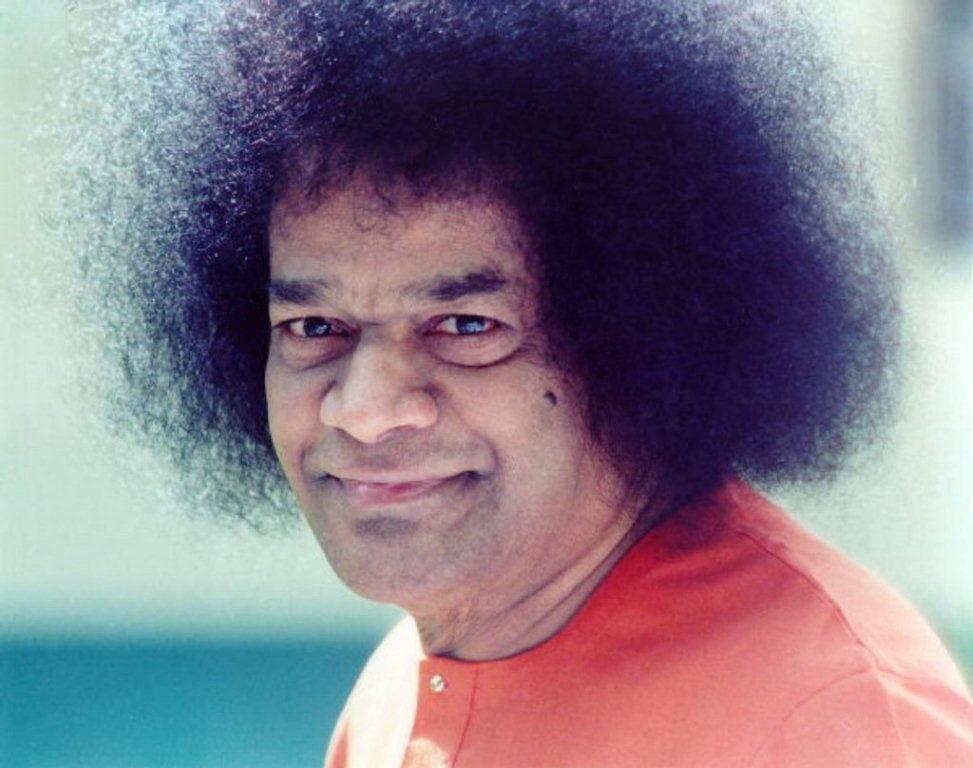 Kyrie Eleison Kyrie Eleison
Christe Eleison Christe Eleison
Kyrie Eleison Kyrie Eleison
Next – Unison Alternate – Adoramus Te Christe (D# Major)
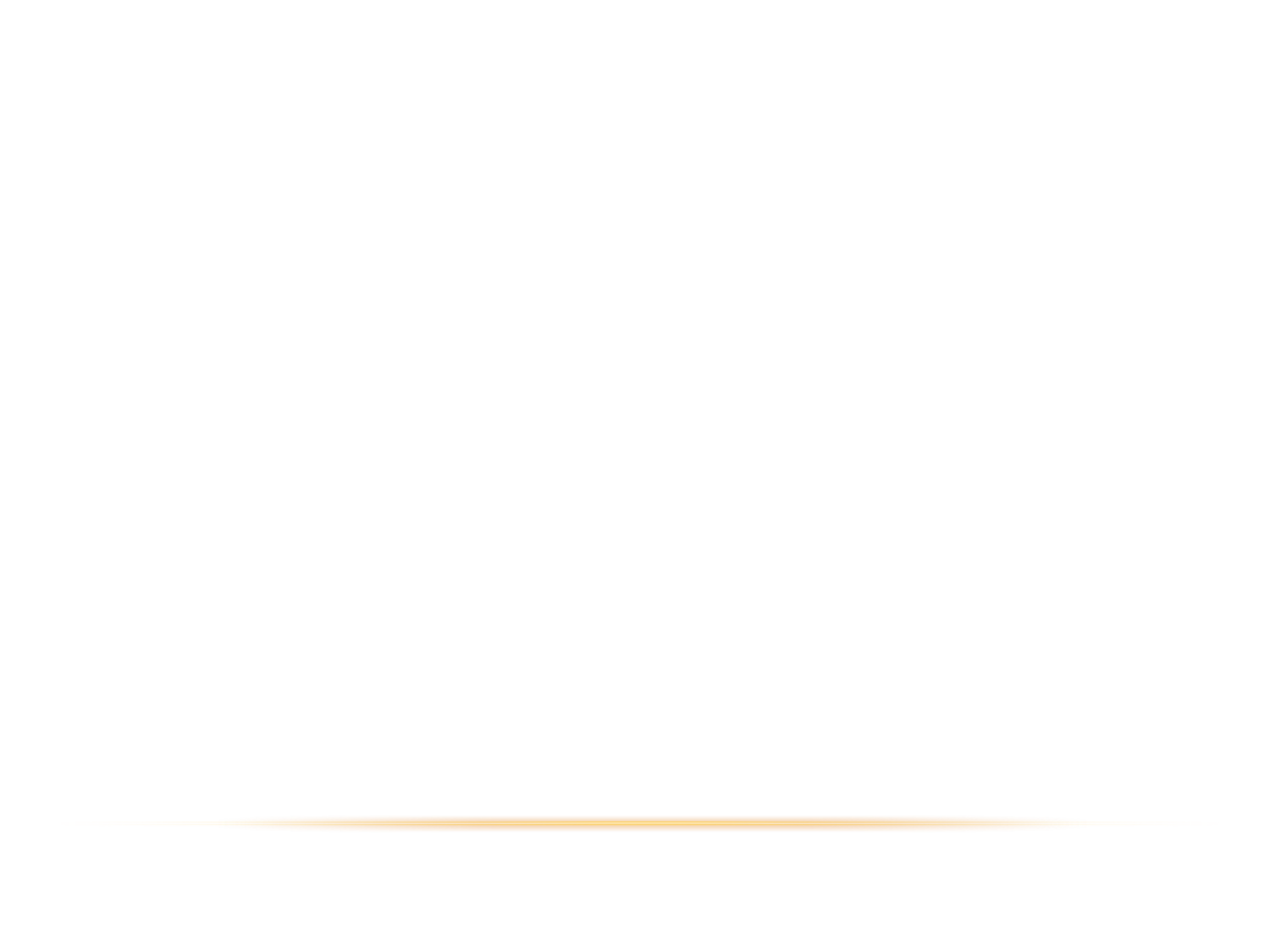 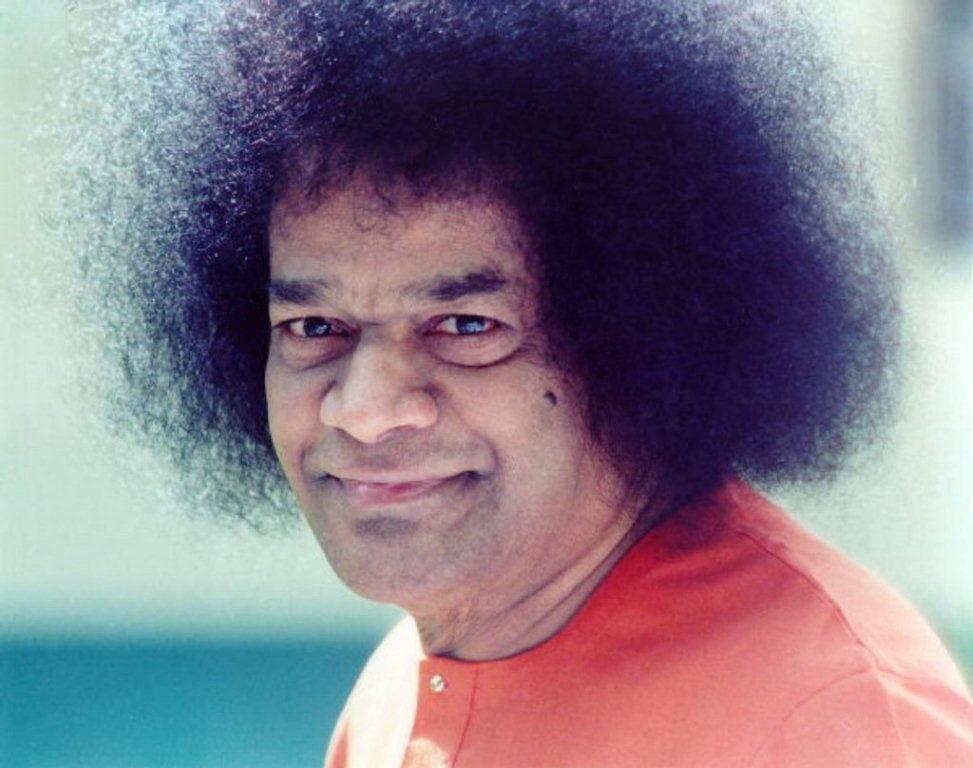 UNISON  ALTERNATE

Adoramus Te Christe (x3)
Kyrie Eleison 
Adoramus Te Christe (x3)
Kyrie Eleison 

Kyrie Kyrie Eleison (x3)
Kyrie Eleison
Kyrie Kyrie Eleison (x3)
Kyrie Eleison 

Adoramus Te Christe (x3) Kyrie Eleison 
Kyrie Kyrie Eleison (x3) Kyrie Eleison
 
(2nd Speed repeat unison)         (x3)
Next – Unison Together  – We are All One / Lord We are One  (D# Major)
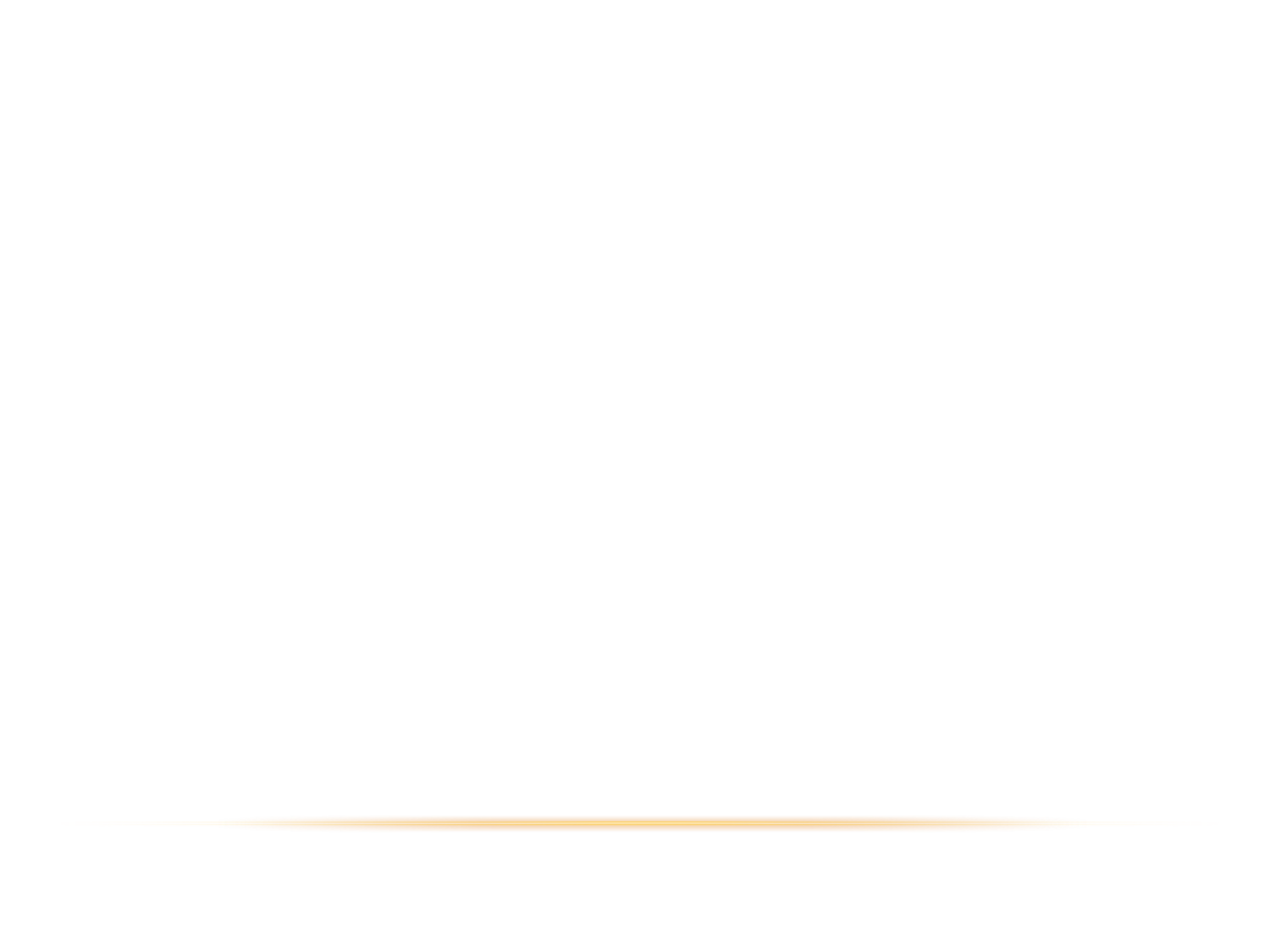 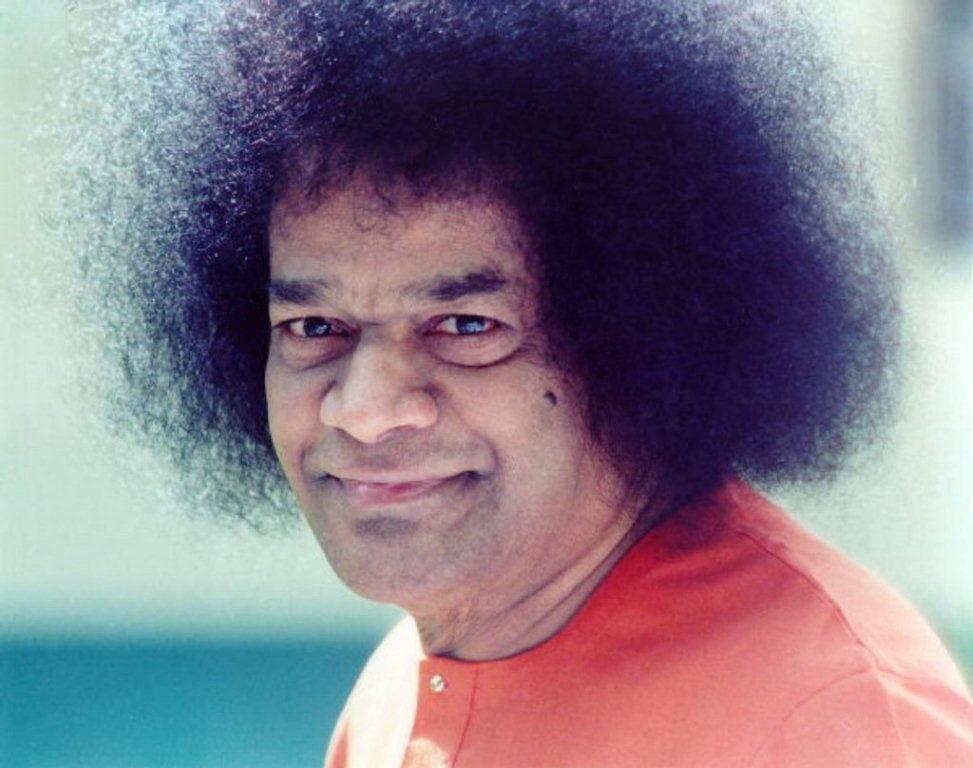 UNISON TOGETHER

We are all One
We are all One
We are all One
Sai We are one We are one with You (x2)

Lord We are One, We are One, We are One
Sai We are One We are all One
Lord We are One We are one We are One
Sai We are one We are one with You (x2)
Next –Gents – Father We Adore you 	(D# Major)
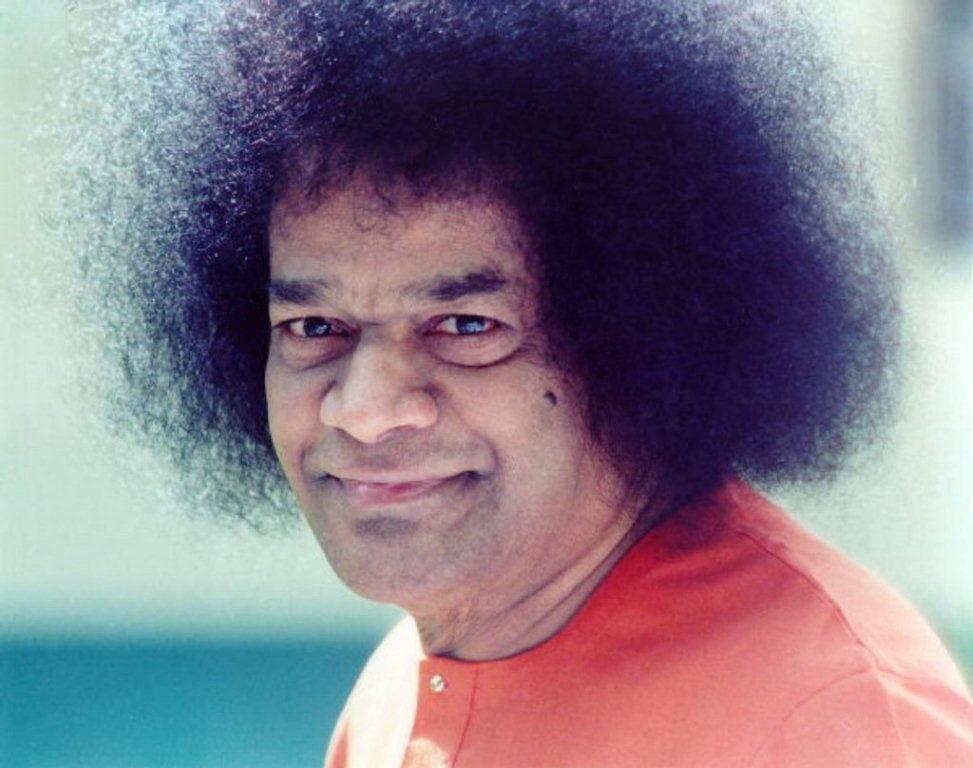 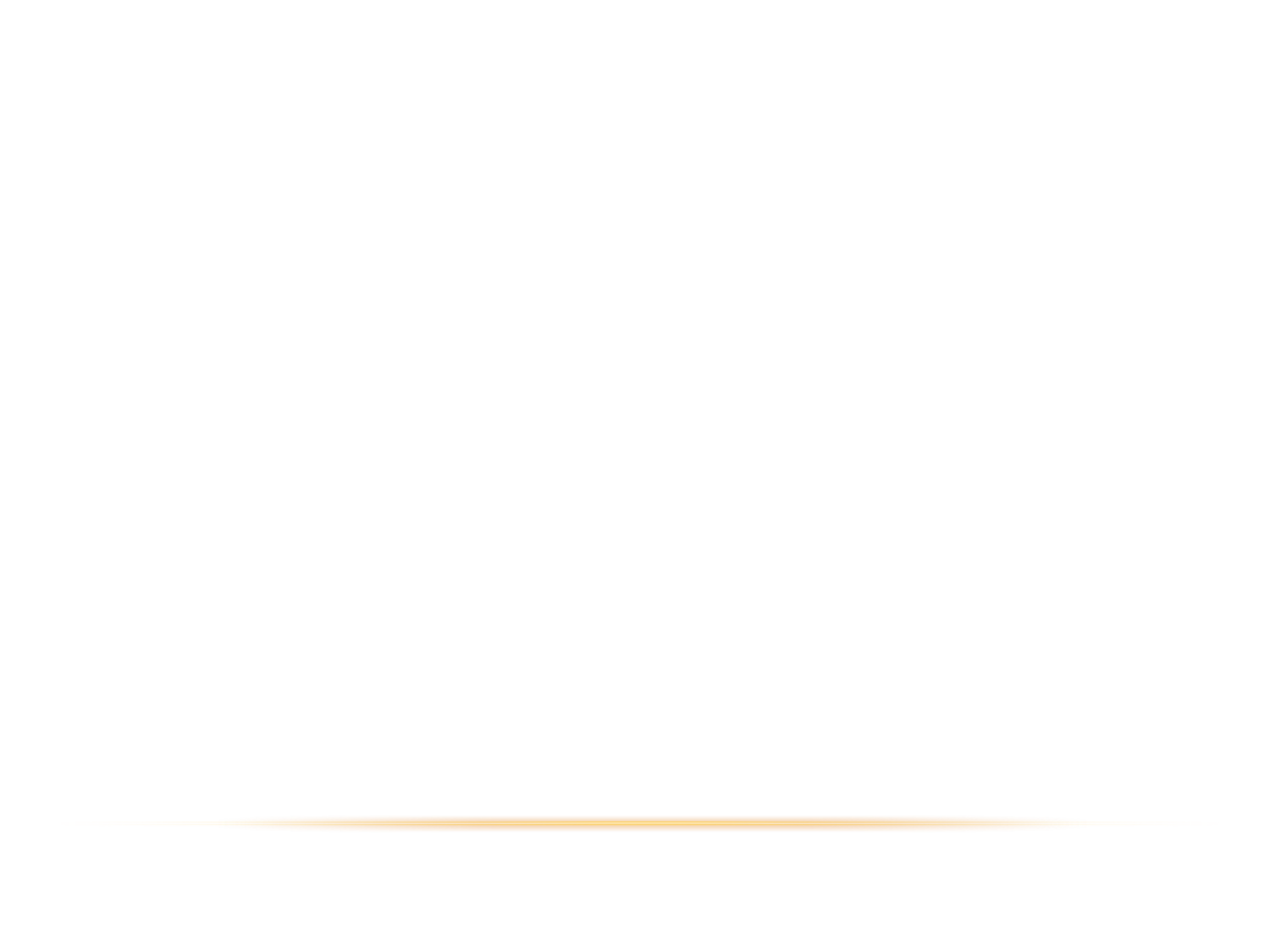 Father  We  adore YOU
We lay our lives before You
How We Love YOU

Oh my Sweet Jesus
YOU gave Your Life to save us
How you must love us

Swami  We implore you 
Restore our lives and make them new
How we love you
YOU know we love you

(2nd Speed repeat)
Next –Unison – Hallelujah Halelu (D# Major)
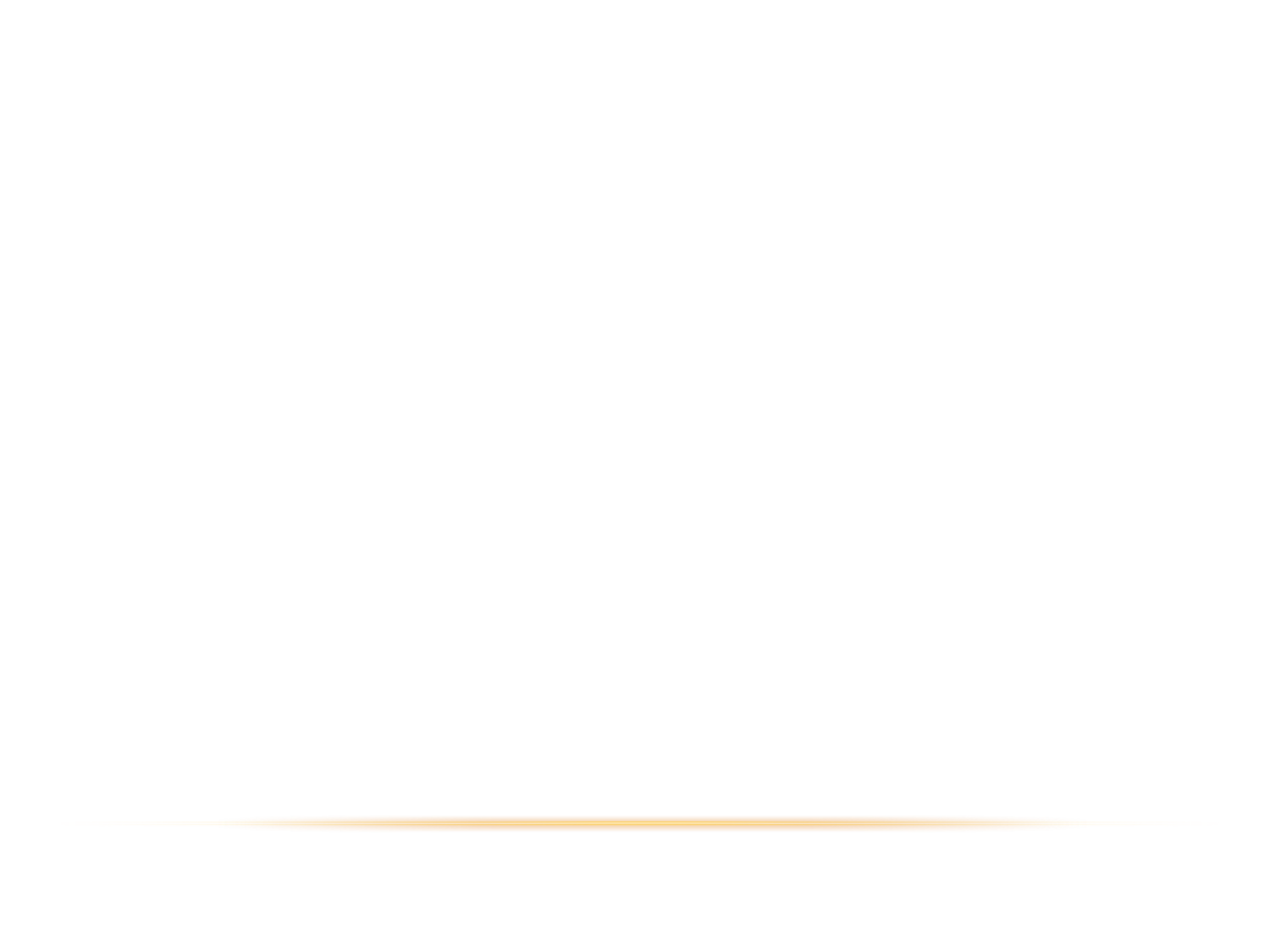 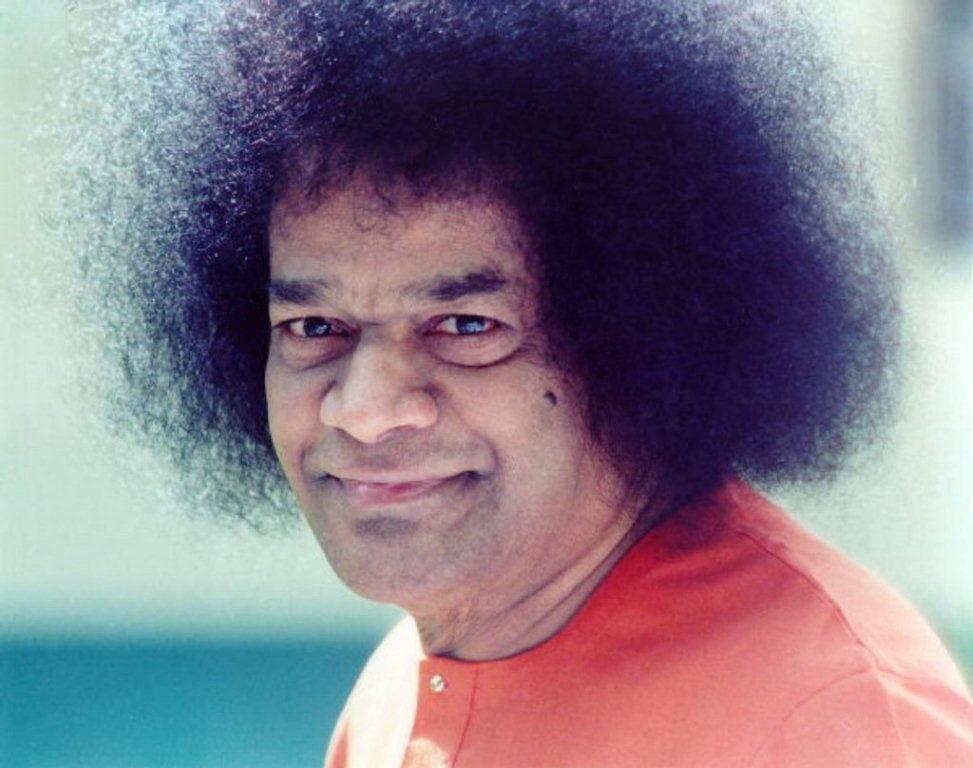 UNISON
		


Hallelujah Halelu Hallelujah
Hallelujah Hallelujah
Hallelujah Halelu Hallelujah
Hallelujah Hallelujah (x2)
Next – Unison – Holy Chant – Bismillah Ar-Rahman (D# Major)
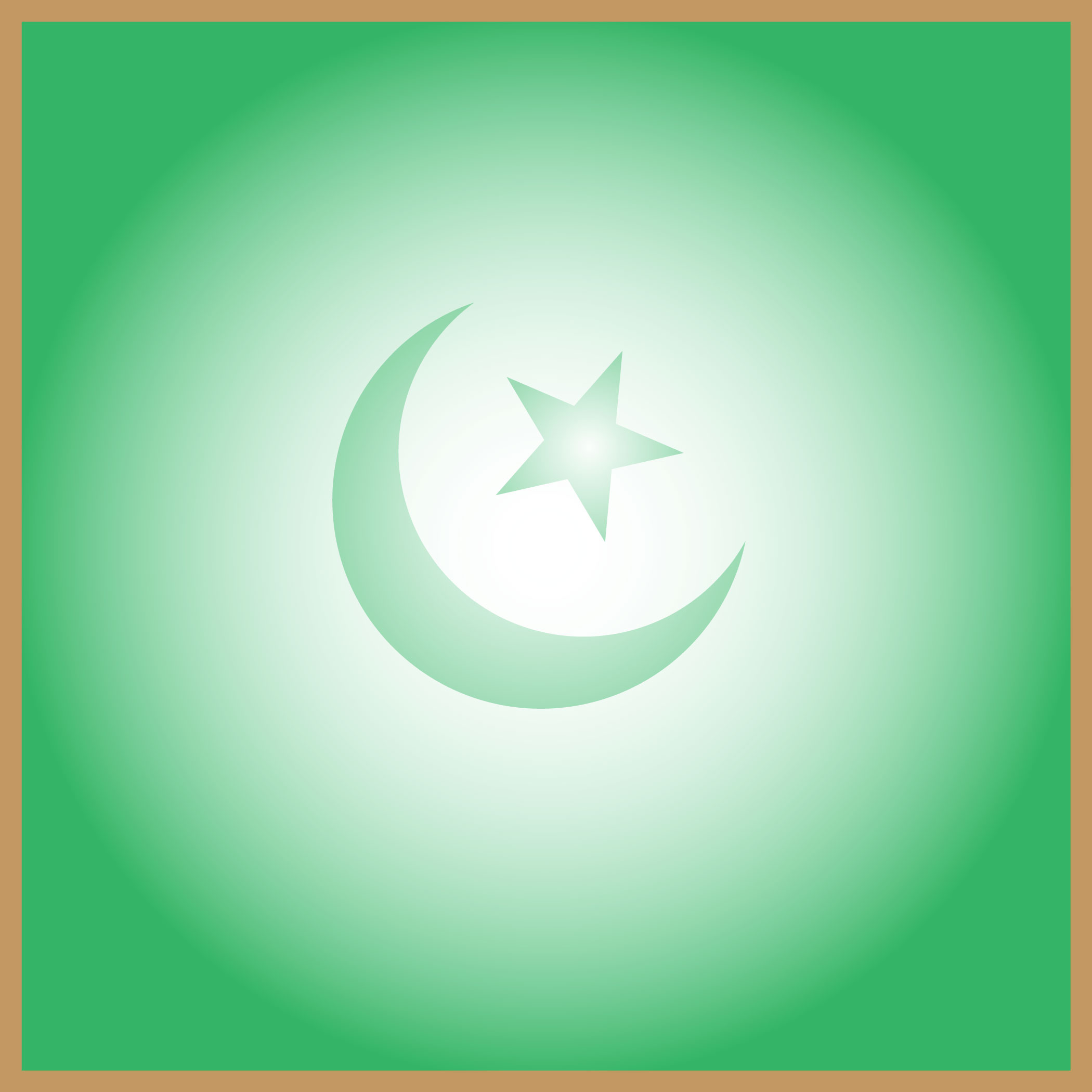 GENTS LEAD
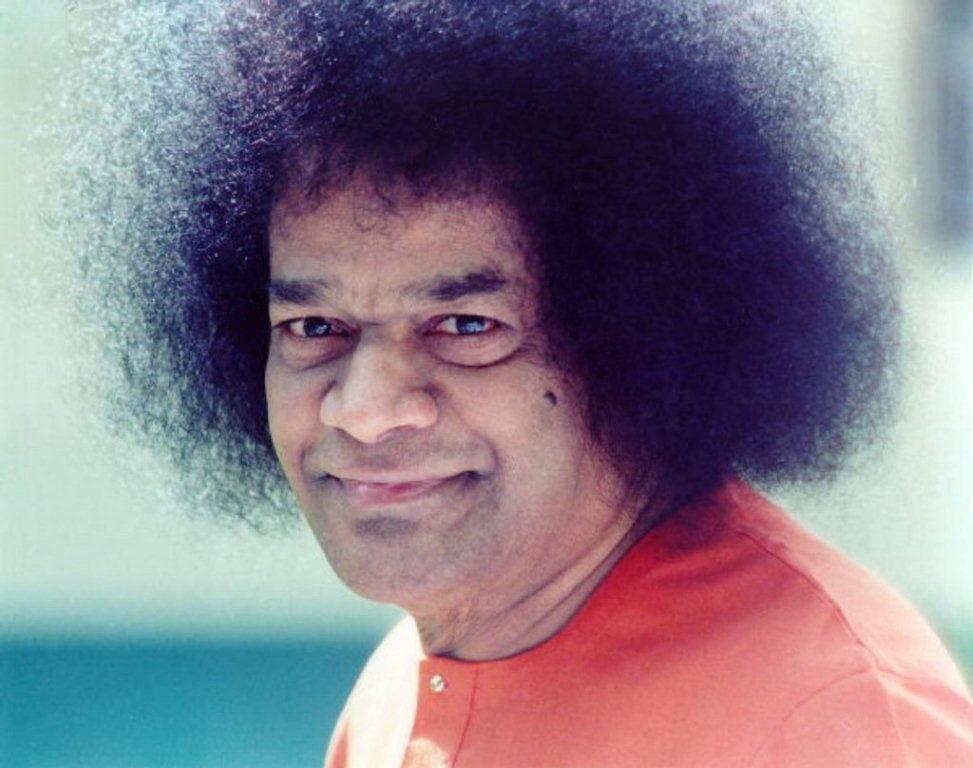 Bismillah Ar-Rahman Ar-Rahim (x3)
La ilaha illallah, Allah Allah (x4)
Next – Unison Alternate – Allah Allah (D# Major)
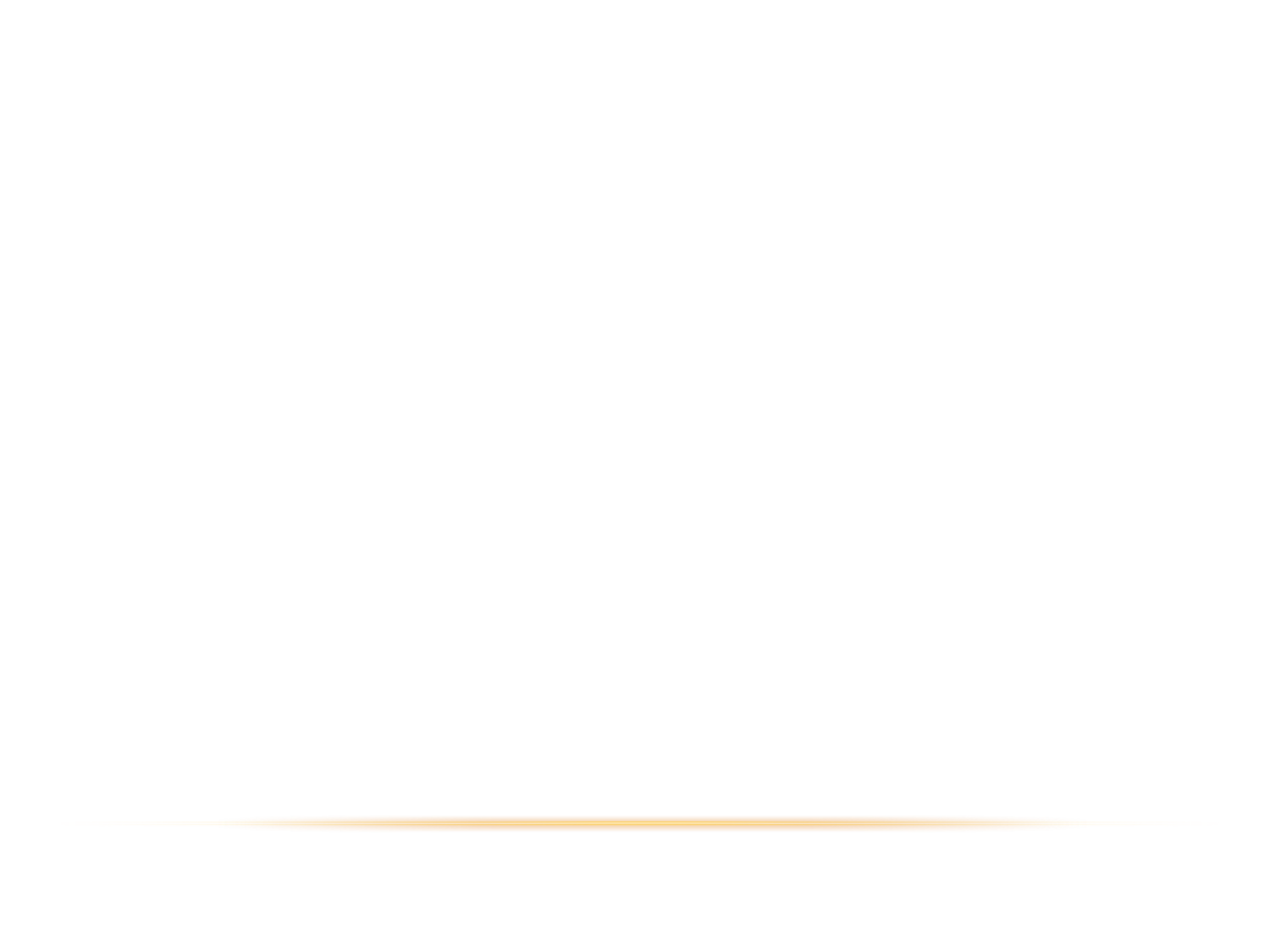 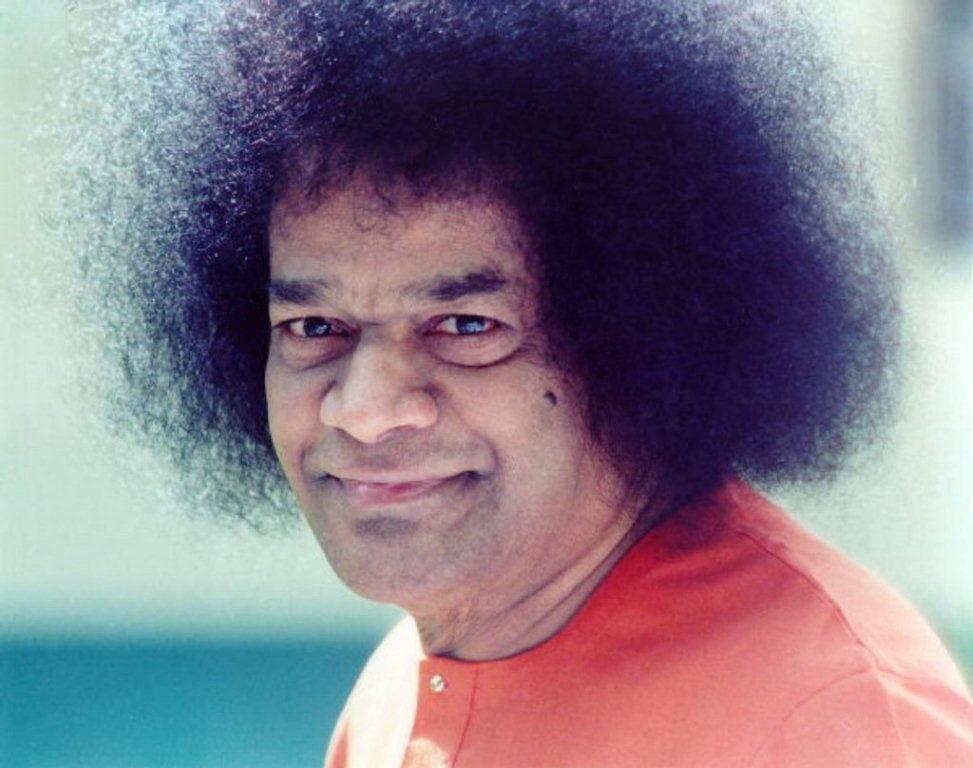 Allah Allah my inner Light
Allah Allah inspiring Sight  (x2)
Allah O Akbar (x3)

Allah Allah my inner Self
Allah Allah my Goal in life (x2)
Allah O Akbar (x3)
   
(Fast) Allah Allah my inner Self
Allah Allah my Goal in life  (x4)
Allah O Akbar (x3)
Allah O Akbar (x6)
Next – Unison Together – Lord We are One We are all One (D# Major)
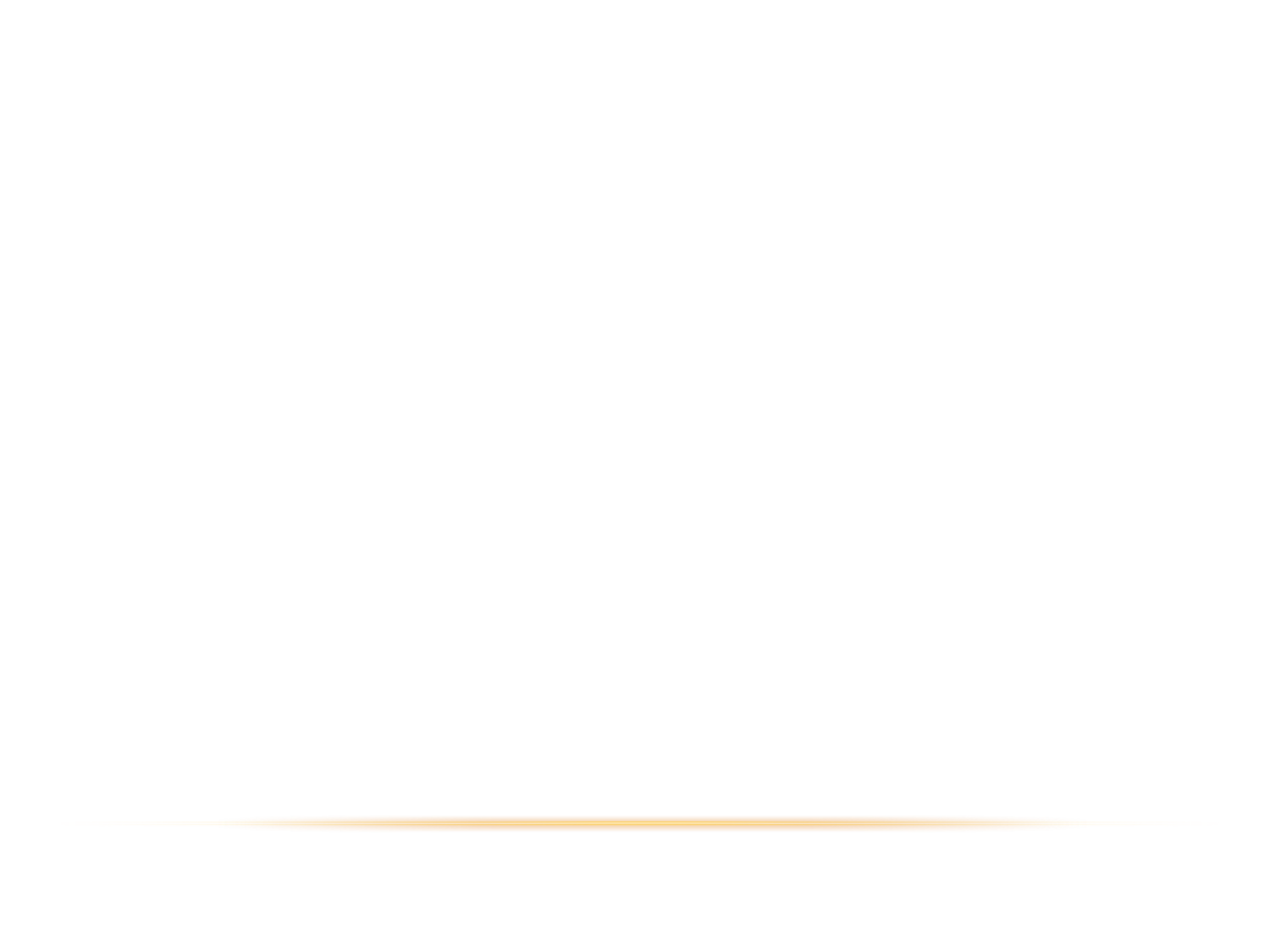 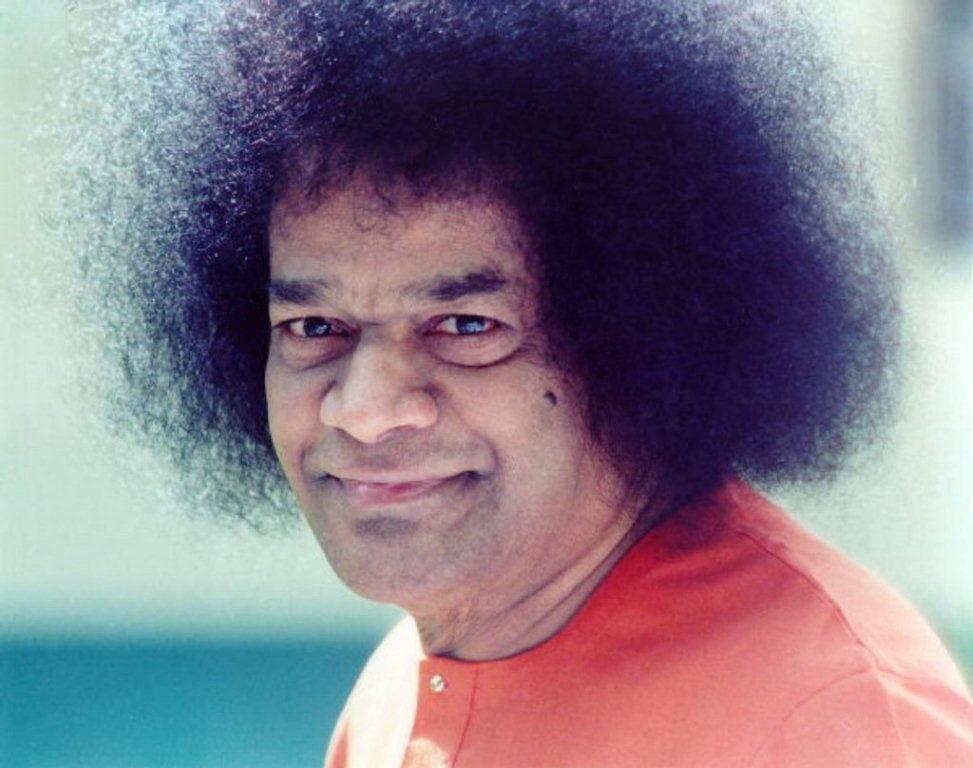 UNISON 	TOGETHER

Lord We are One We are One We are One
Sai We are One We are all One
Lord We are One We are one We are One
Sai We are one We are one with You (x2)

We are all One
We are all One
We are all One
Sai We are one We are one with You (x2)
Next – Ladies – Let our Hearts Reflect (D# Major)
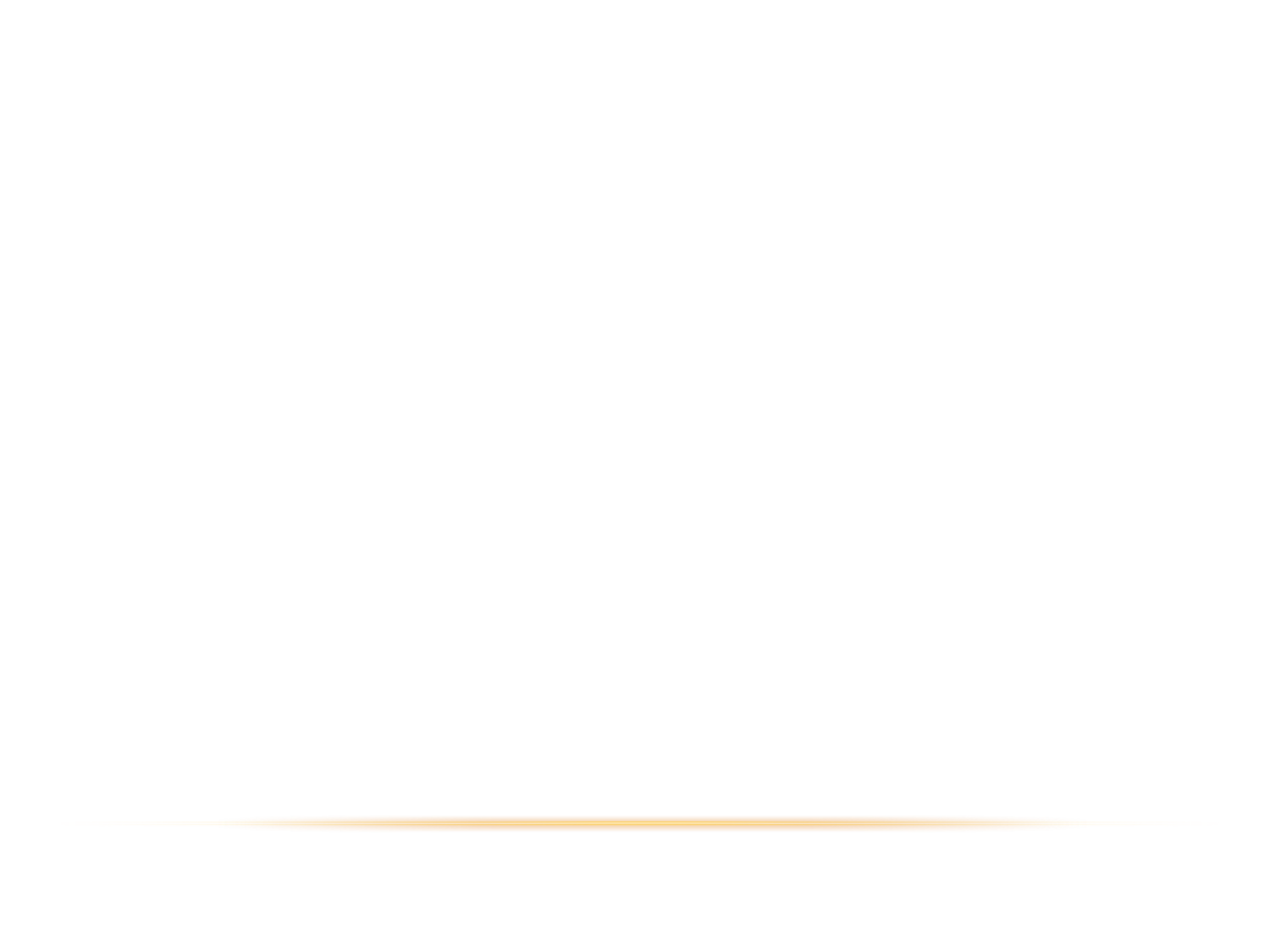 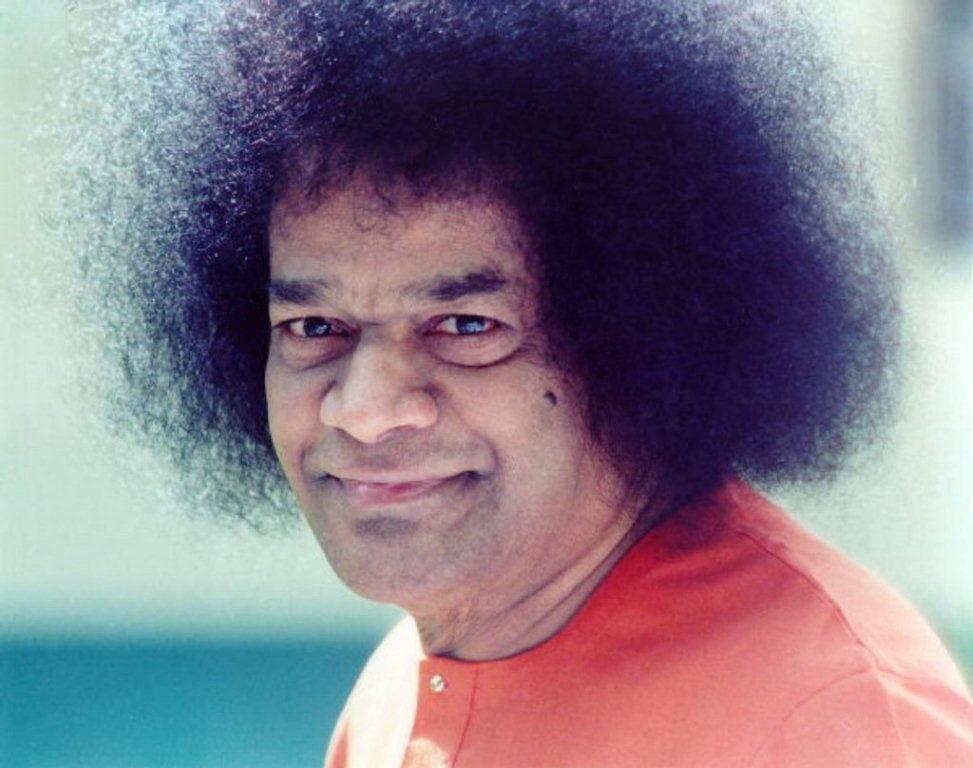 Let our hearts reflect Thy light Lord
 	As the Moon reflects the light of the sun
	 in 	Love, Always in Love (x2)

Hu Allah Allah Hu Allah Hu Allah Allah Hu (x2)

Let our hearts reflect Thy light Lord
	As the Moon reflects the light of the sun in 	Love, Always in Love (x2)
Hu Allah Allah Hu Allah Hu Allah Allah Hu (x3)
Next –Unison Together : Hallelujah Halelu Hallelujah Hallelujah (D# Major)
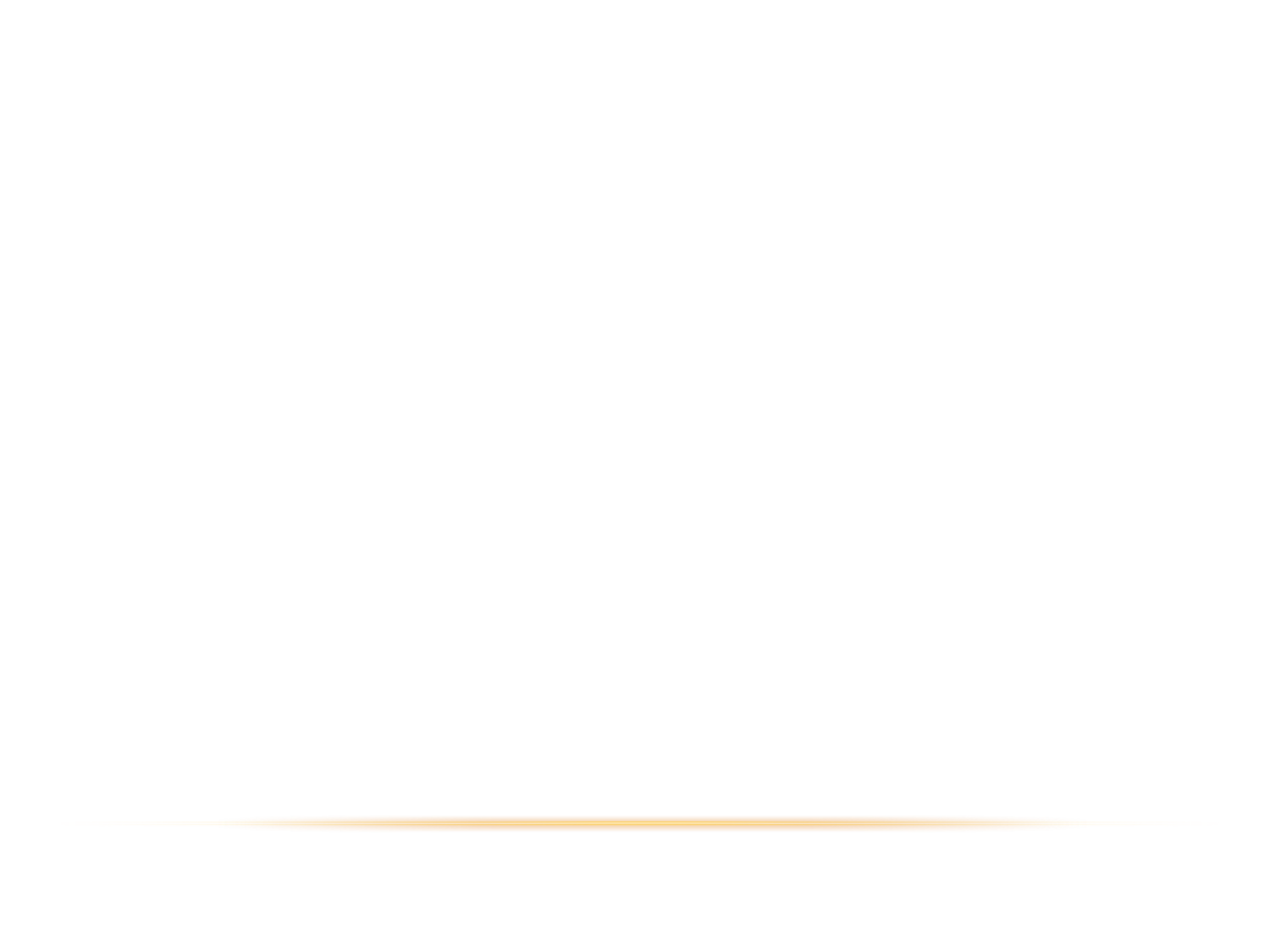 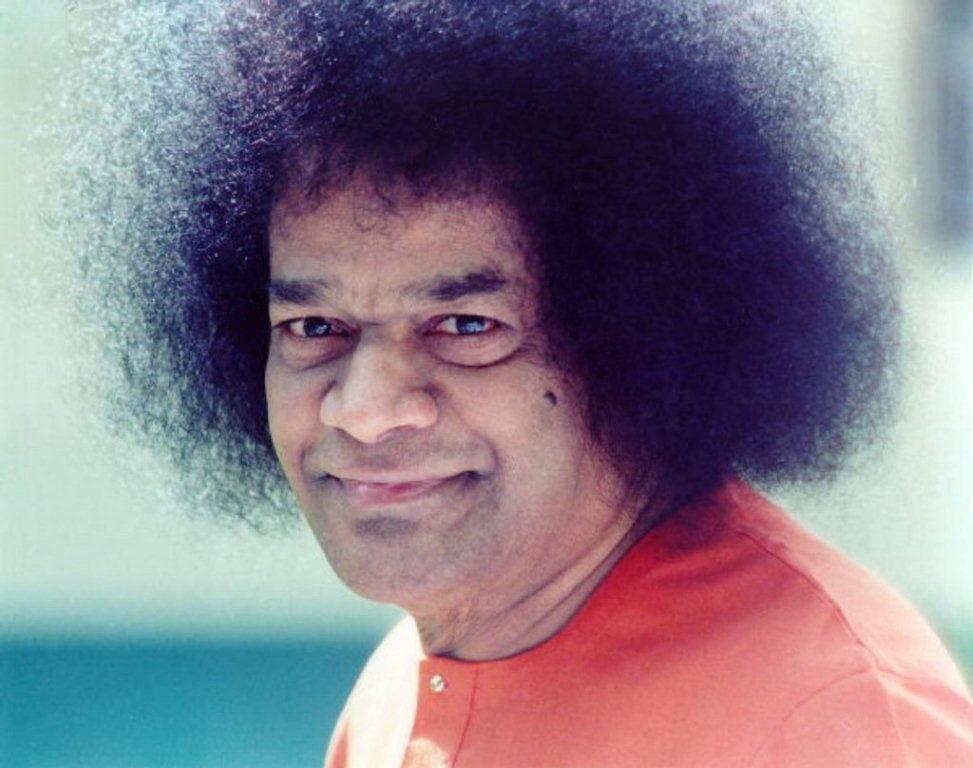 UNISON TOGETHER

Hallelujah Halelu Hallelujah
Hallelujah Hallelujah
Hallelujah Halelu Hallelujah
Hallelujah Hallelujah (x2)

Hallelujah
Hallelujah
Hallelujah
Hallelujah Hallelujah (x2)
Next –Holy Chant – Sh'ma Yis-ra-eil(D# Major)
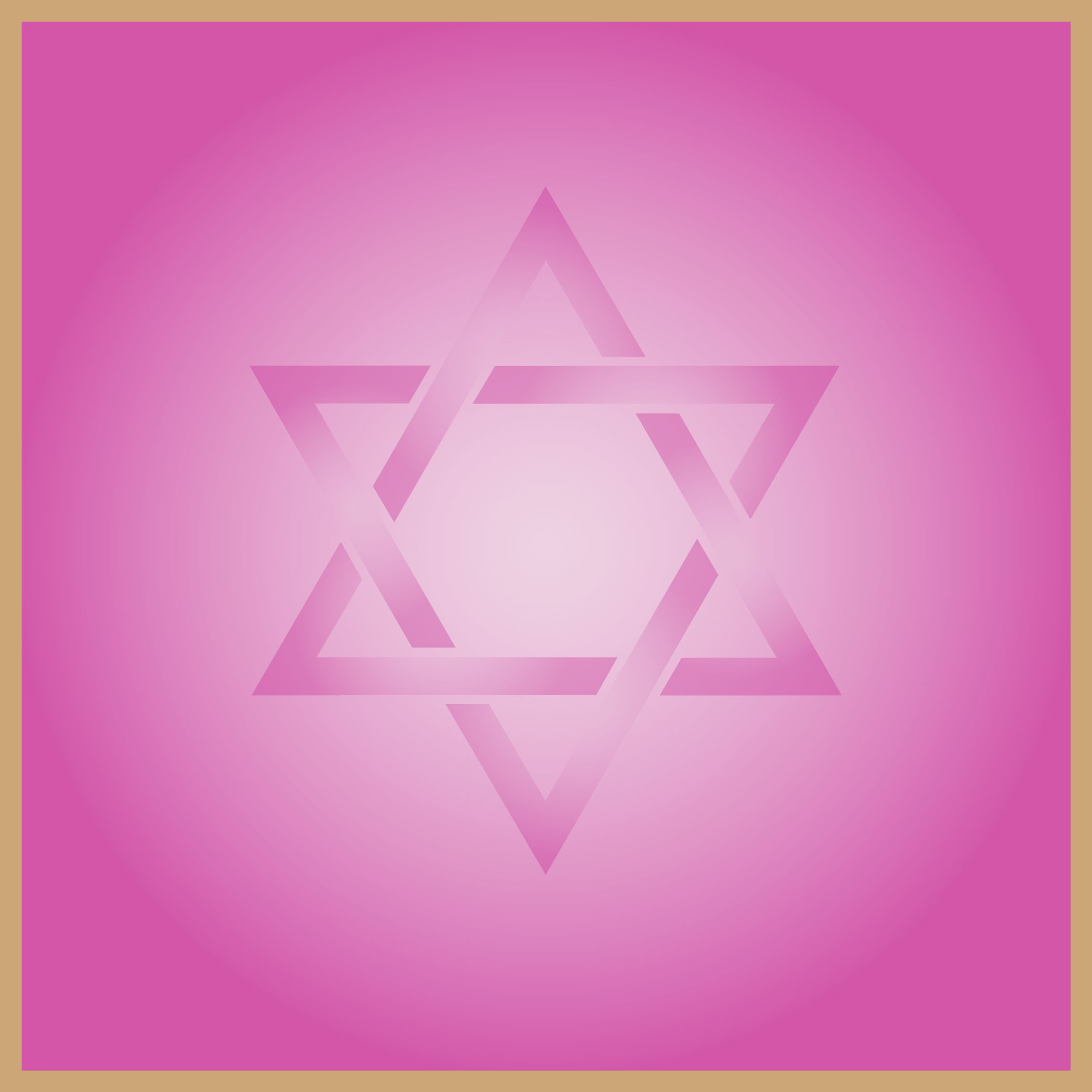 LADIES LEAD
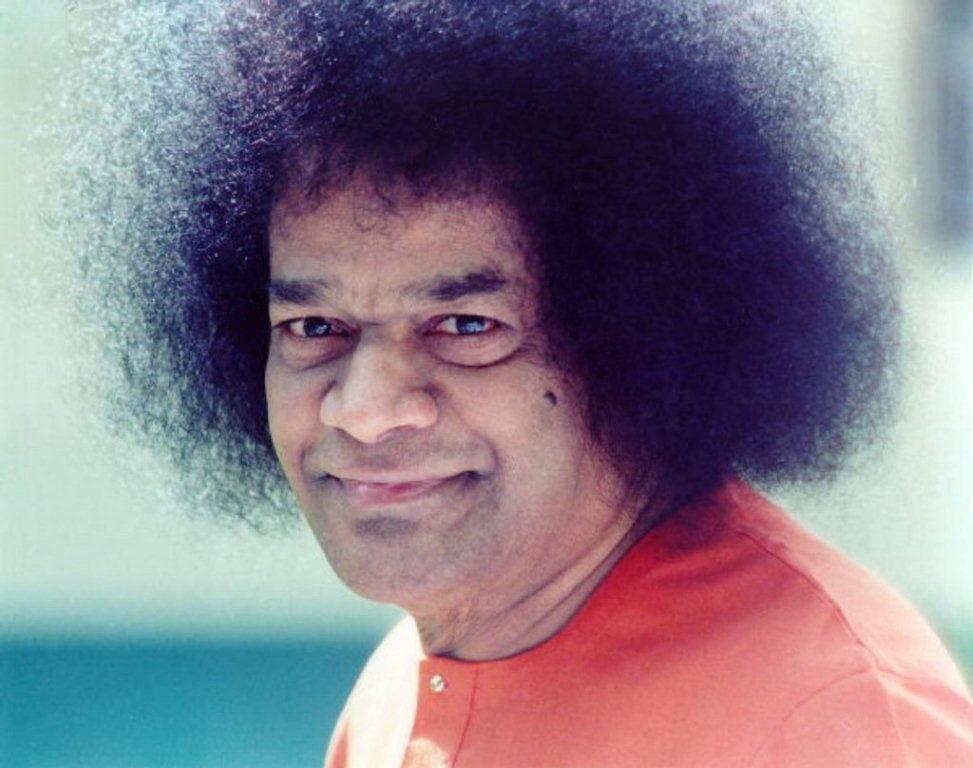 Sh'ma Yis-ra-eil, A-do-nai E-lo-hei-nu, 
A-do-nai E-chad.
Next – Gents – Shalom Haverim (D# Major)
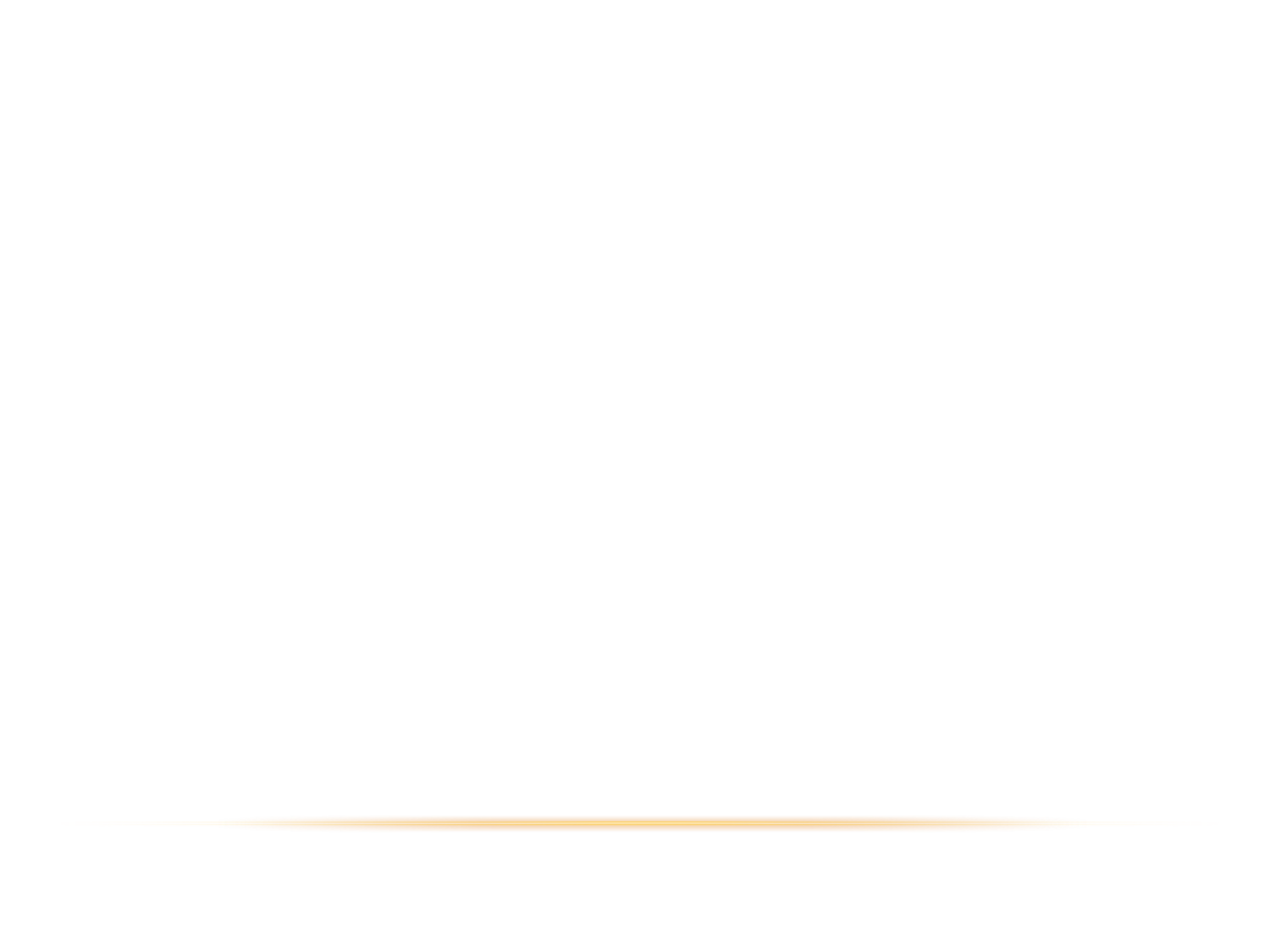 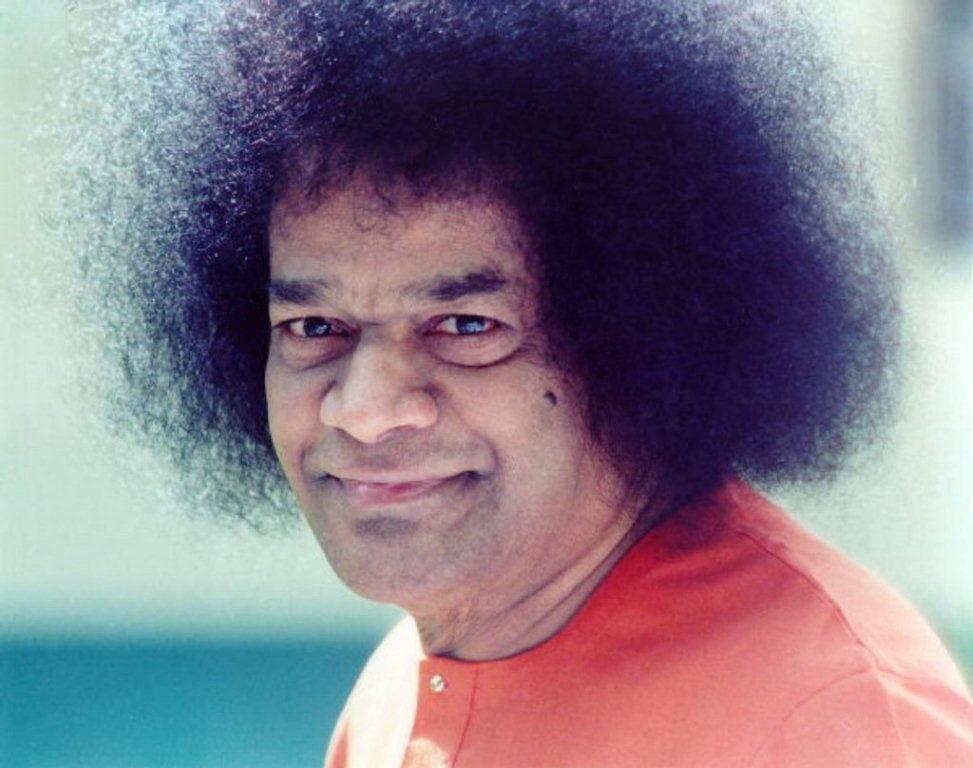 Shalom Chaverim Shalom Chaverim
Shalom ShalomLehi Tra'ot Lehi Tra'ot Shalom ShalomGlad tidings we bring of peace on earth, 
good will towards menOf peace on earth, of peace on earth, 
good will towards men

Shalom Chaverim Shalom Chaverim
Shalom ShalomLehi Tra'ot Lehi Tra'ot Shalom Shalom (x3)
Next –Unison Together– We are All One/ Lord We are One (D# Major)
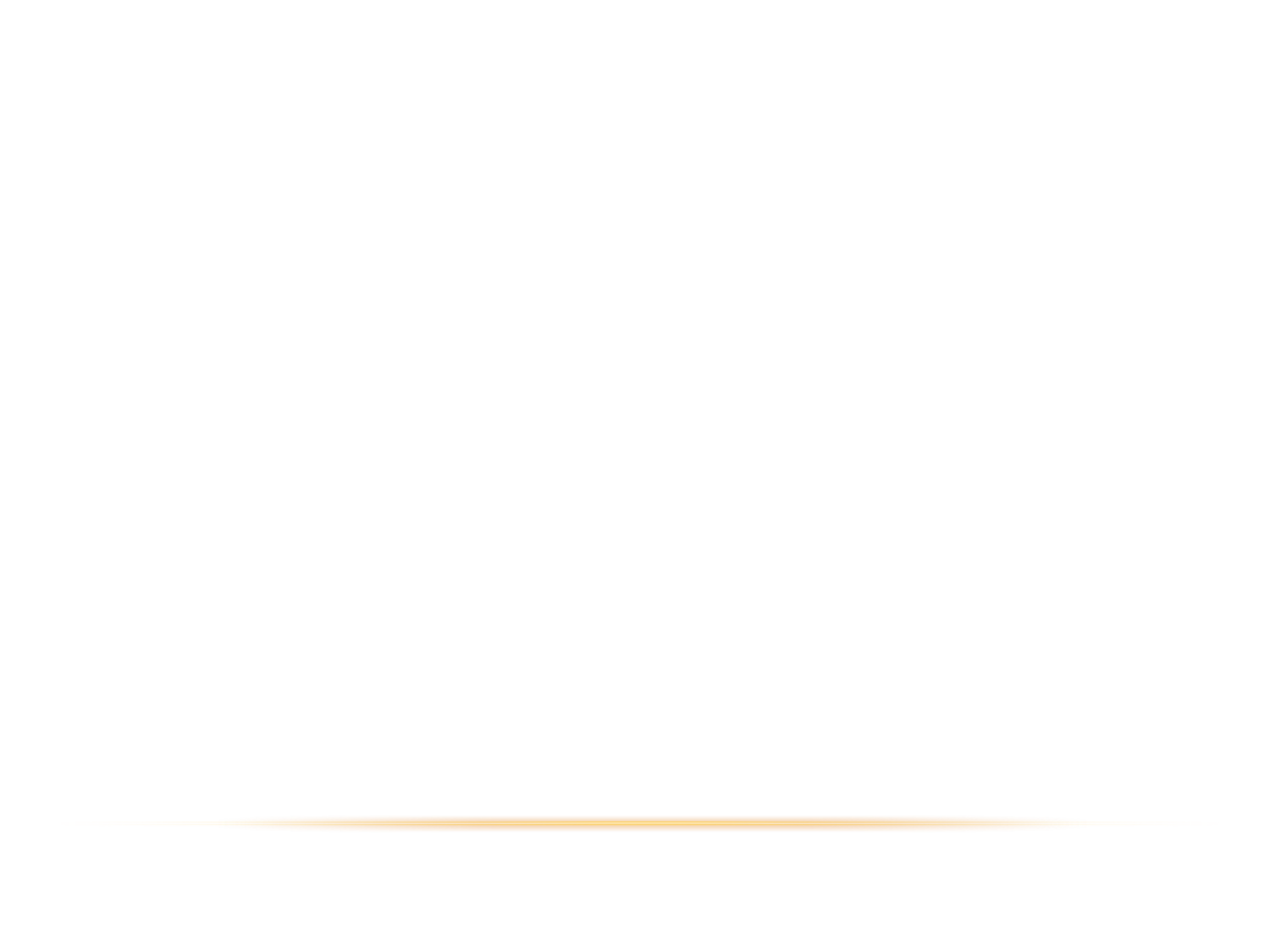 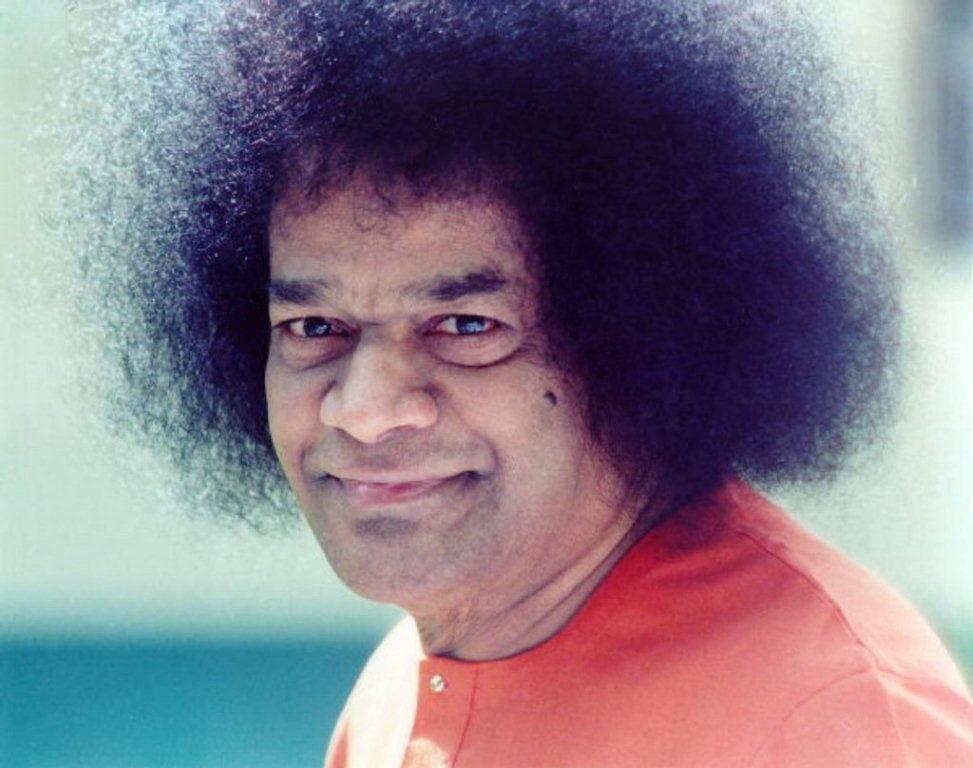 UNISON TOGETHER

We are all One
We are all One
We are all One
Sai We are one We are one with You (x2)

Lord We are One, We are One, We are One
Sai We are One We are all One
Lord We are One We are one We are One
Sai We are one We are one with You (x2)
Next –Unison – Ivdu Haschem (D# Major)
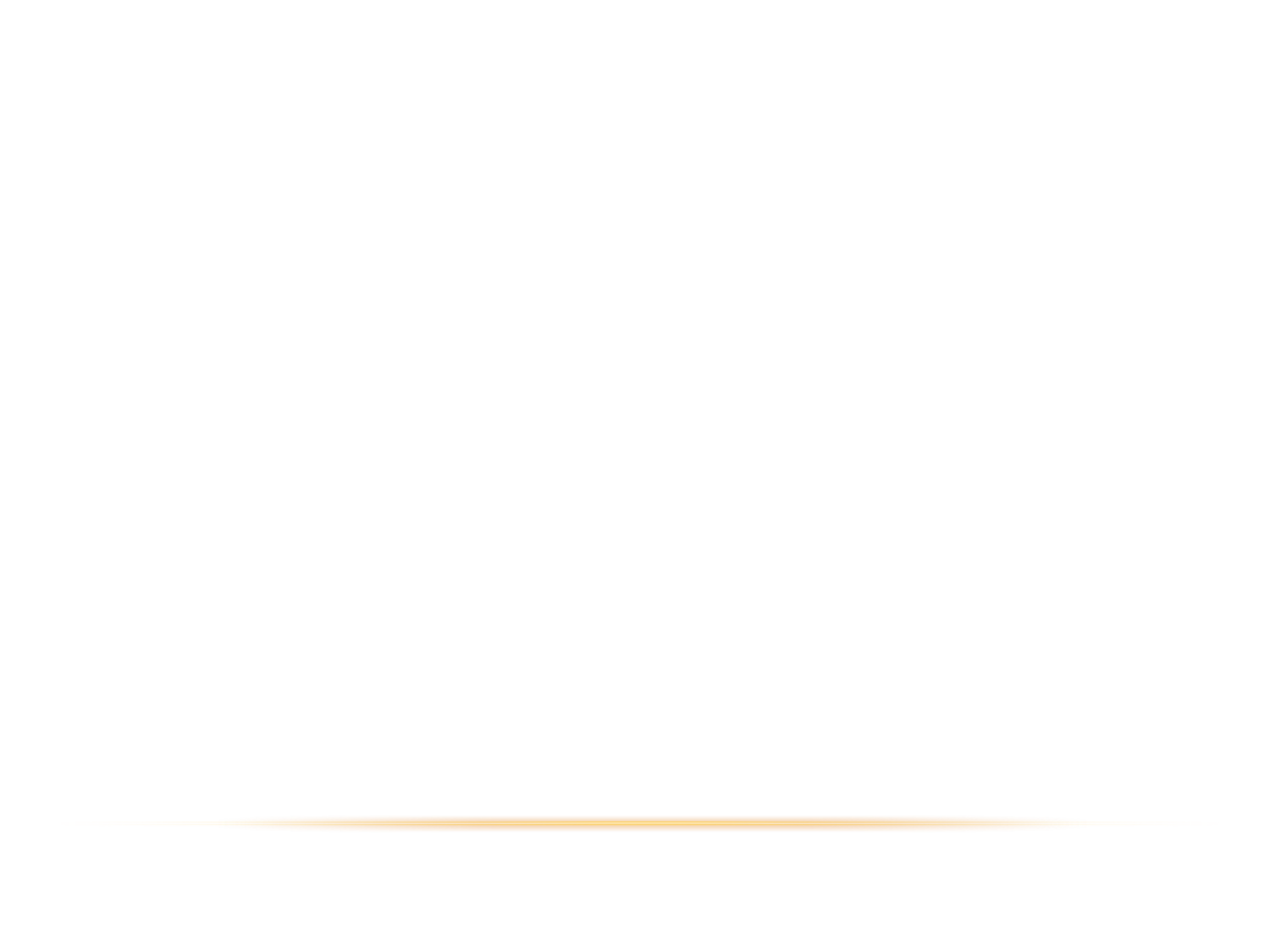 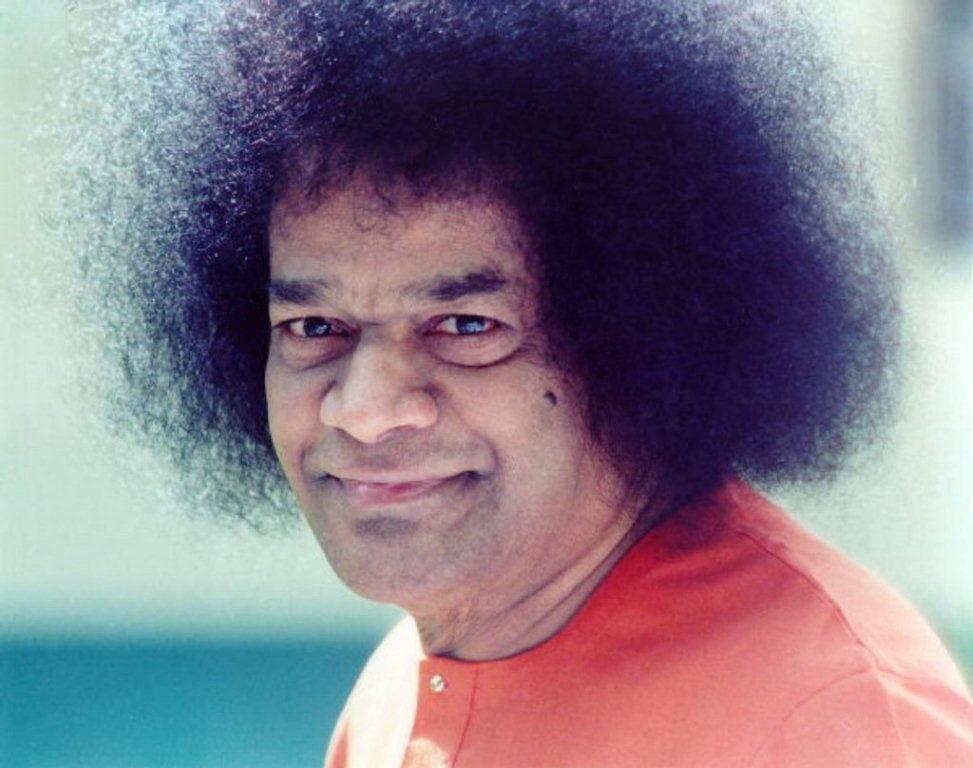 UNISON

I’v du Hashem B'simcha (x4) Come and serve the Holy One 
				with joy (x4)
Yi dy da dy dy Yi dy da dy dy dy 
	Yi dy da dy dy Yi dy dyYi dy da dy dy Yi dy da dy dy dy 
Yi da dy dy dy dy dy (2nd speed –x2)
Next –Unison Together – Hallelujah Halelu – Lord We are One (D# Major)
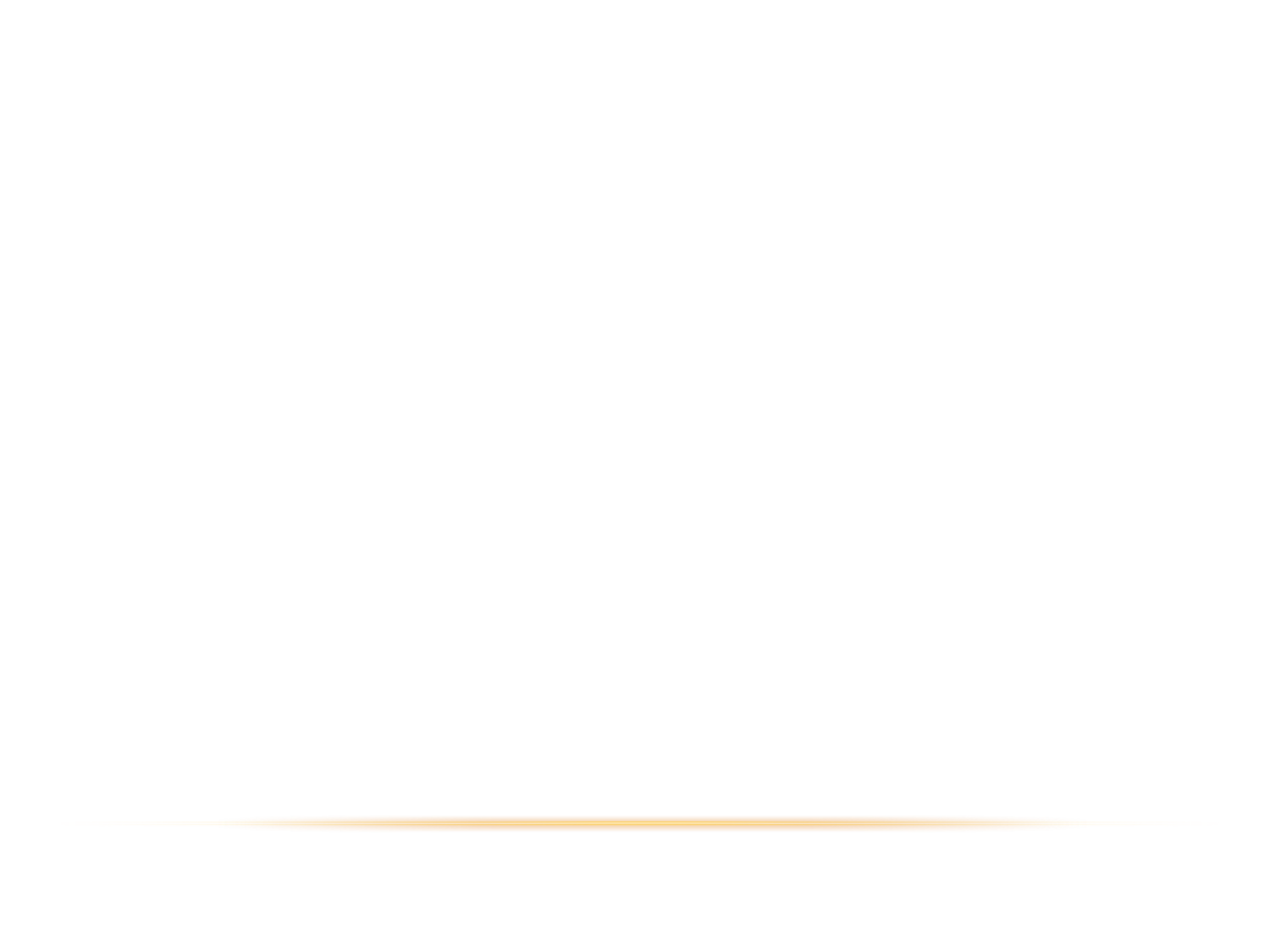 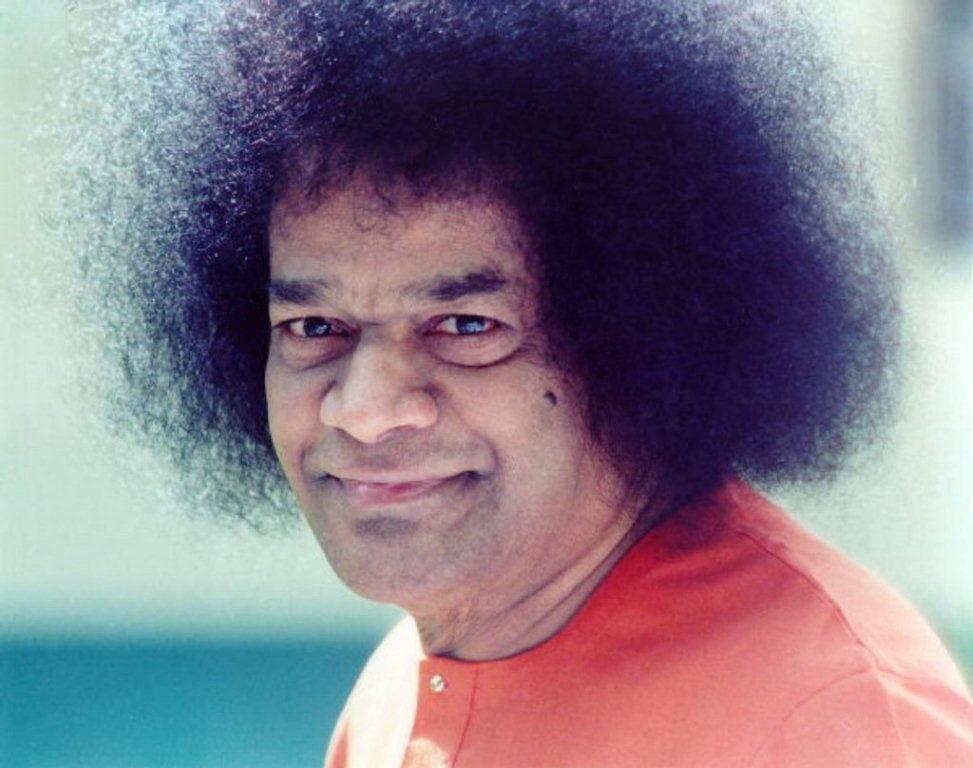 UNISON   TOGETHER

Hallelujah Halelu Hallelujah
Hallelujah Hallelujah
Hallelujah Halelu Hallelujah
Hallelujah Hallelujah (x2)

Lord We are One, We are One, We are One
Sai We are One We are all One
Lord We are One We are one We are One
Sai We are one We are one with You (x2)
Next –Unison Holy Chant – Namo tassa (D# Major)
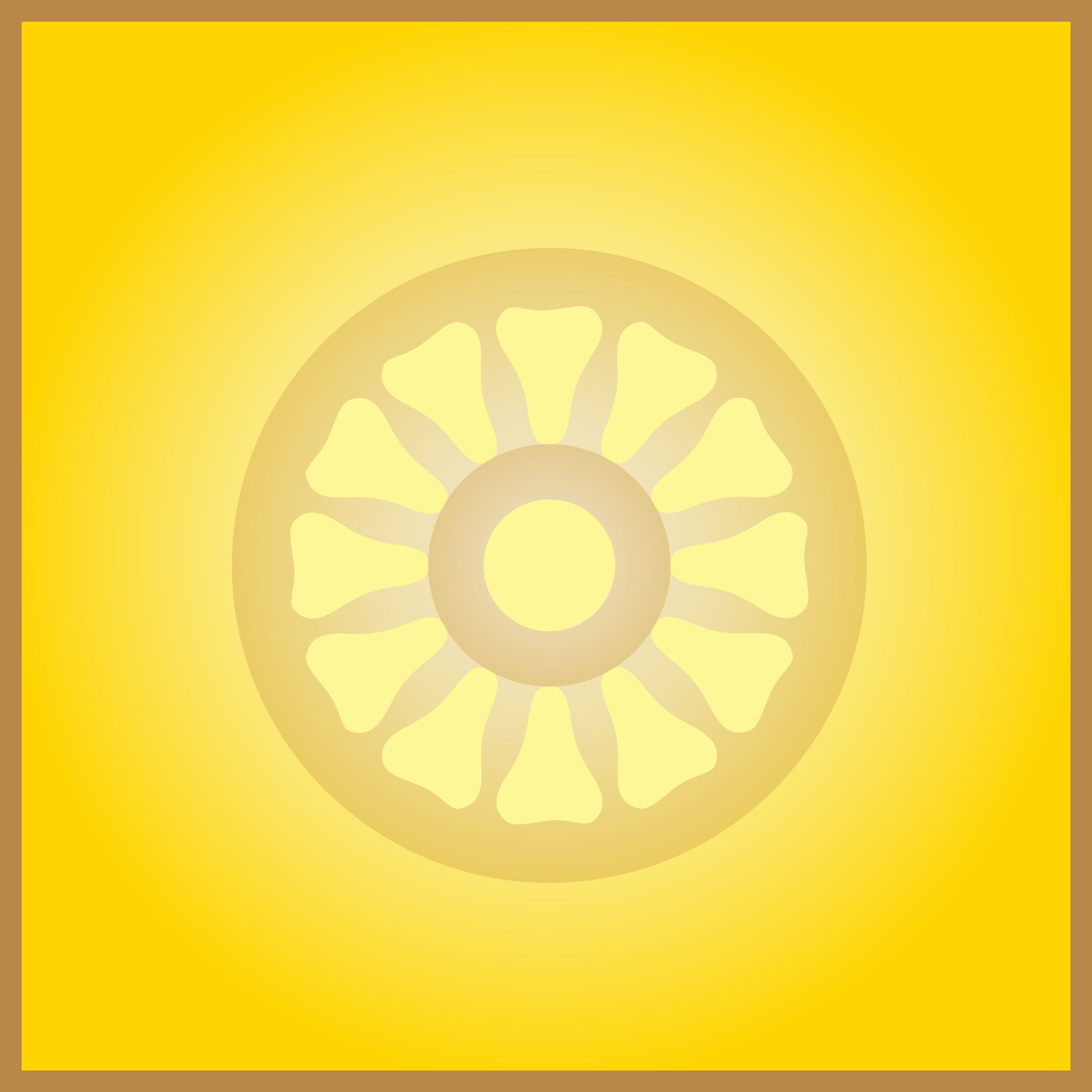 LADIES
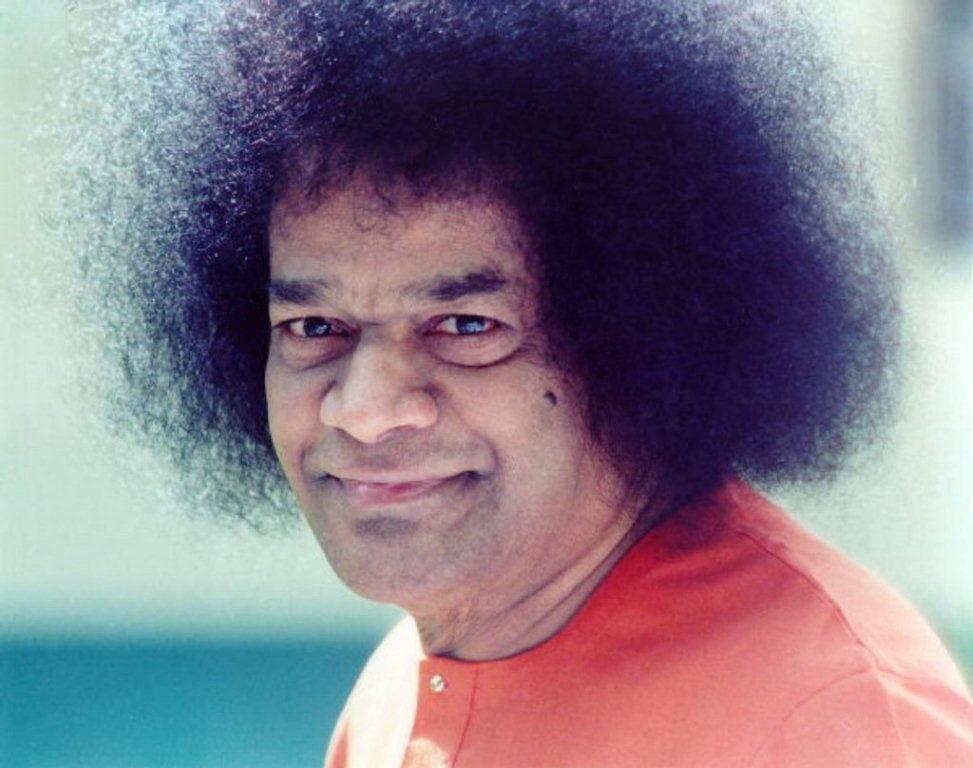 Namo Tassa Bhagavato Arahato 
Samma Sambuddhassa (x3)

(UNISON)
Buddham Sharanam Gachchami
Dhammam Sharanam Gachchami
Sangham Sharanam Gachchami
Next – Ladies – Namo Amitofu (D# Major)
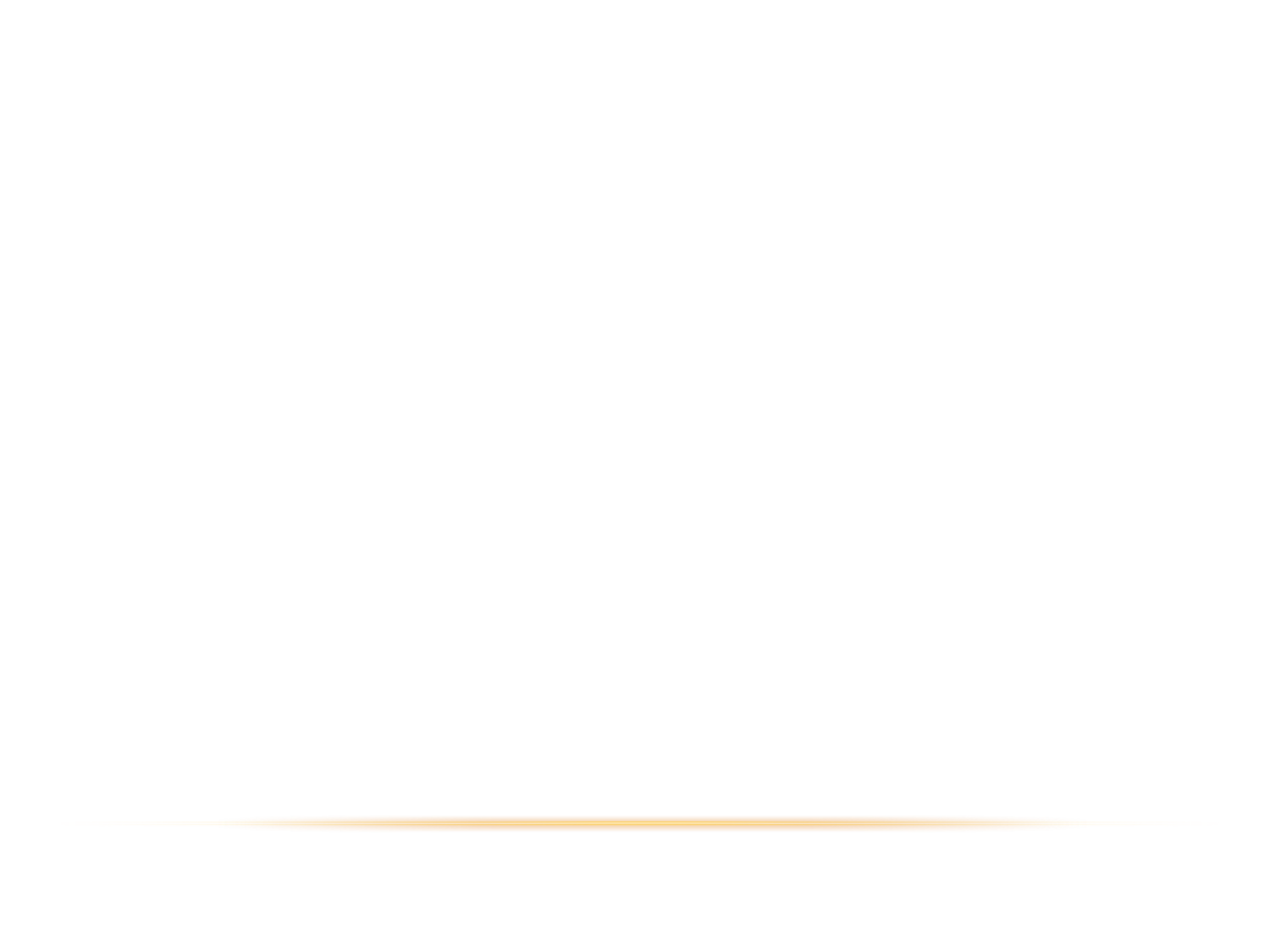 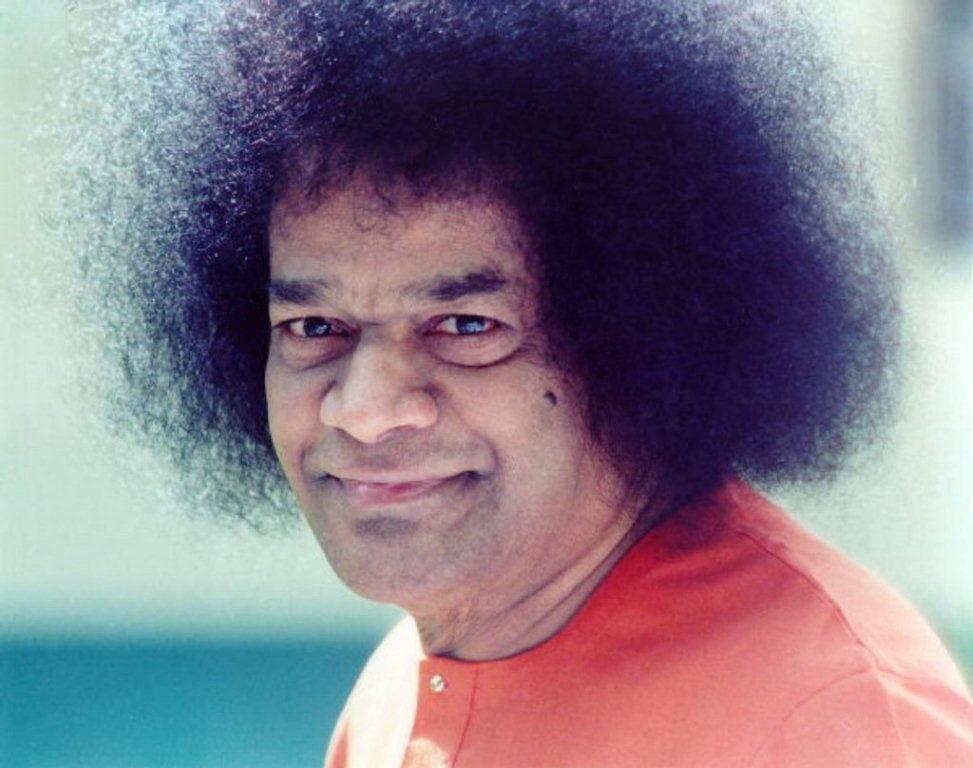 Namo Amituofo (x2) 
Amituofo Amituofo 
Namo Amituofo
 
Namo Quasa Enpusa (x2) 
Quasa Enpusa Quasa Enpusa 
Namo Quasa Enpusa

Namo Sathya sai baba (x2)
Sathya sai baba Sathya sai Baba 
Namo Sathya sai baba

(repeat 2nd speed unision)
Next –Unison Together– Lord We are One/Hallelujah Halelu (D# Major)
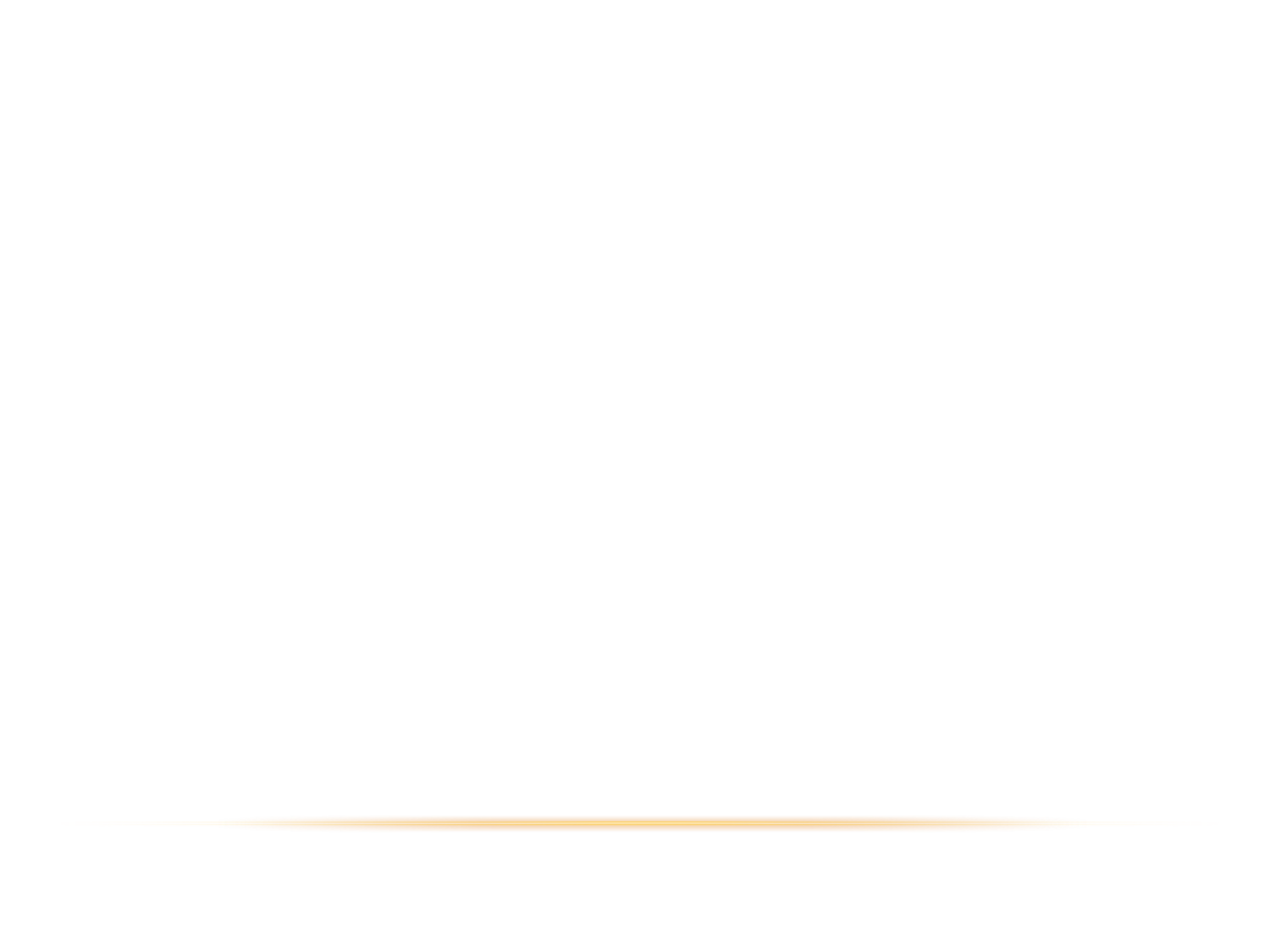 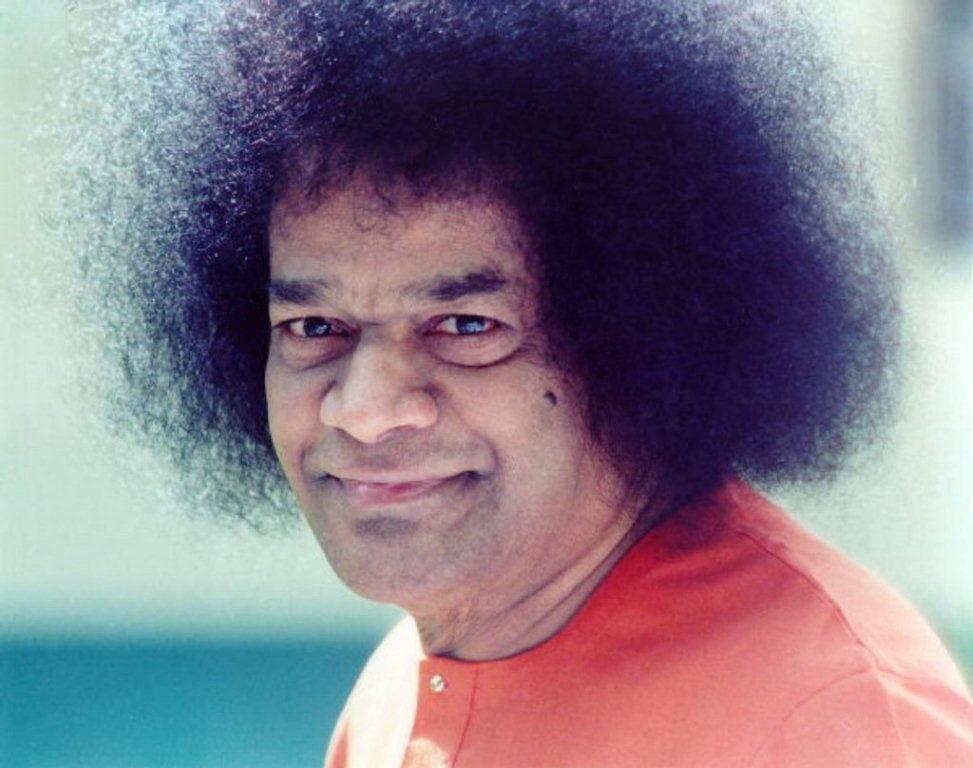 UNISON TOGETHER

Lord We are One, We are One, 
We are One
Sai We are One We are all One
Lord We are One We are one 
We are One
Sai We are one We are one with You (x2)

Hallelujah Halelu Hallelujah
Hallelujah Hallelujah
Hallelujah Halelu Hallelujah
Hallelujah Hallelujah (x2)
Next –Unison – Hey Amba Hey Amba (D# Major)
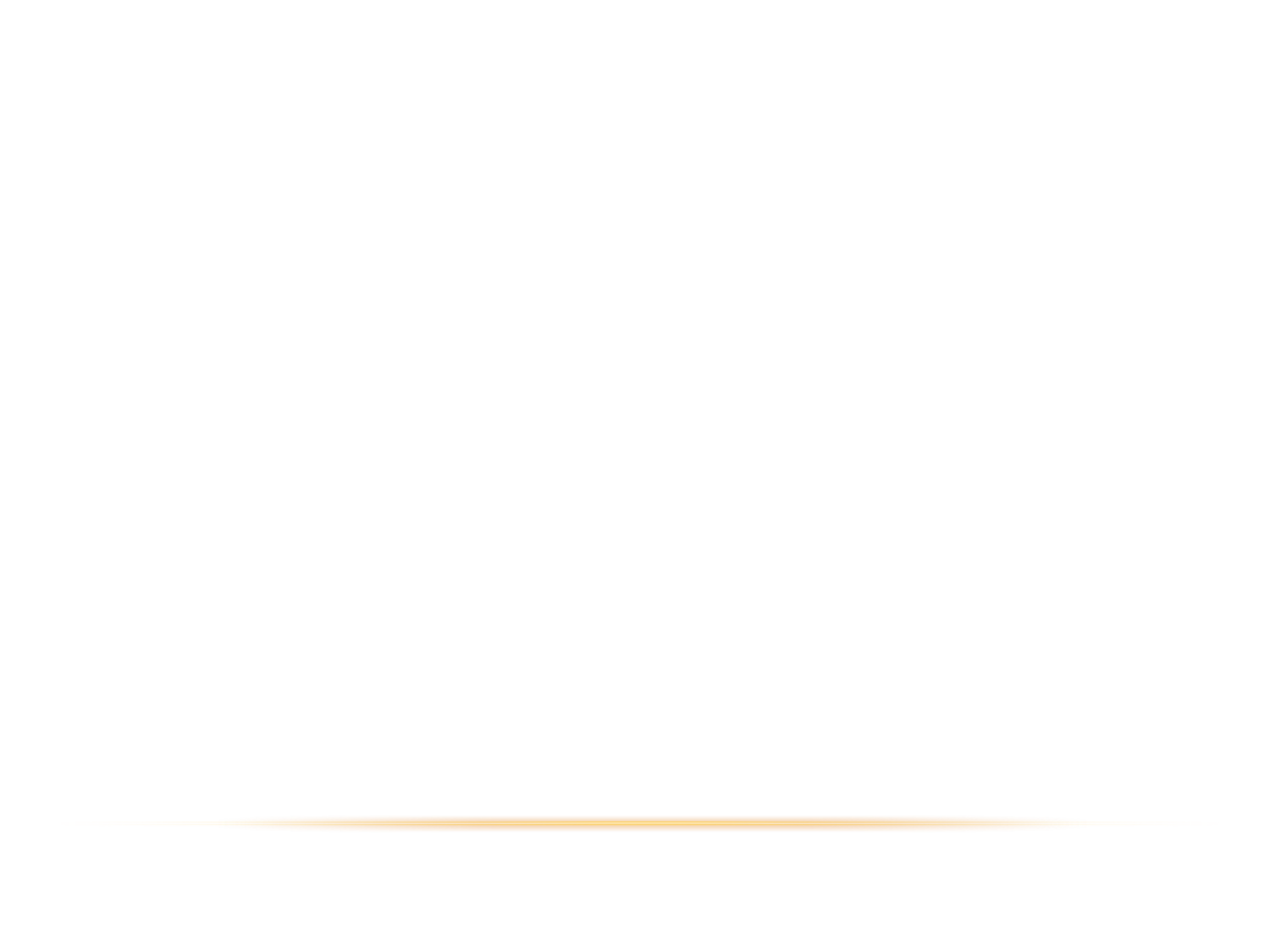 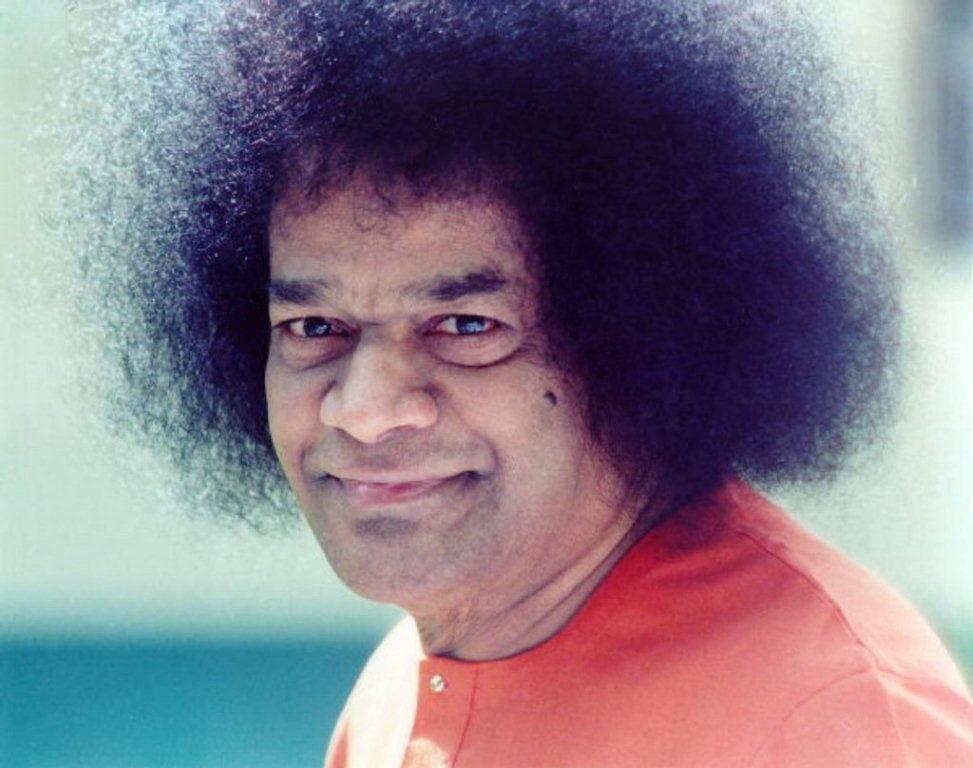 Hey Amba Hey Amba Hey Amba Bol
Iswar Sat Chit Anand Bol
 
Samba Sadasiva (x3) Bol
Kaarka preraka jagapati Bol

Amba Amba Hey Jagadamba
Akhilandeswari Jaya Jagadamba (x5)

(repeat 2nd speed)
Next –Unison Om Mani Padme Hum(D# Major)
Shanti
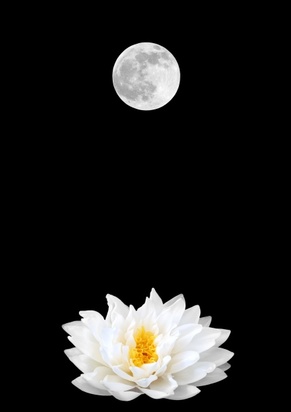 Om Mani Padme Hum
Om Mani Padme Hum
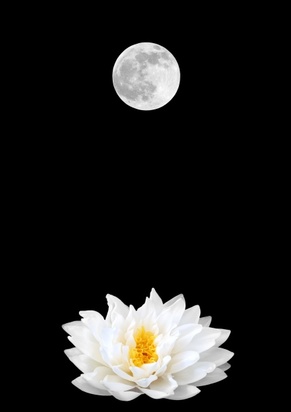 Shanti
Om Mani Padme Hum
Jewel in the Lotus
Lotus of the Heart
Om Mani Padme Hum
Om Mani Padme Hum
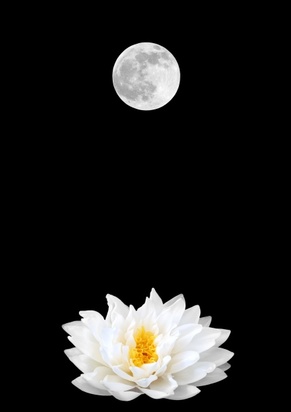 Om Mani Padme Hum
Om Mani Padme Hum
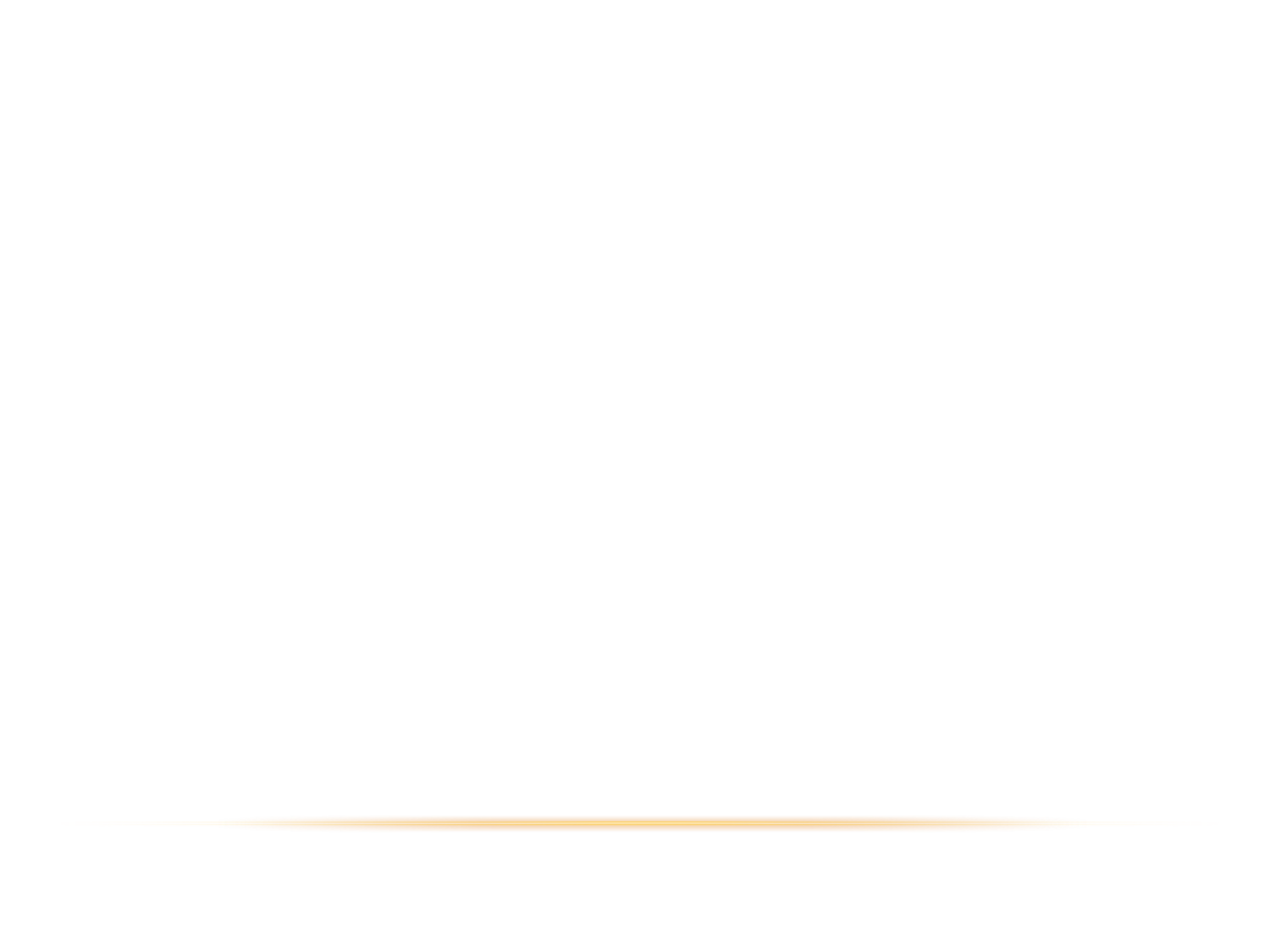 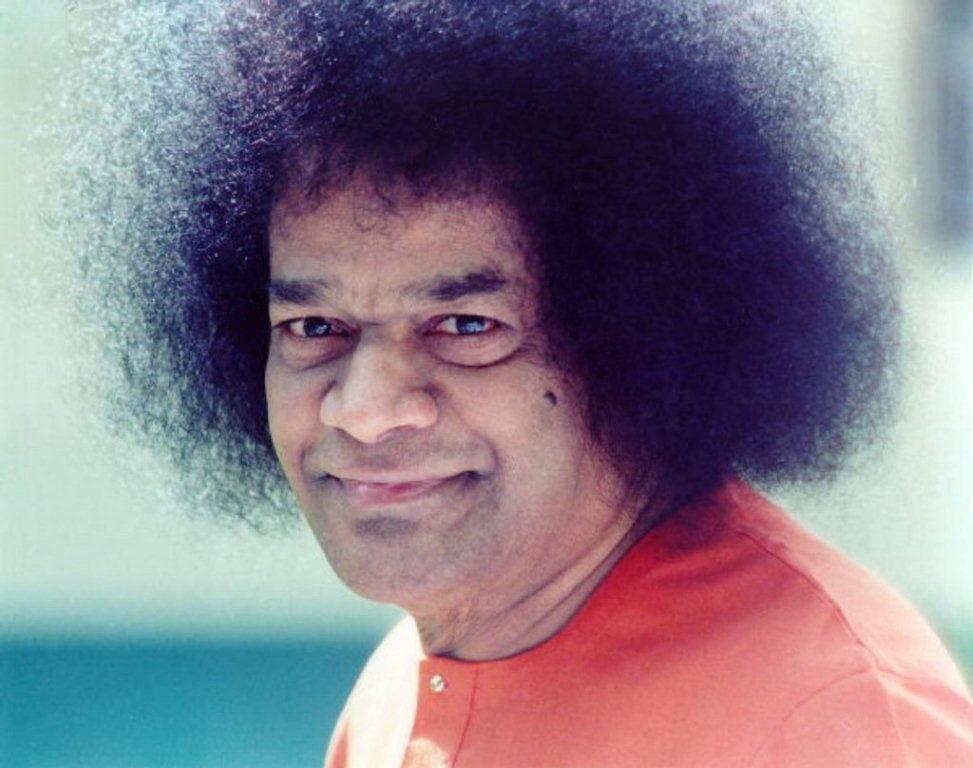 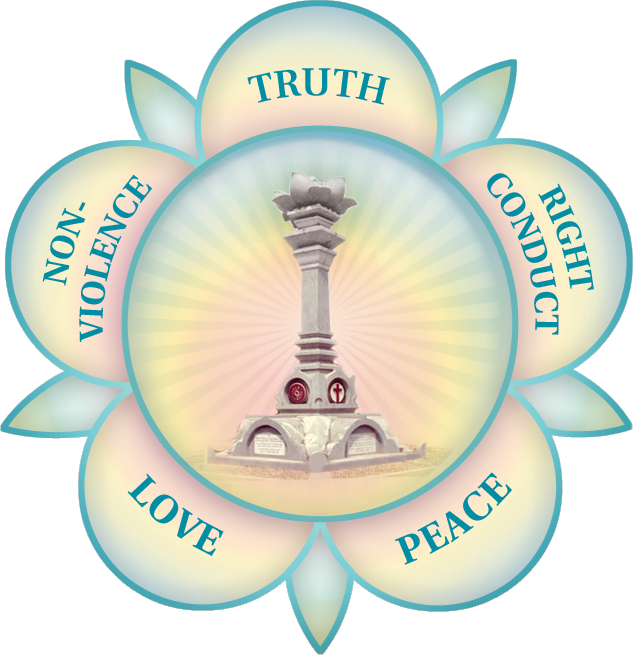 Sacramento Sai Center GAB 2013
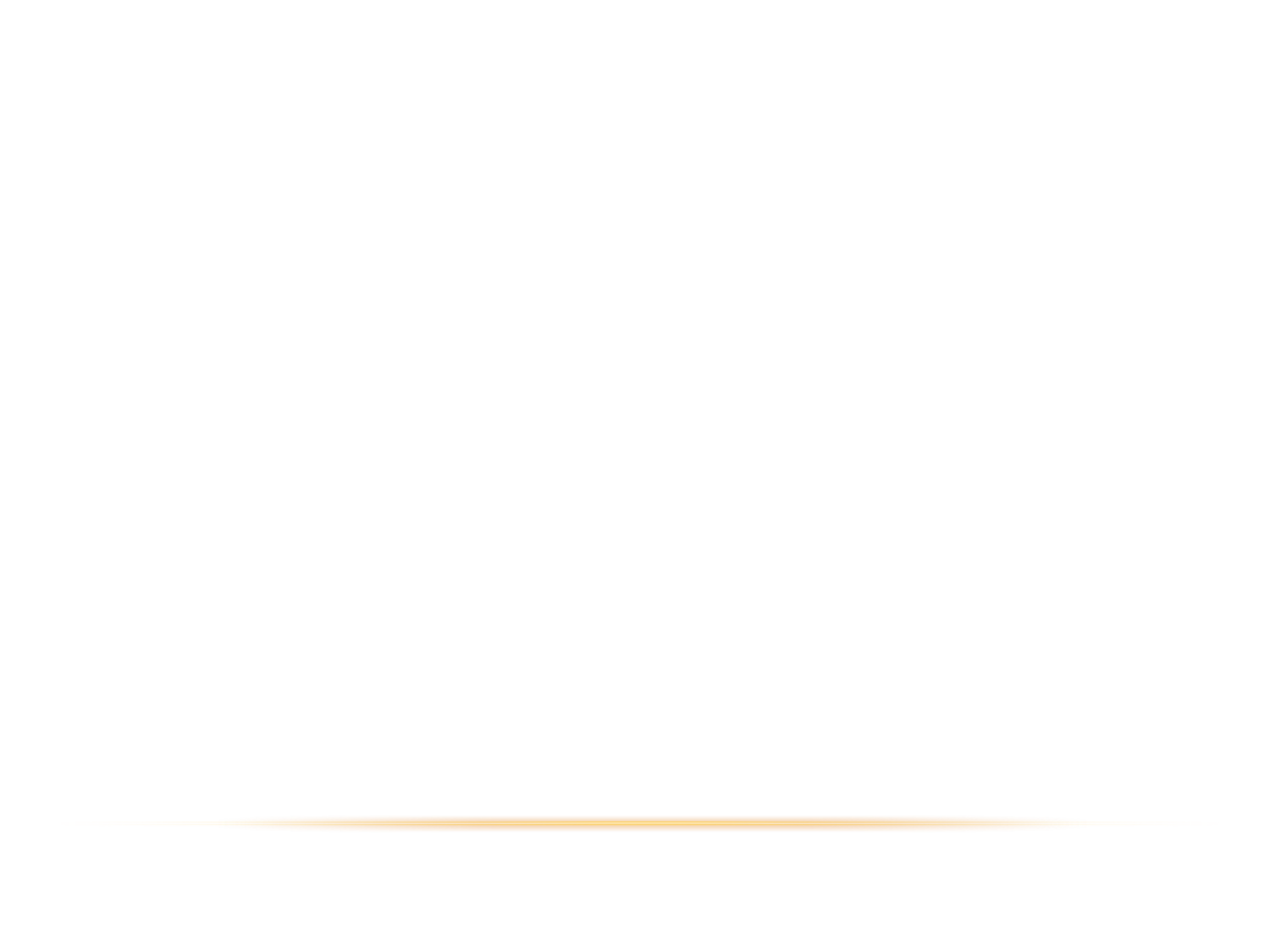 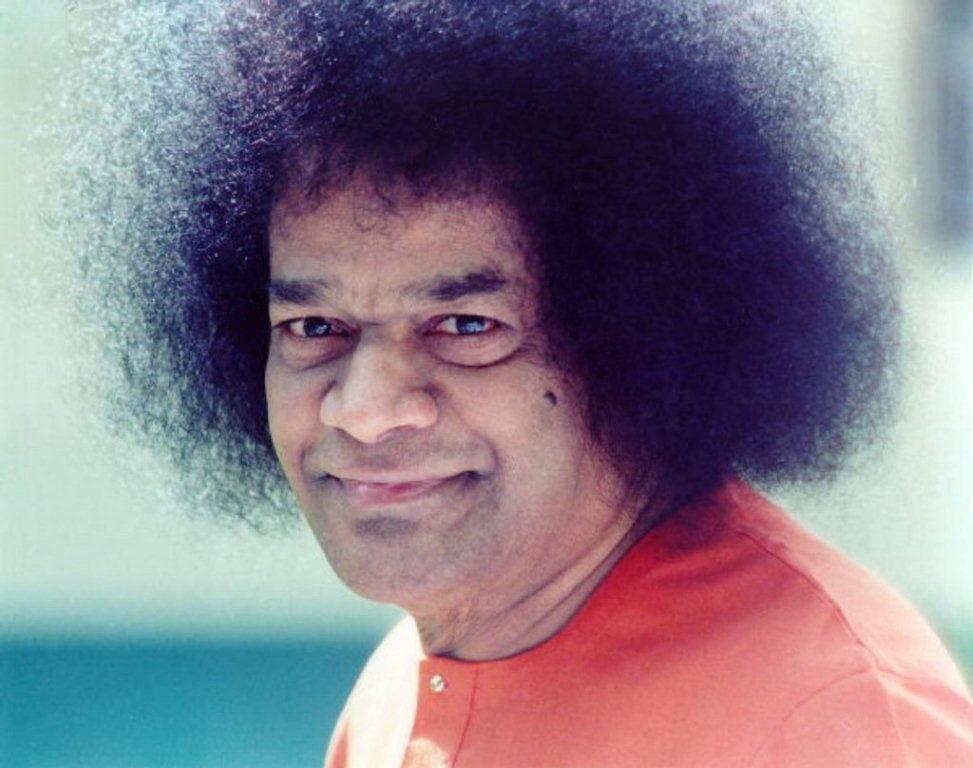 UNISON ROUNDS

We are opening up in sweet surrender 
    To the luminous Love light of the Lord
 (x2)
We are opening, We are opening (x2)
Ladies:
We are opening up in sweet surrender 
To the luminous Love light of the Lord(2)
We are opening, We are opening
We are opening, We are opening
We are opening, We are opening
We are opening, We are opening





Gents:


We are opening up in sweet surrender 
To the luminous Love light of the Lord(2)
We are opening, We are opening
We are opening, We are opening
Repeat Above 2nd Speed
Next – Unison – Holy Chant – Kyrie Kyrie (D# Major)